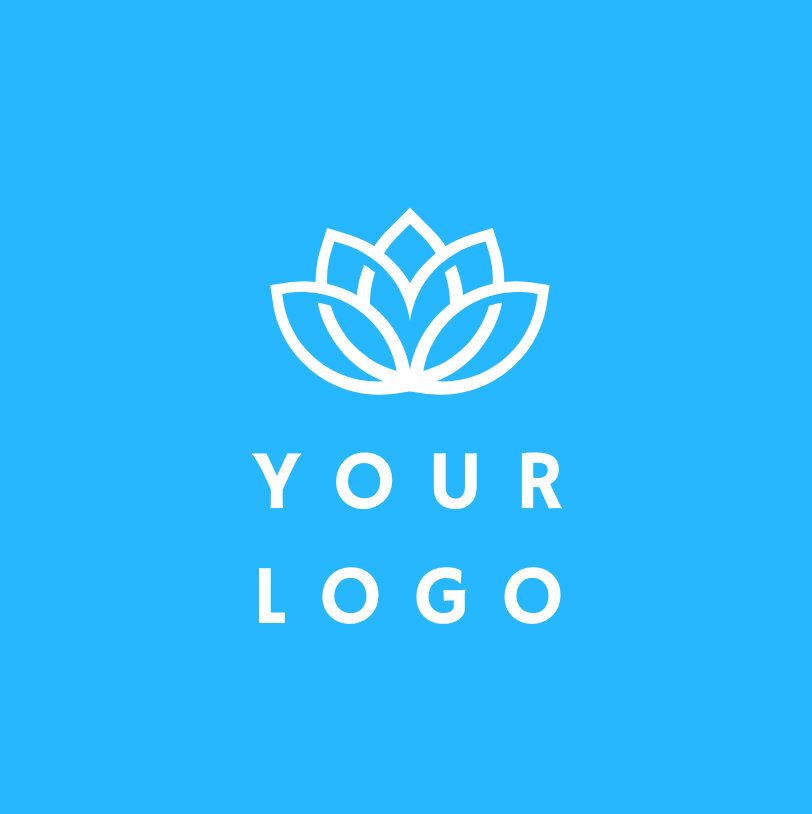 PRÄSENTATION IM AUDITORIUM
AGEF, FS UND DIE POLITIK 
UNIVERSITÄT
DATUM
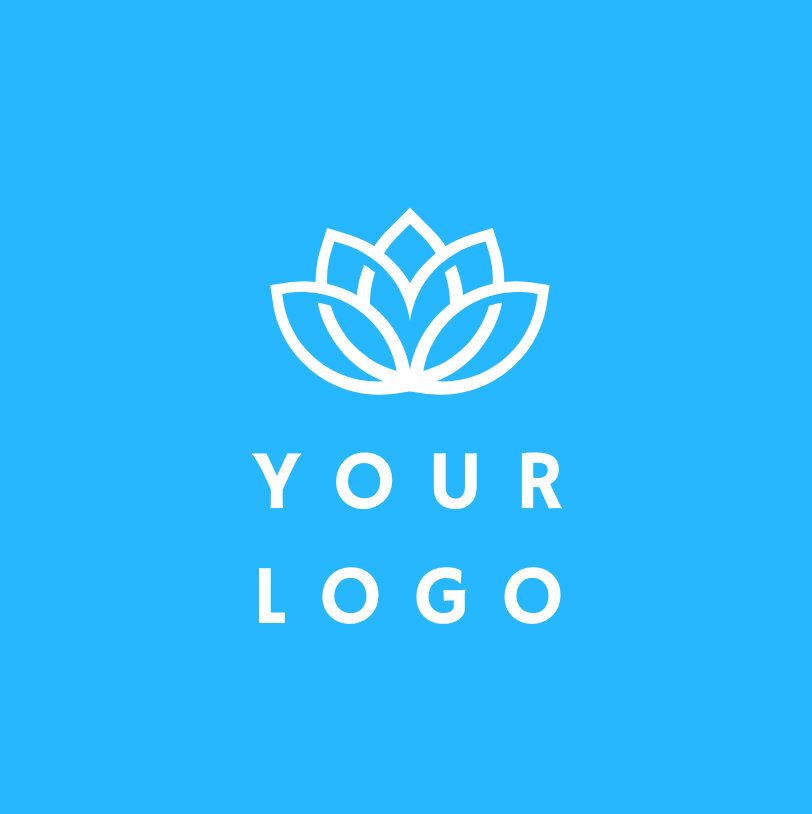 DIE DEMOKRATISCHSTE UNIVERSITÄT DER SCHWEIZ
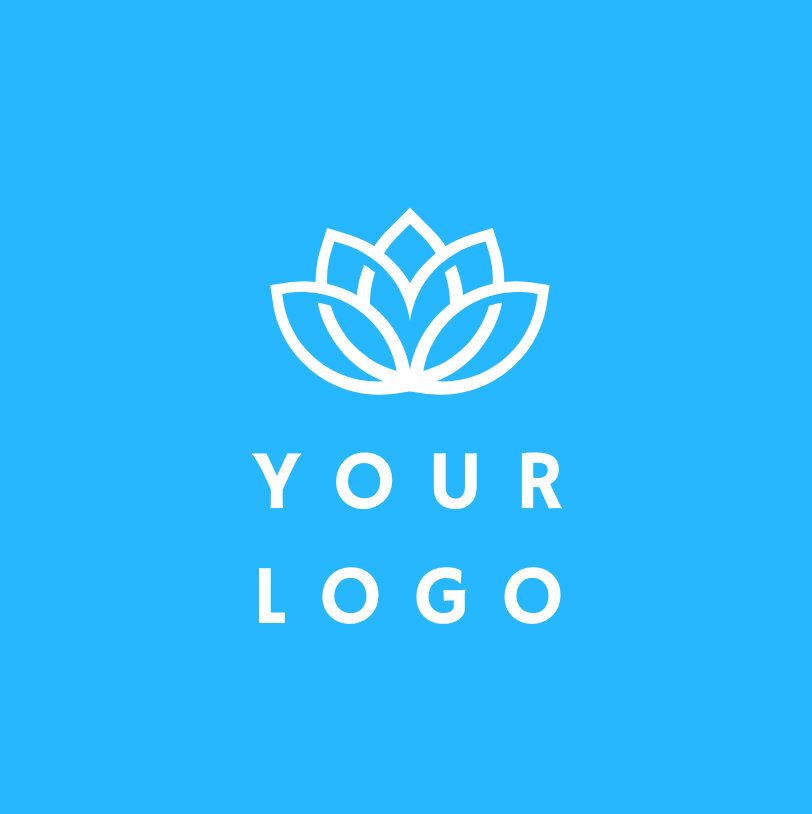 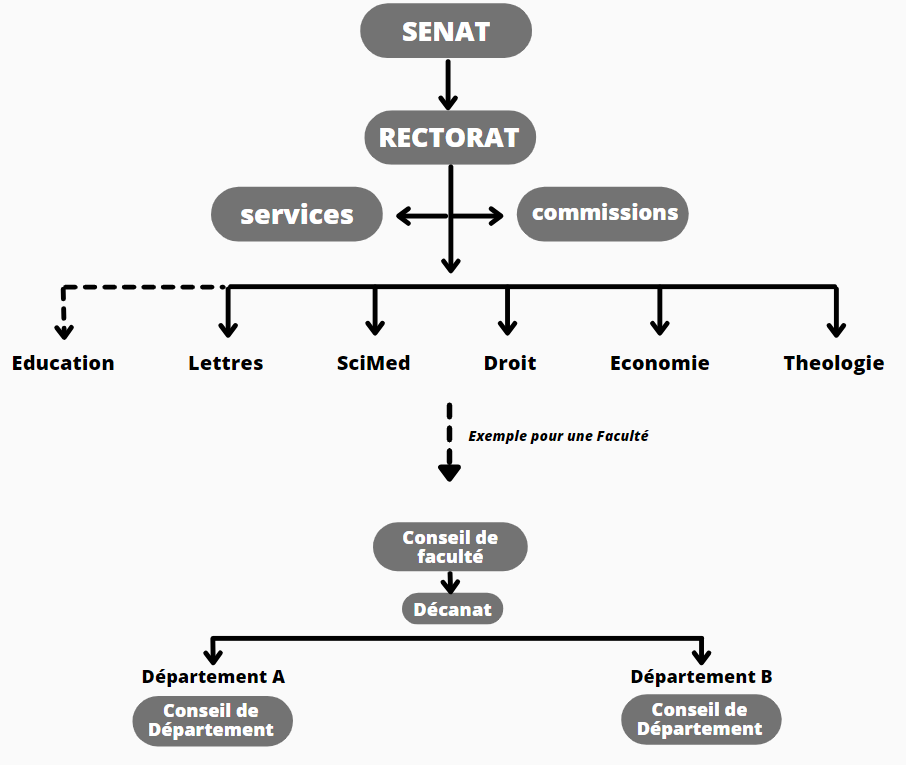 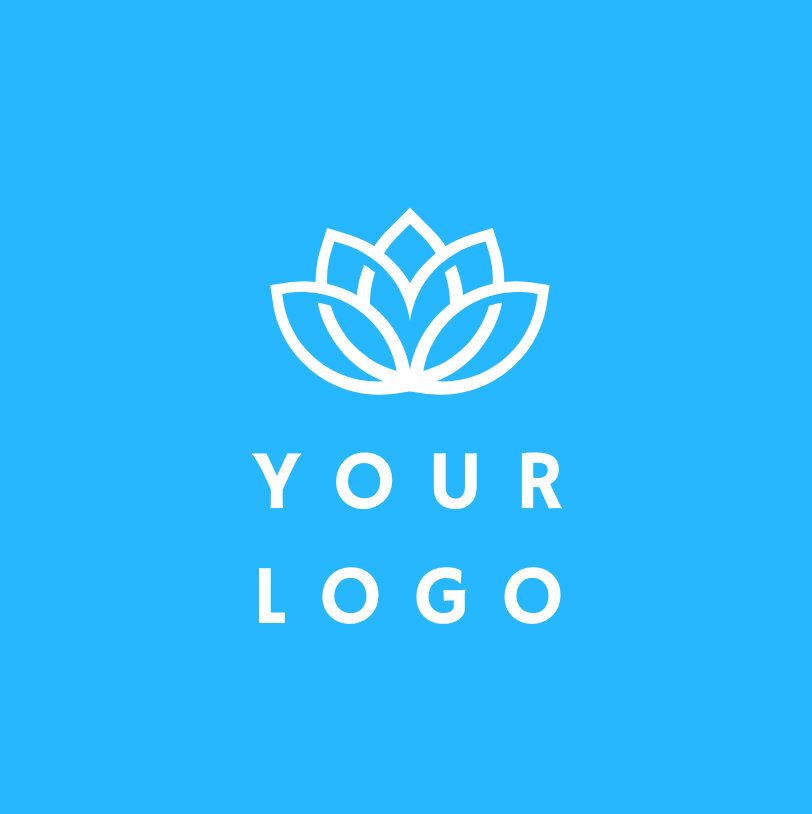 Die Fachschaften
Studienfächer und Fakultätsabteilungen der AGEF
Fachschaft = Studienfach und Sektion der AGEF
Mehrere Studienfächer pro Fakultät
Alle Studierenden sind Mitglieder 
Können in den Vorstand oder in die verschiedenen Räte wählen und/oder sich wählen lassen.
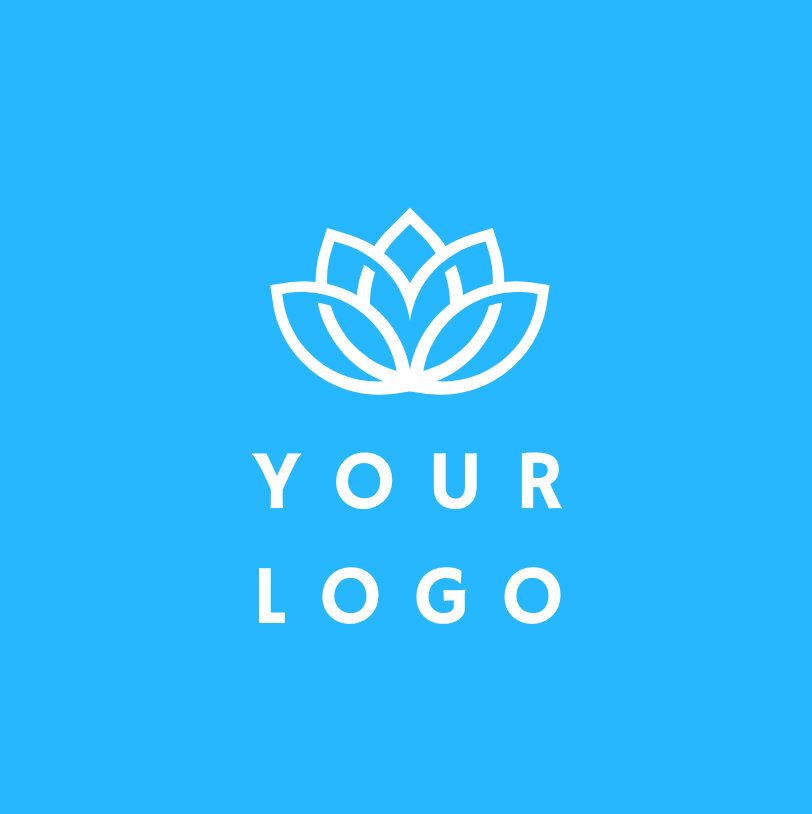 Rolle des Fachschaftsvorstands
Als Bindeglied zwischen den Studierenden und dem Dekanat fungieren
Die Organisation von Veranstaltungen verwalten 
Verwalten ihrer politischen Vertretung in den Räten
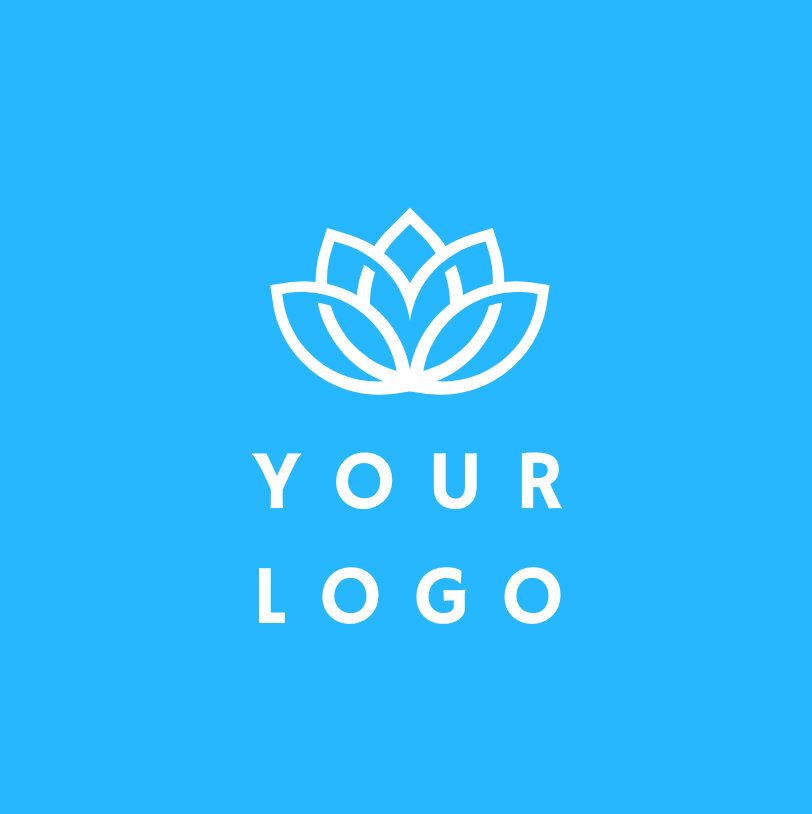 Universität
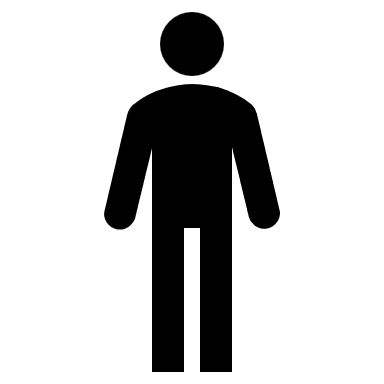 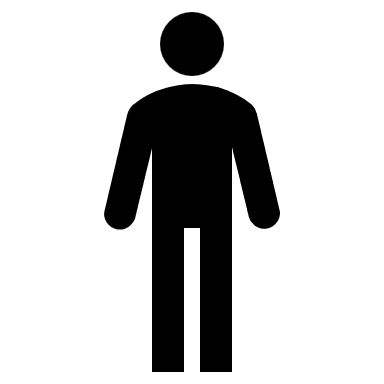 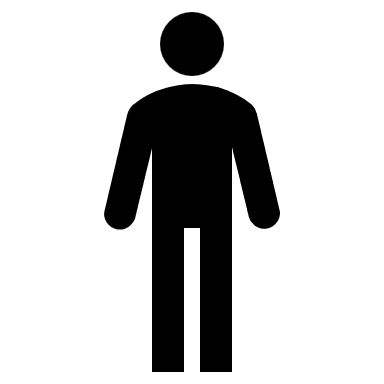 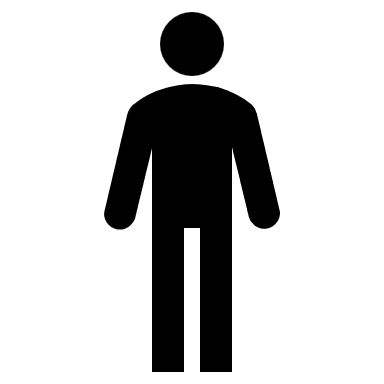 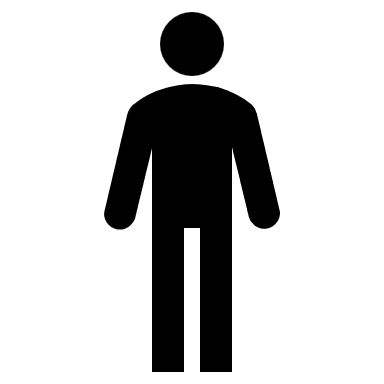 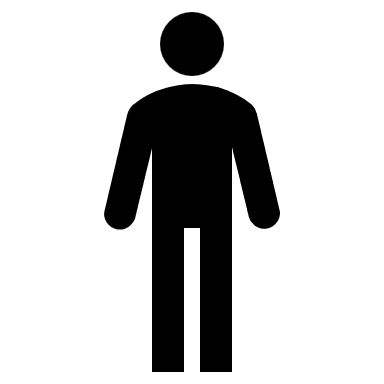 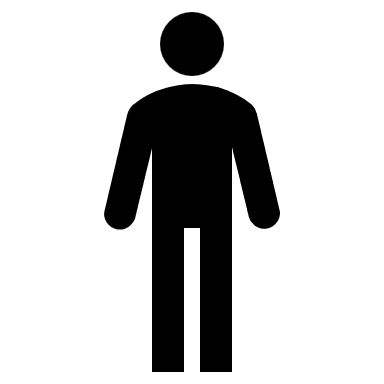 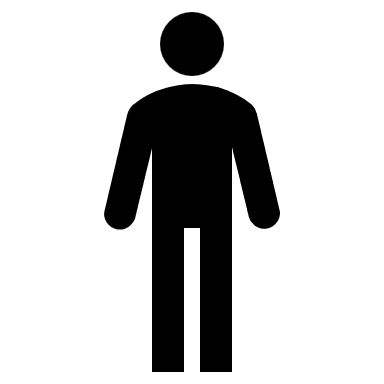 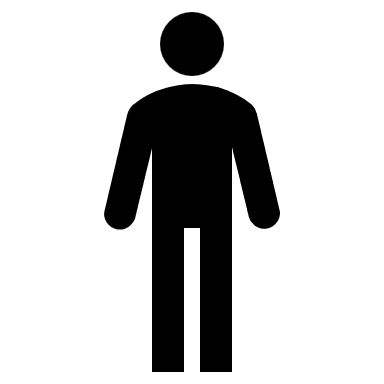 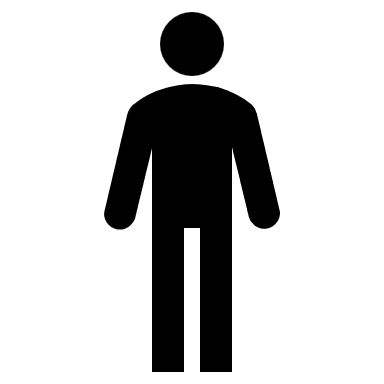 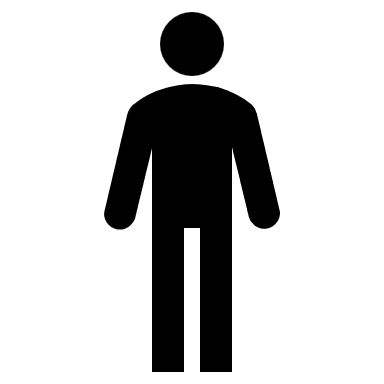 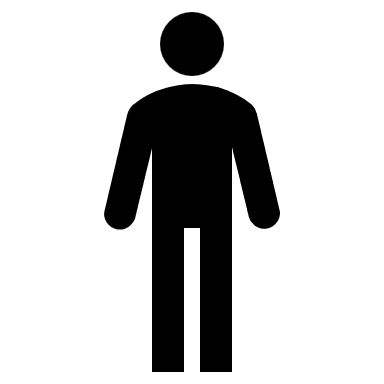 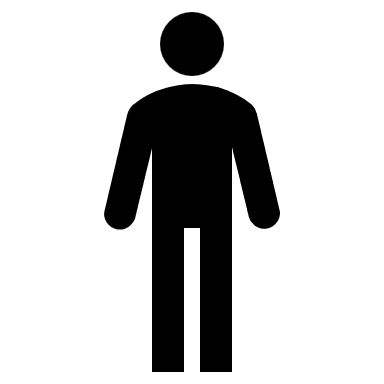 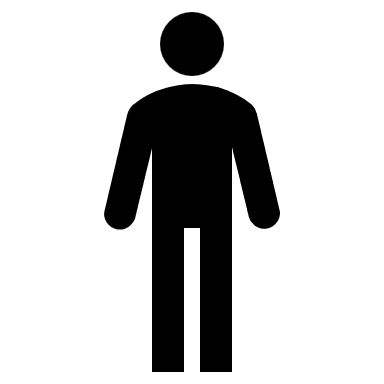 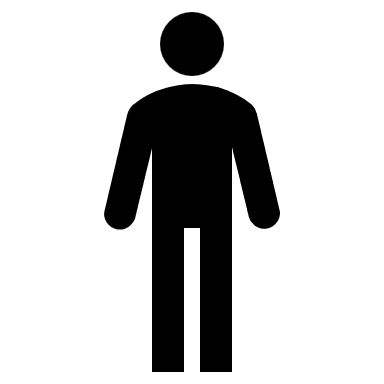 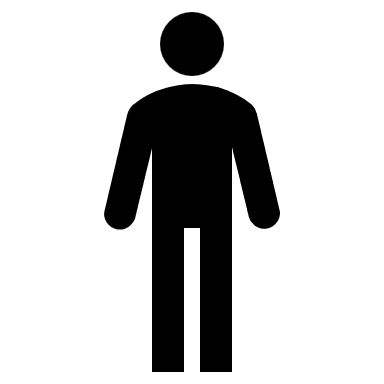 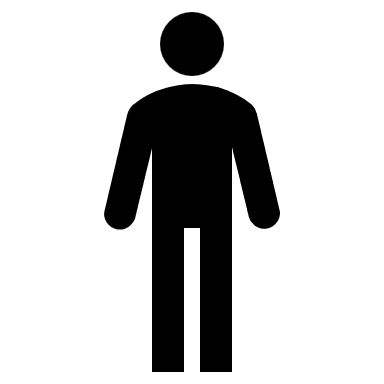 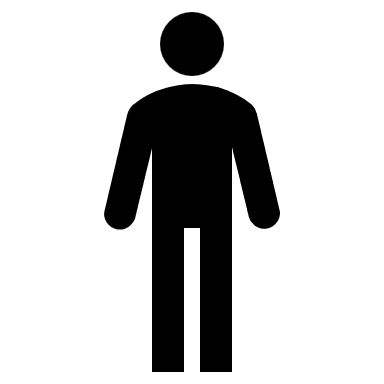 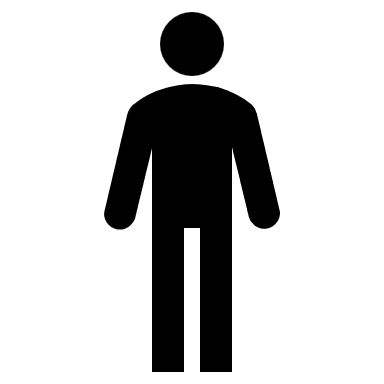 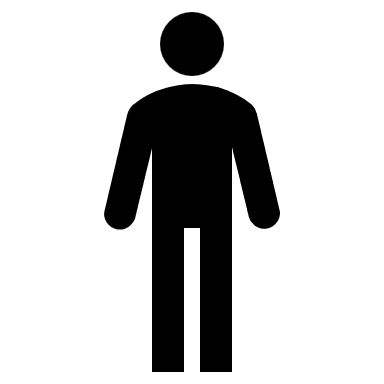 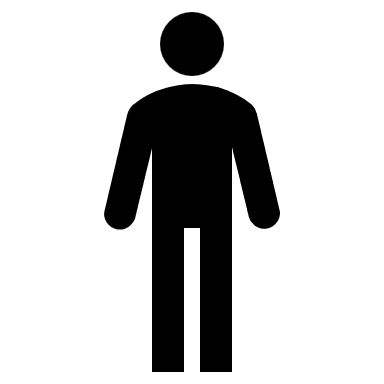 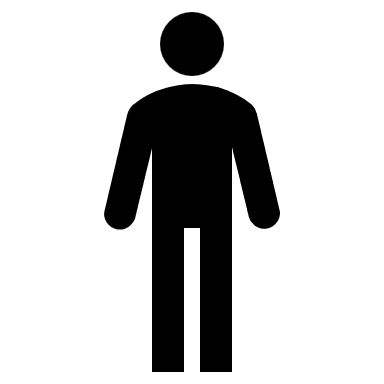 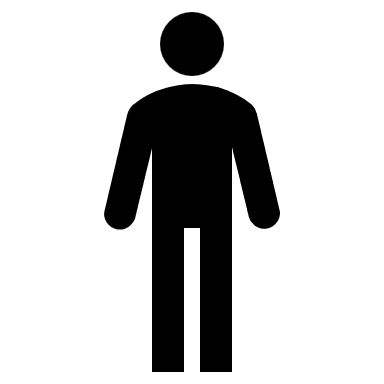 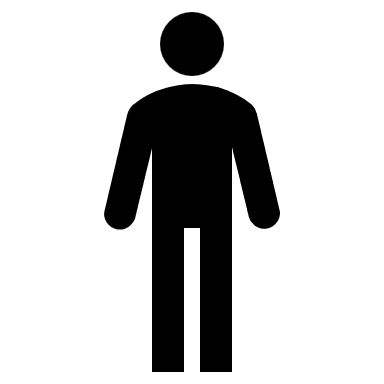 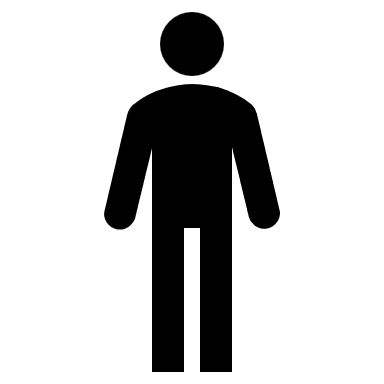 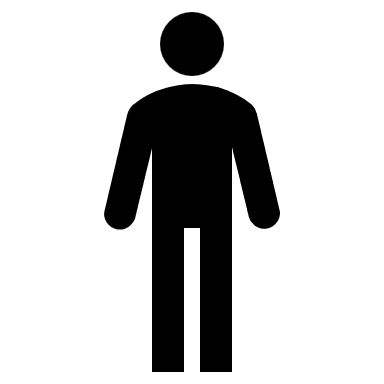 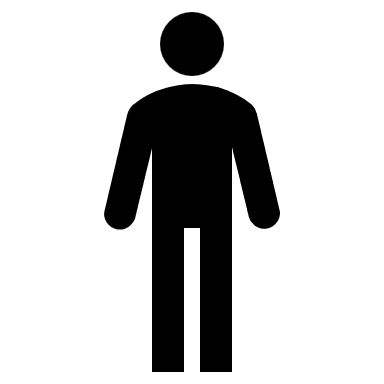 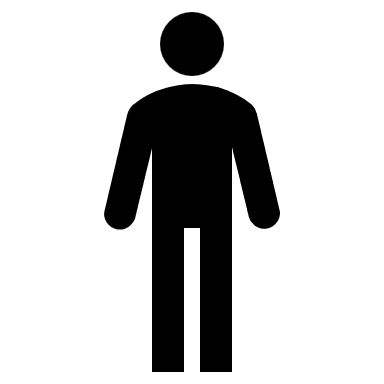 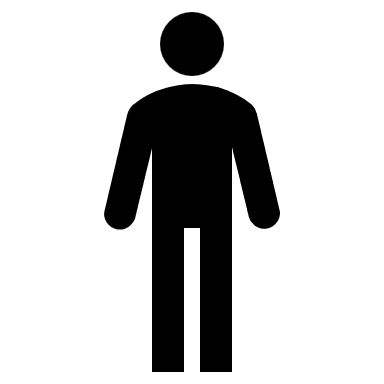 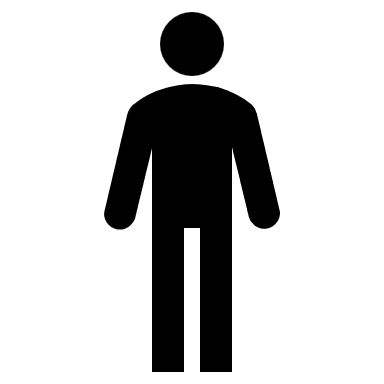 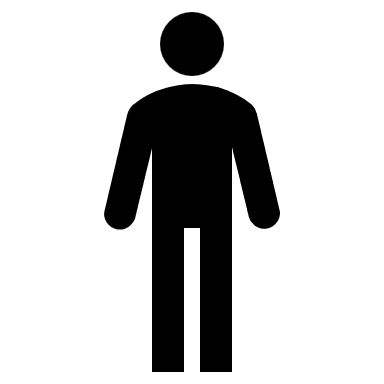 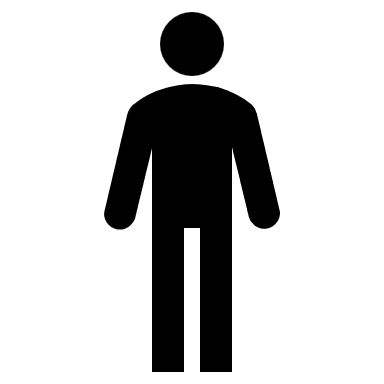 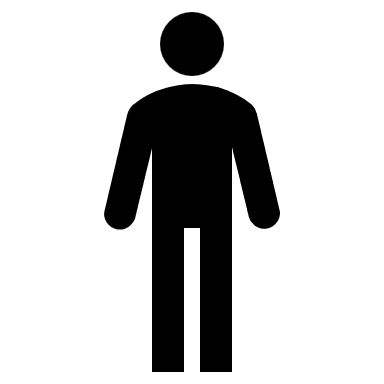 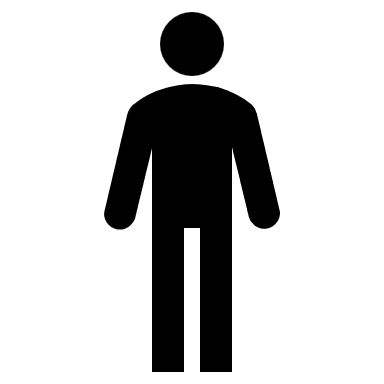 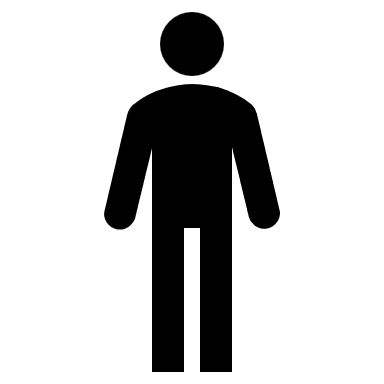 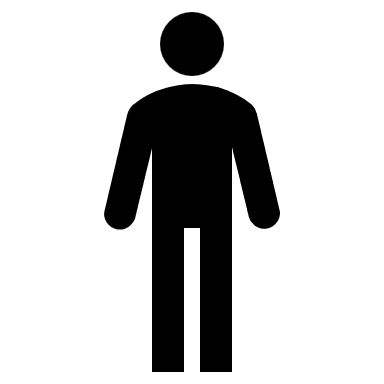 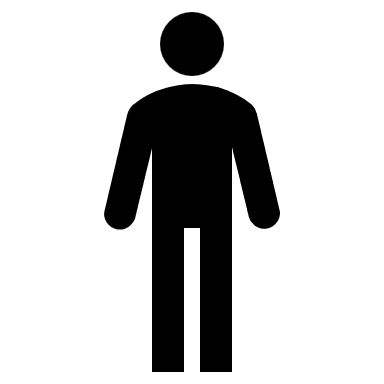 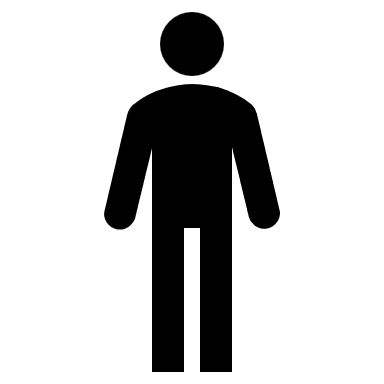 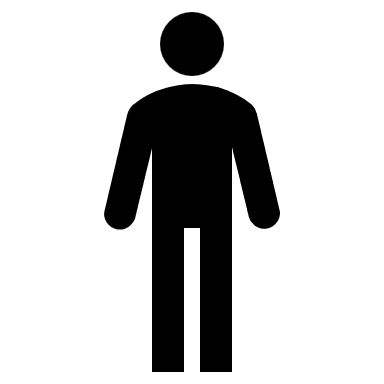 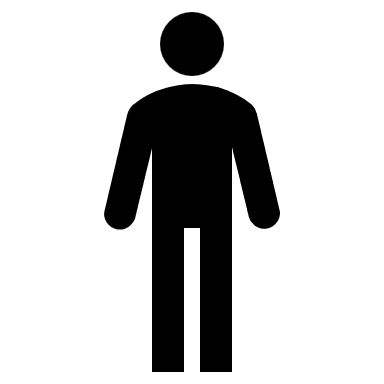 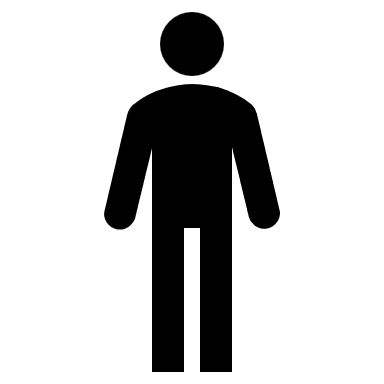 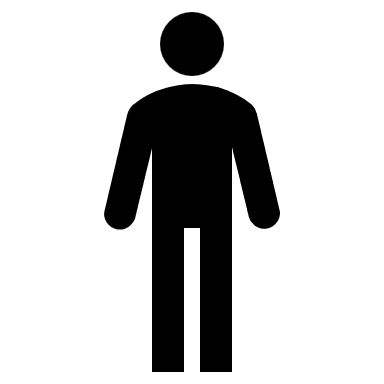 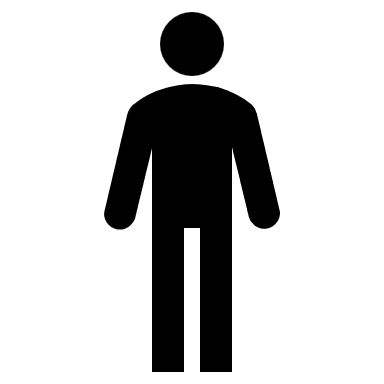 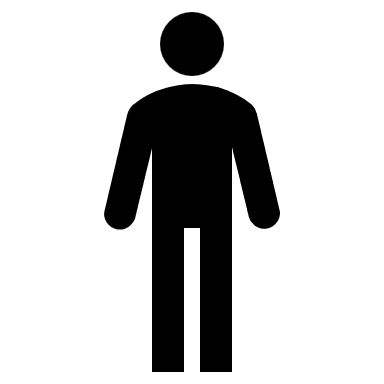 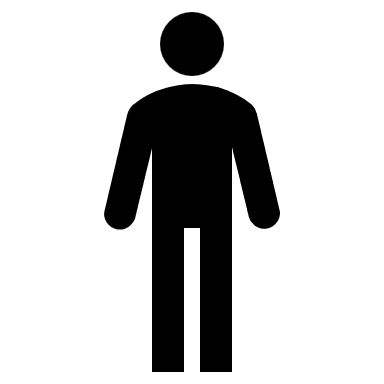 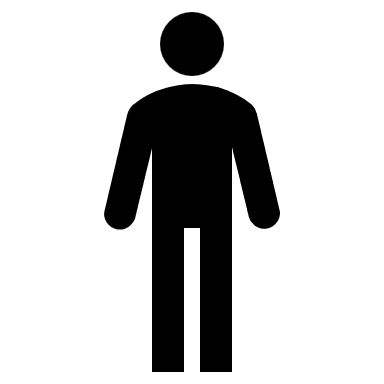 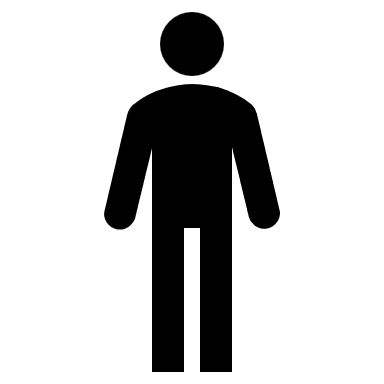 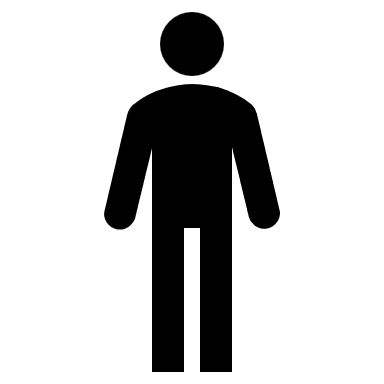 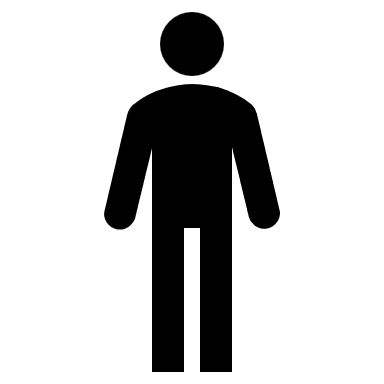 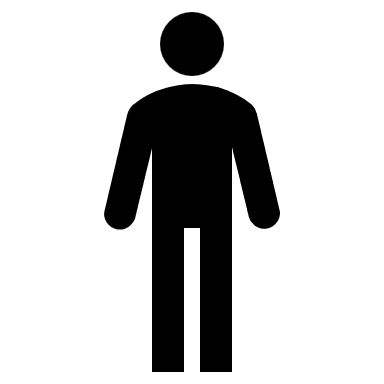 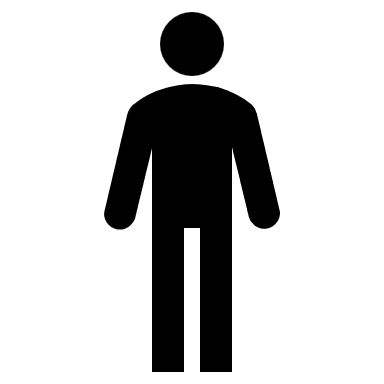 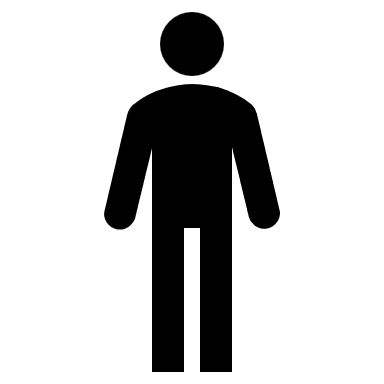 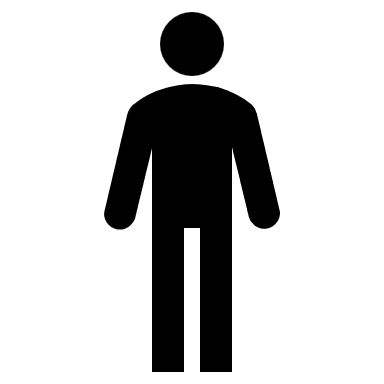 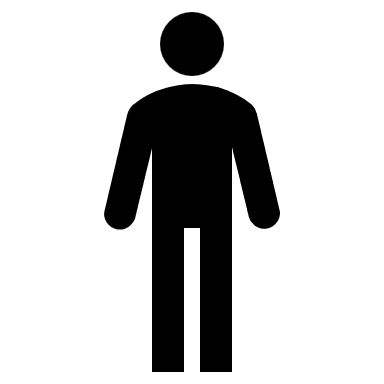 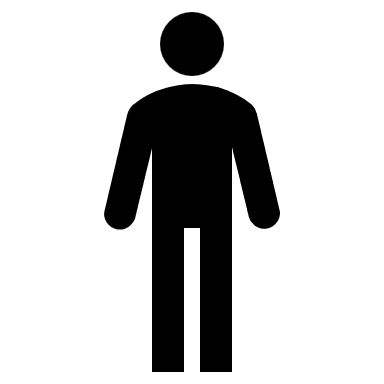 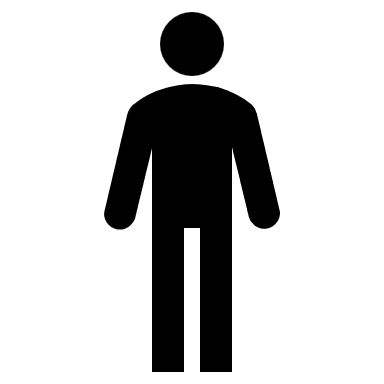 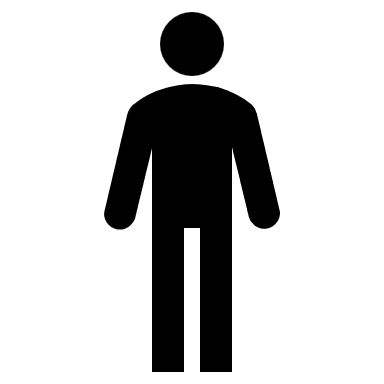 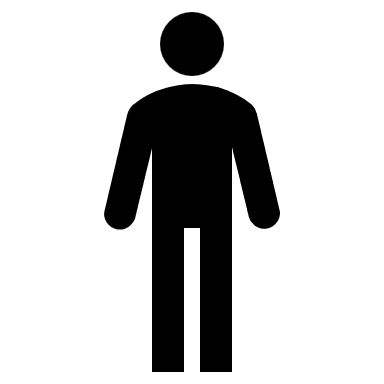 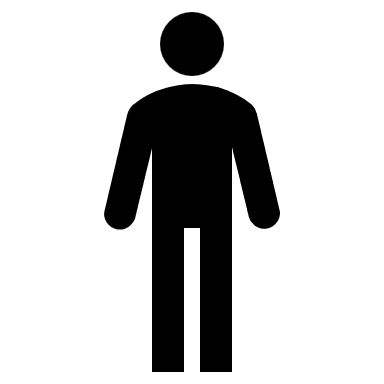 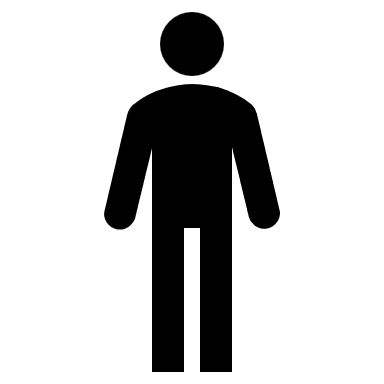 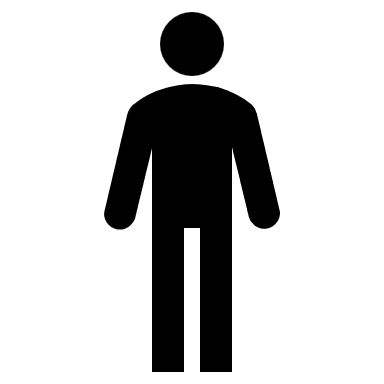 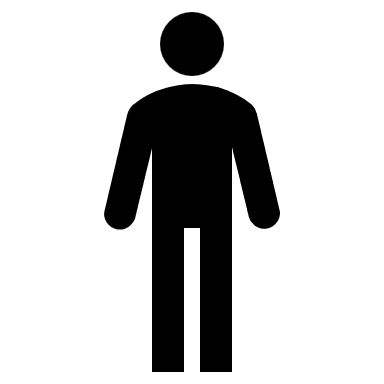 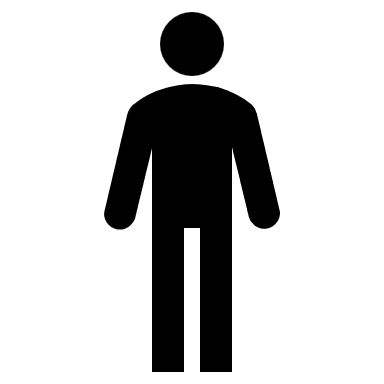 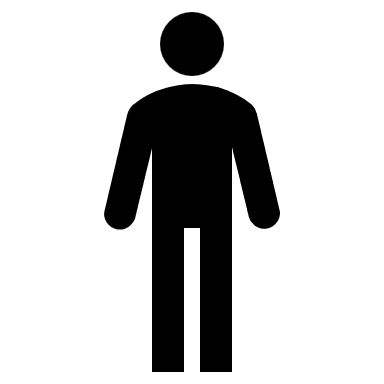 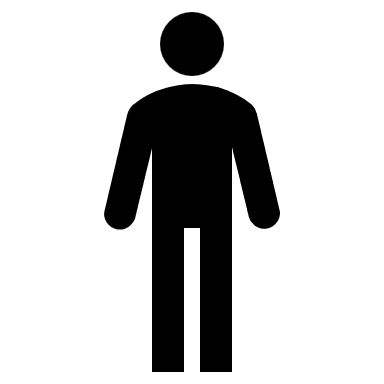 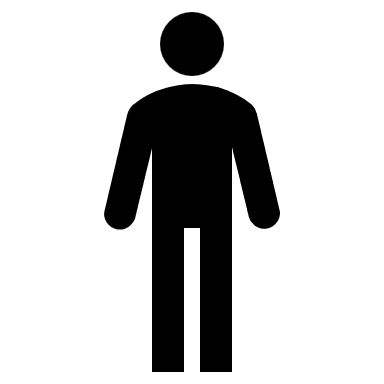 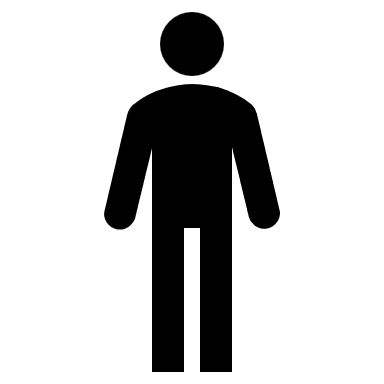 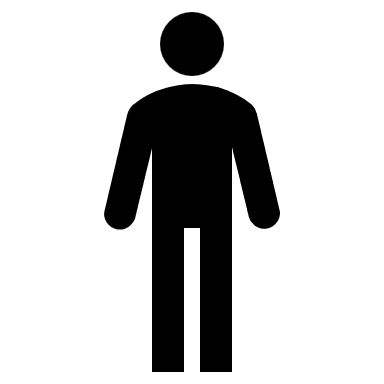 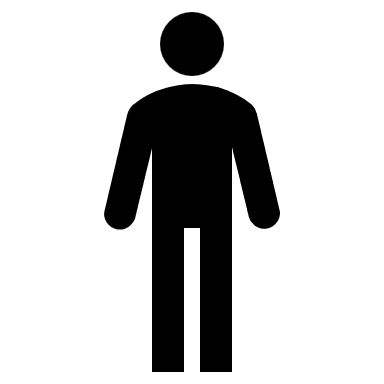 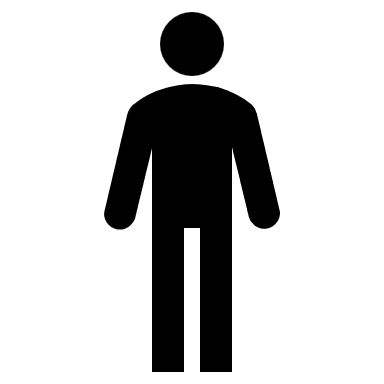 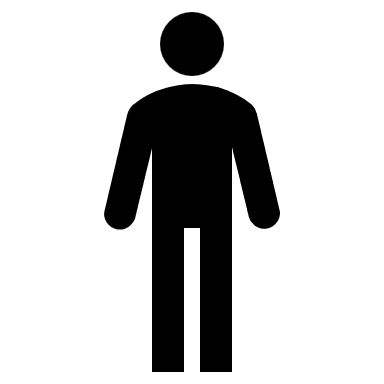 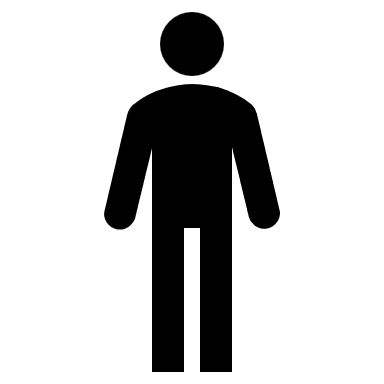 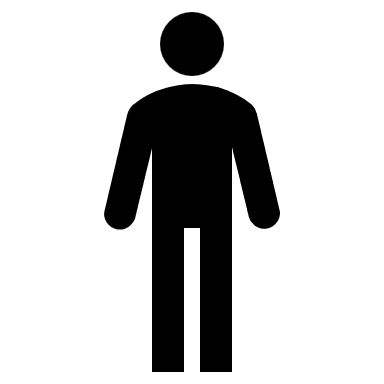 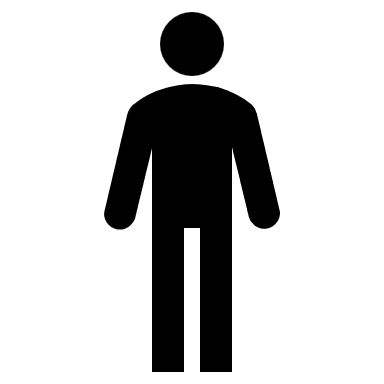 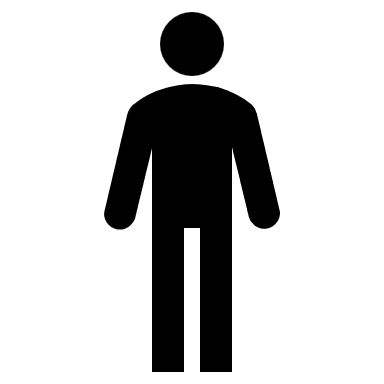 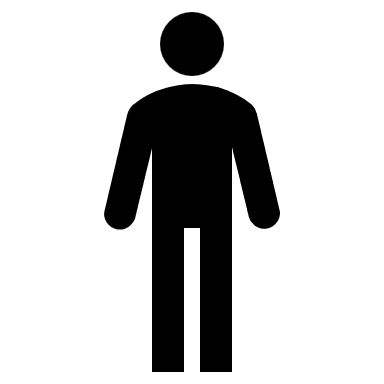 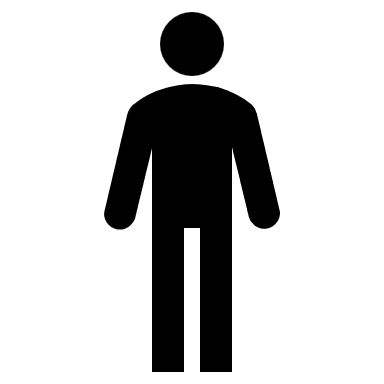 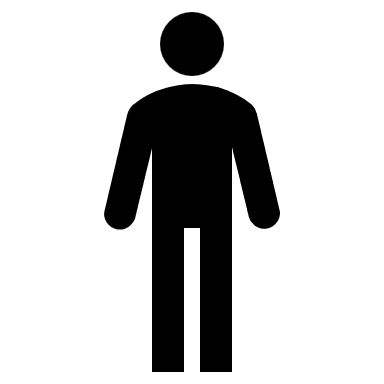 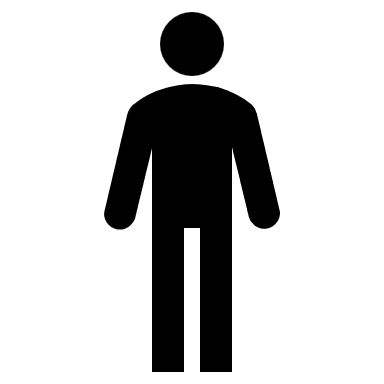 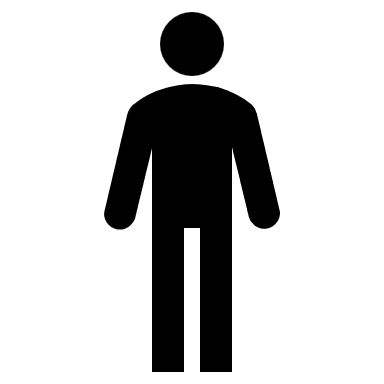 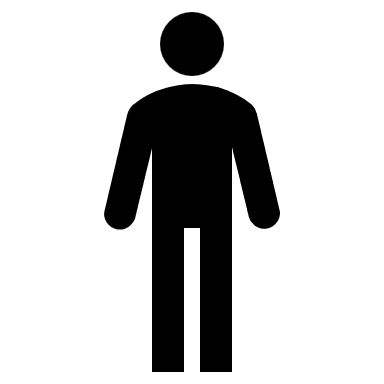 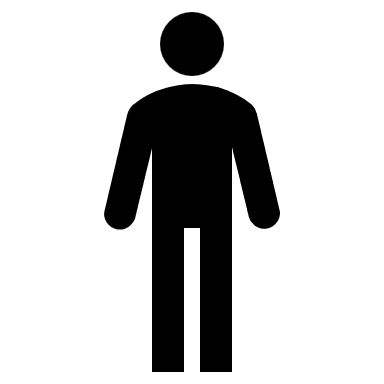 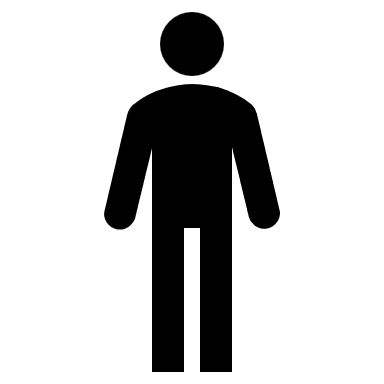 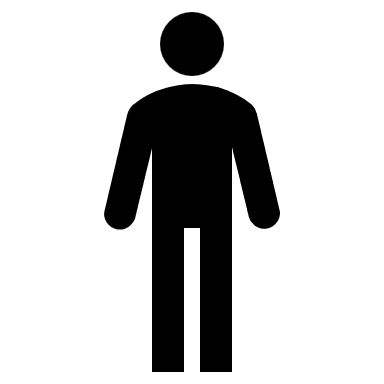 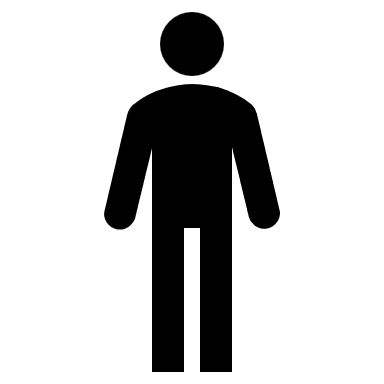 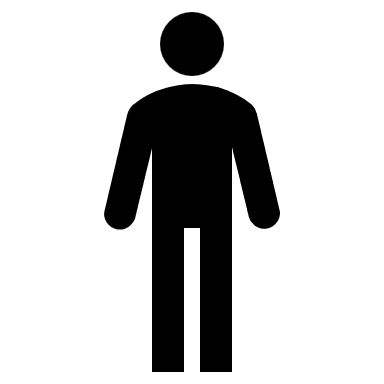 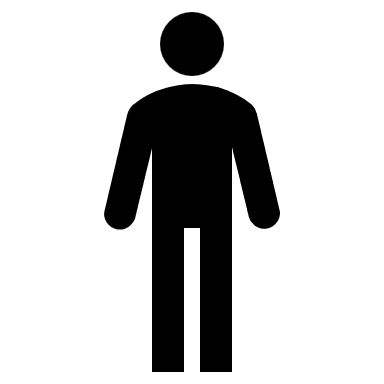 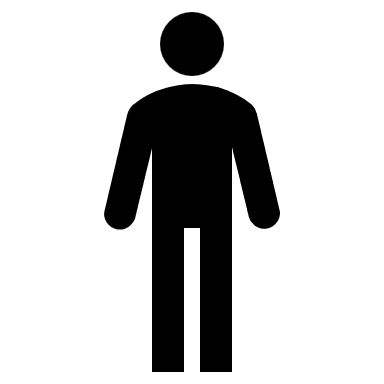 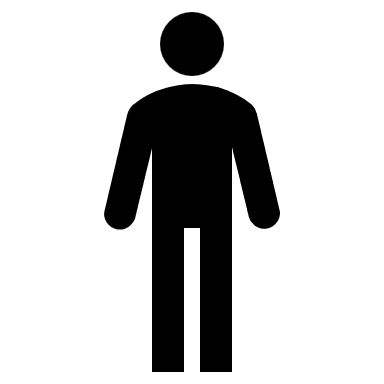 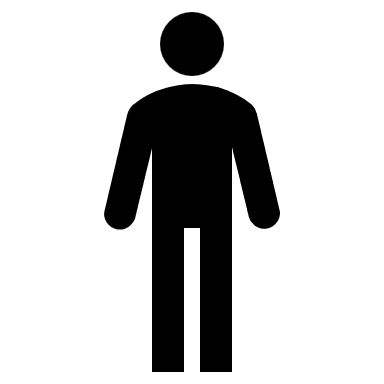 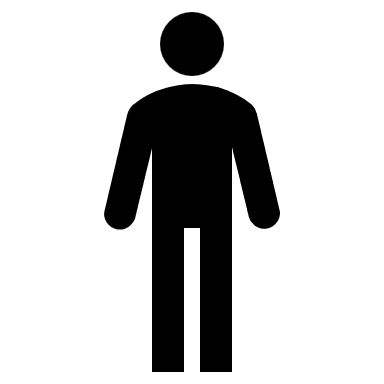 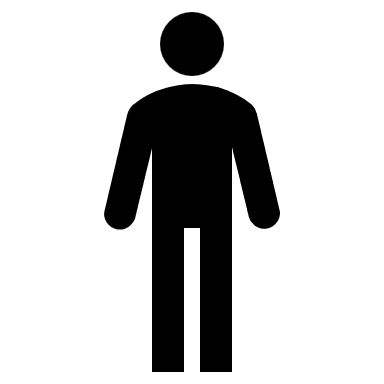 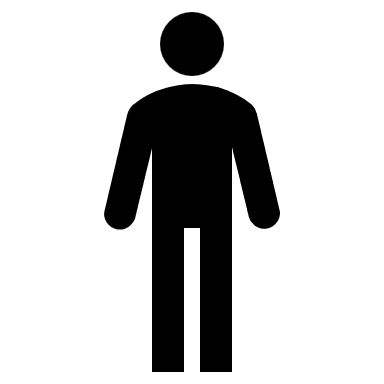 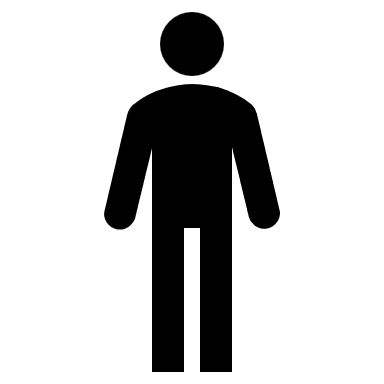 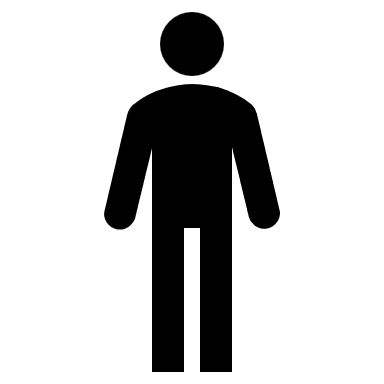 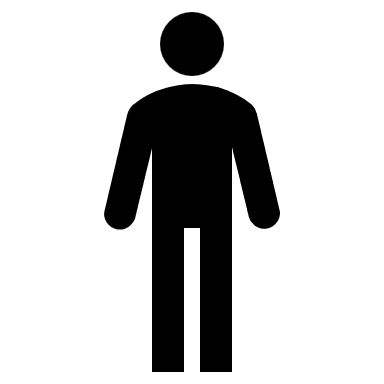 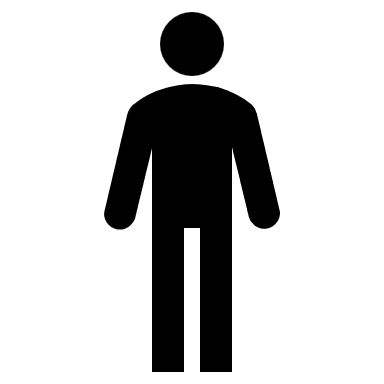 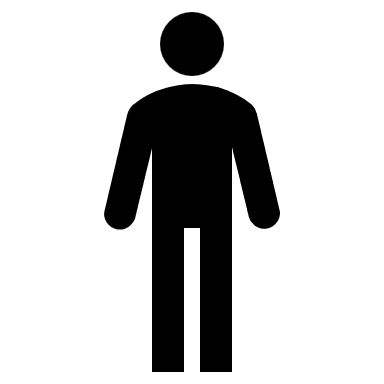 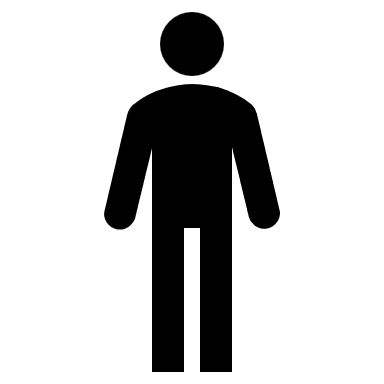 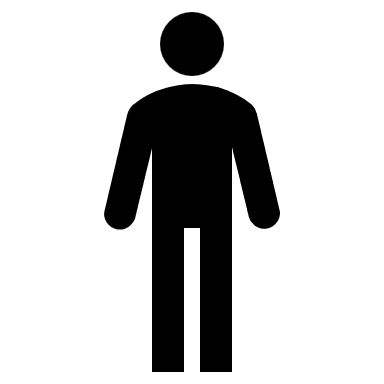 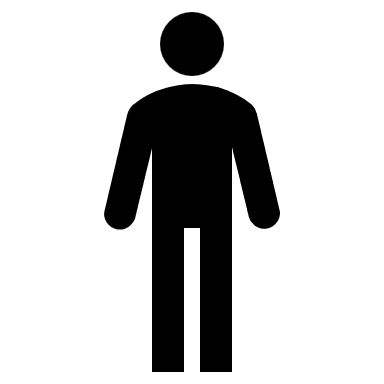 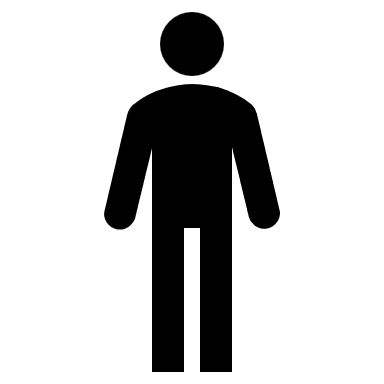 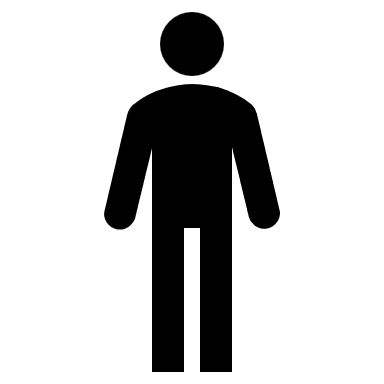 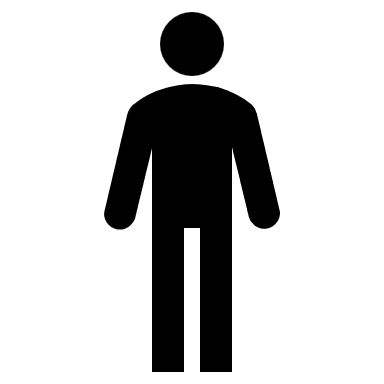 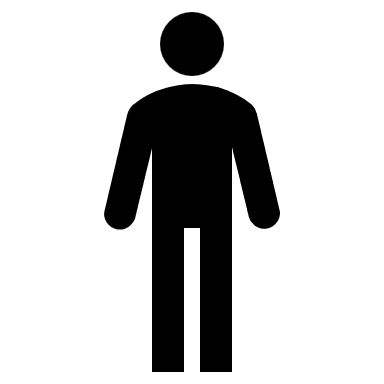 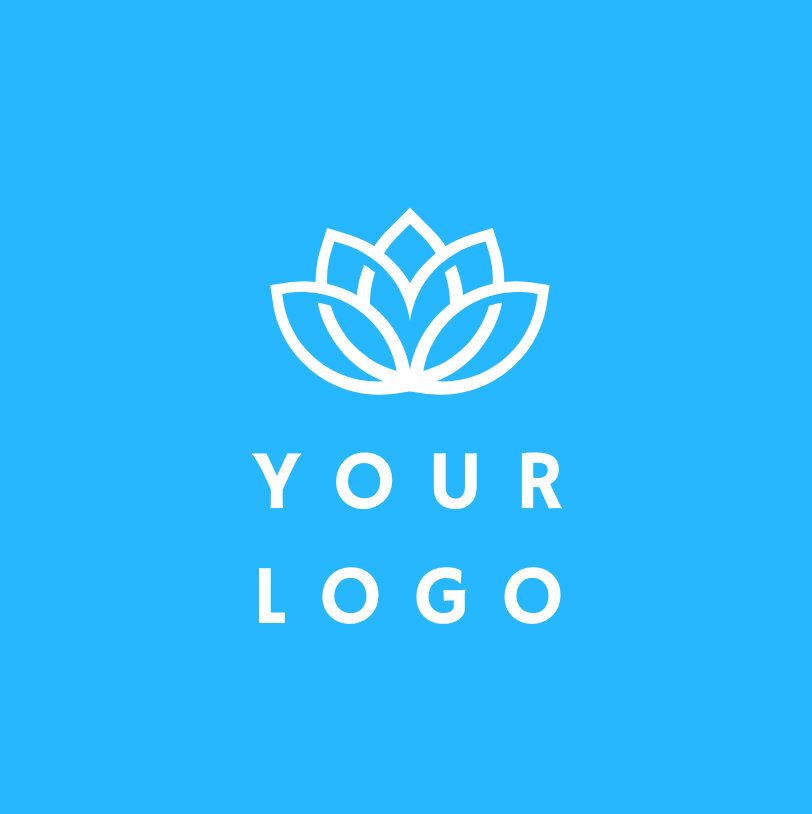 Unsere Fakultät
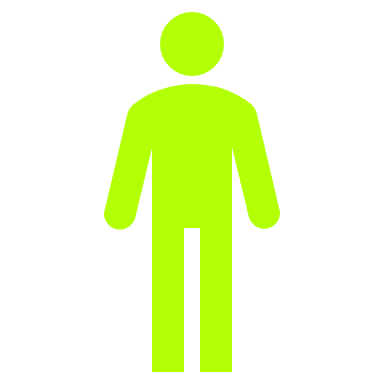 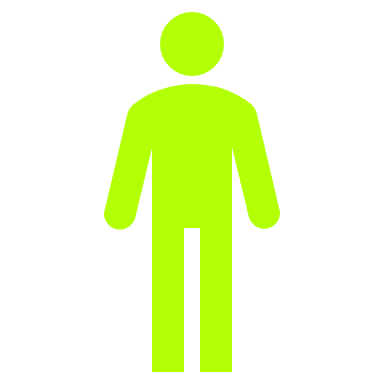 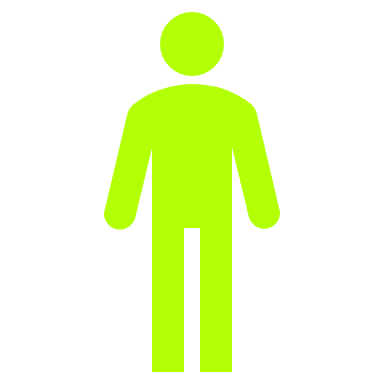 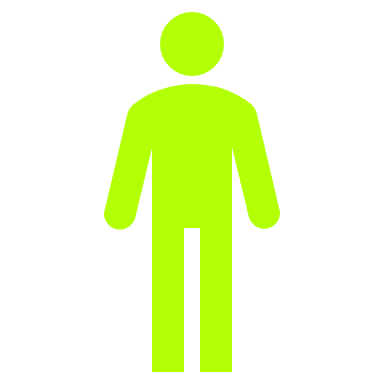 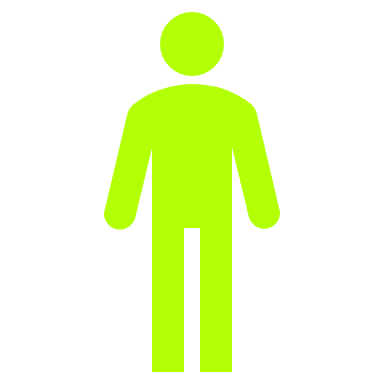 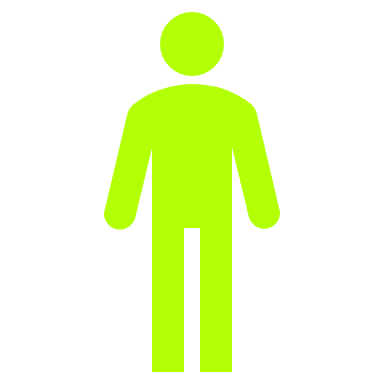 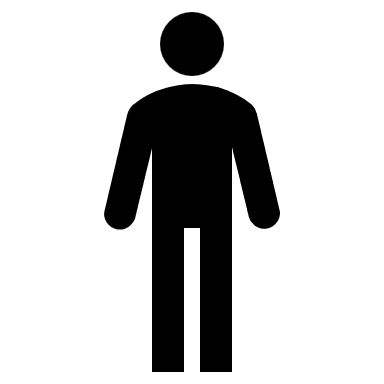 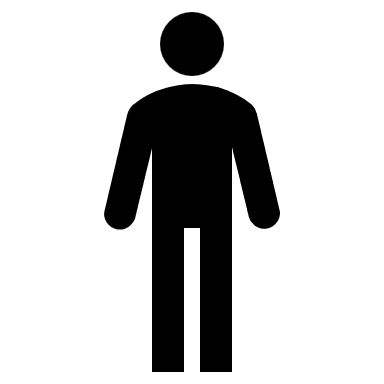 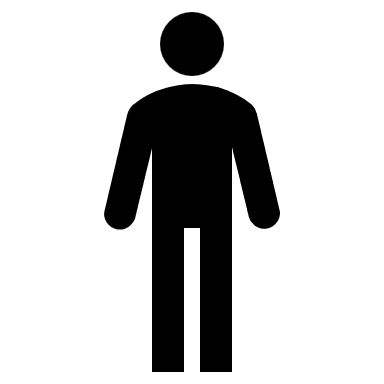 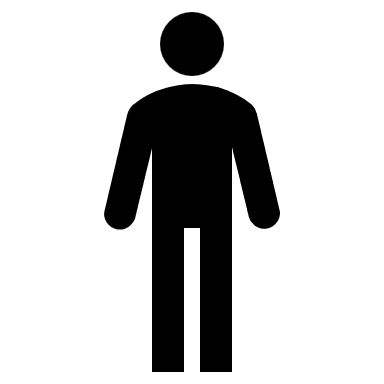 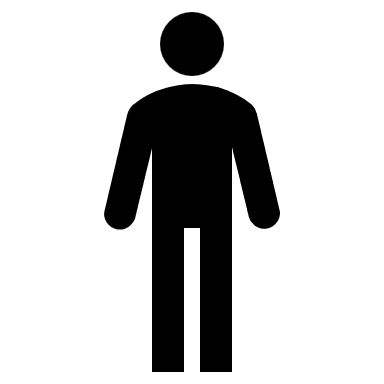 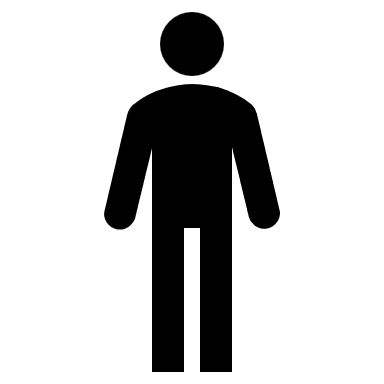 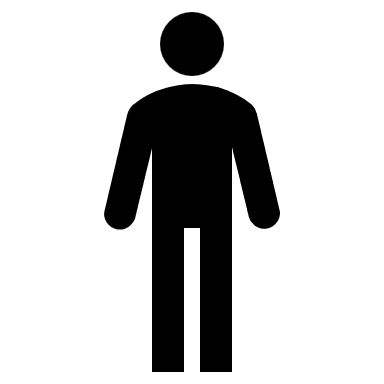 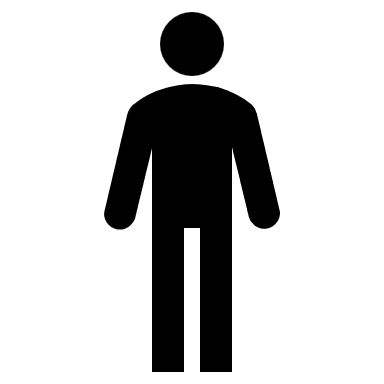 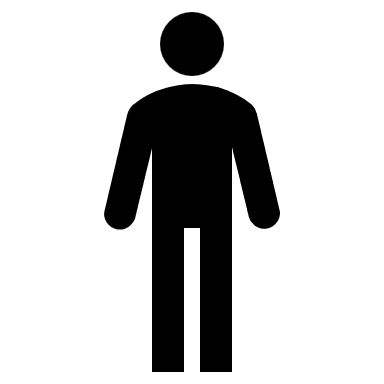 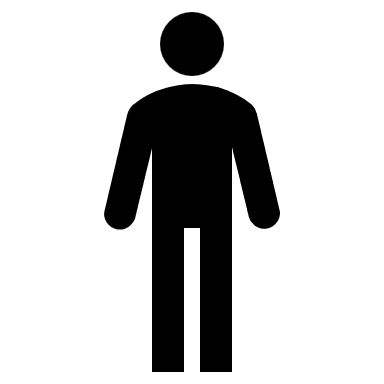 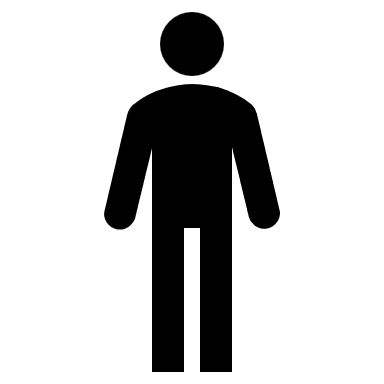 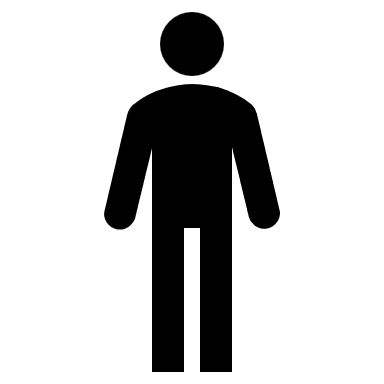 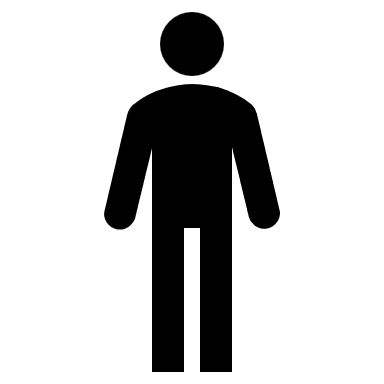 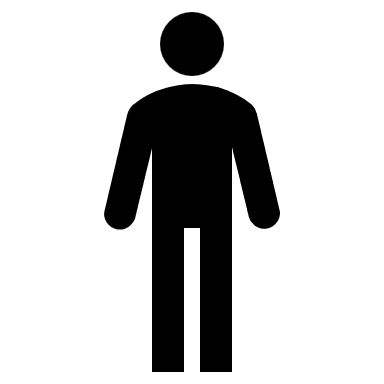 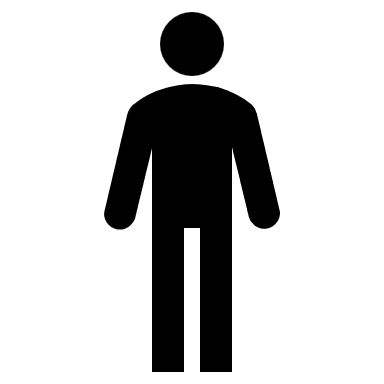 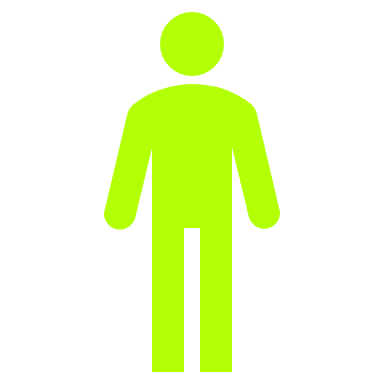 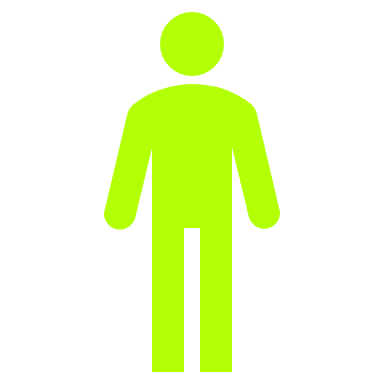 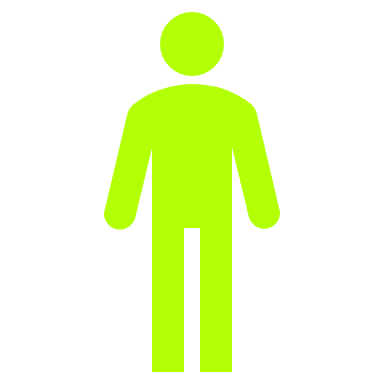 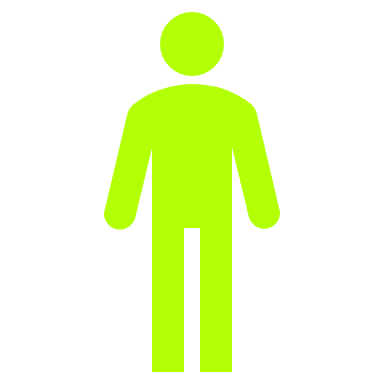 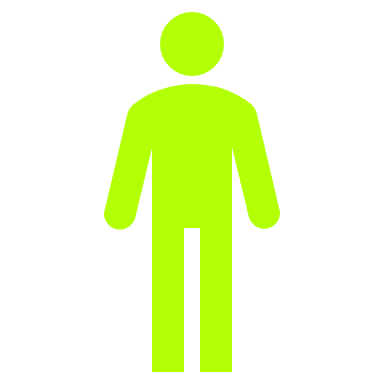 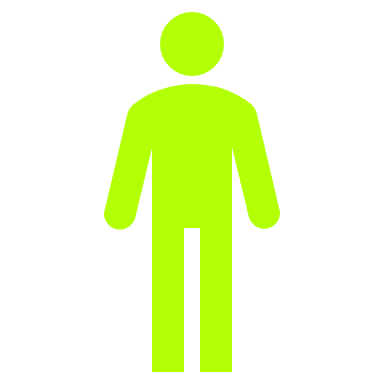 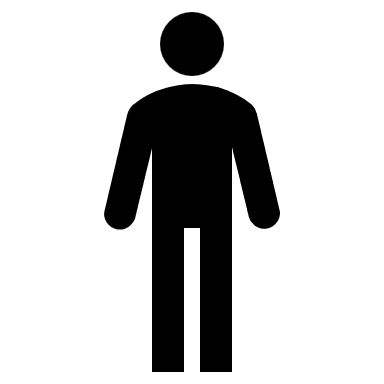 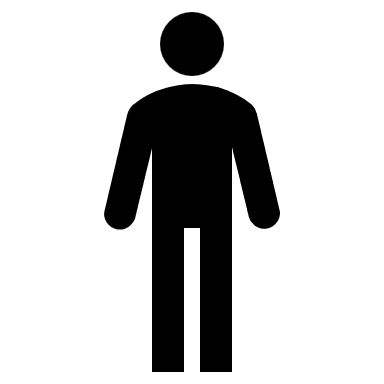 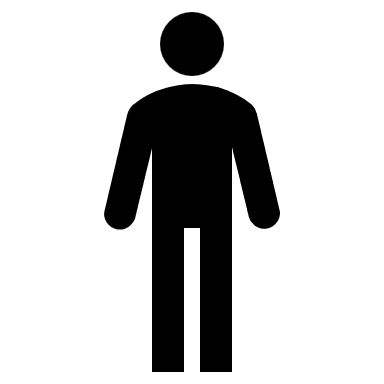 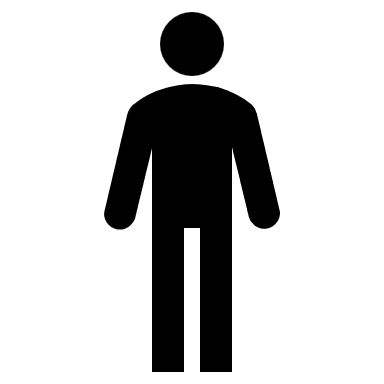 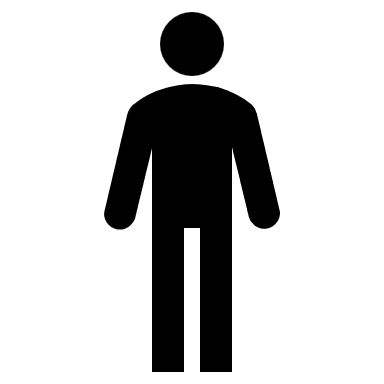 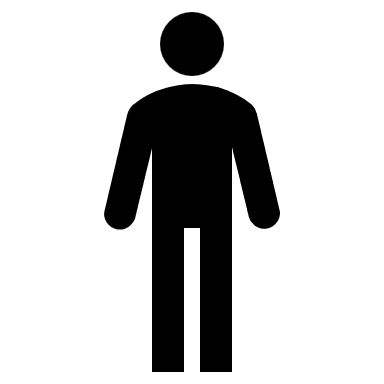 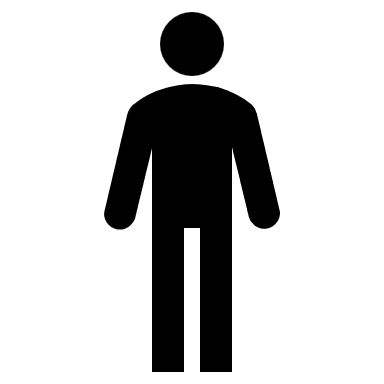 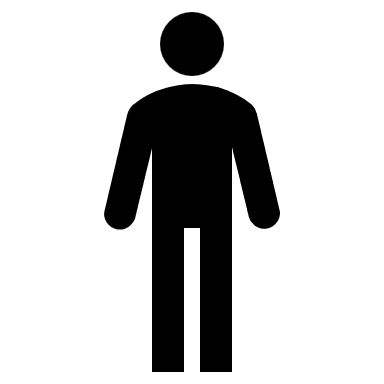 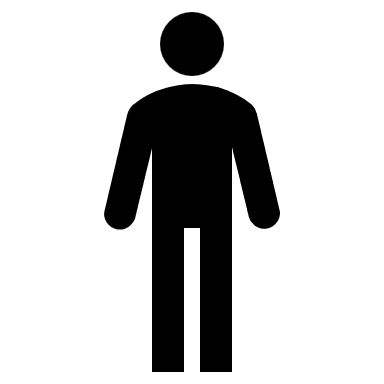 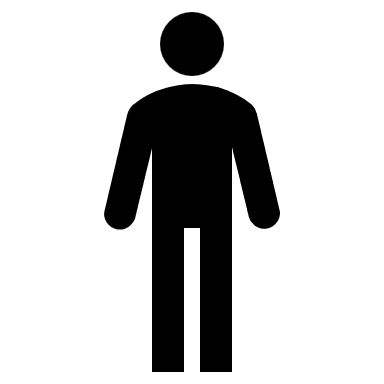 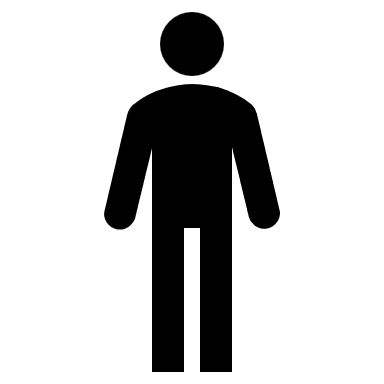 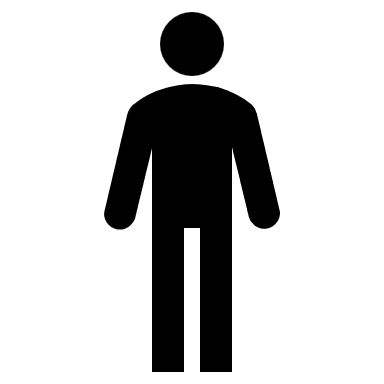 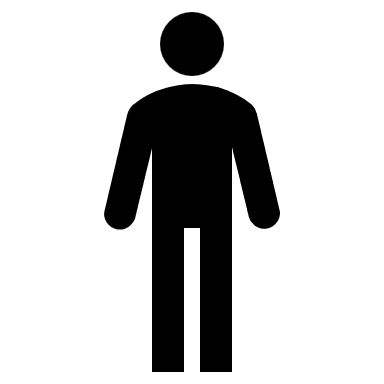 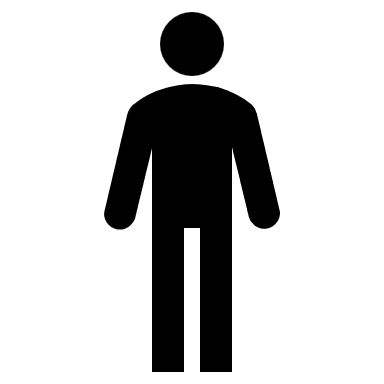 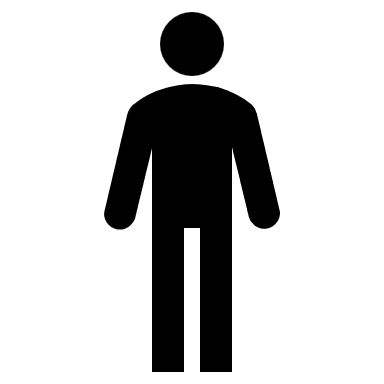 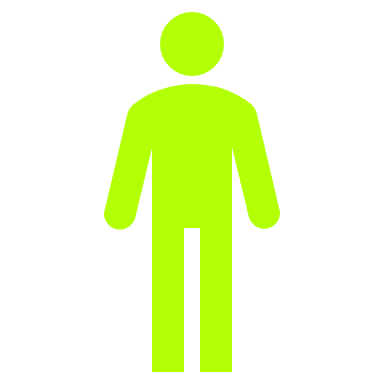 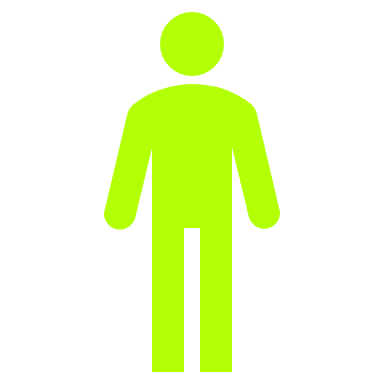 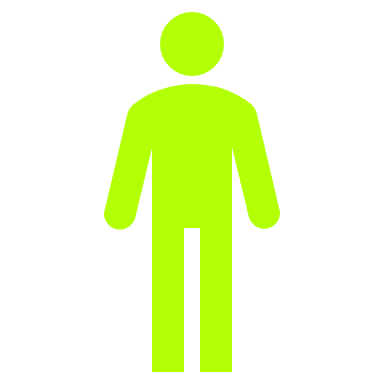 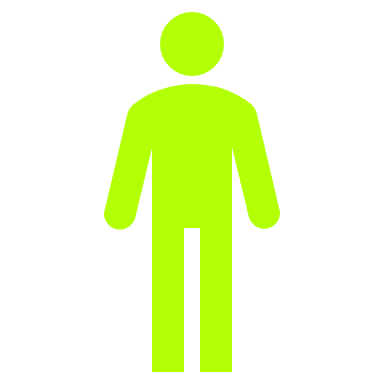 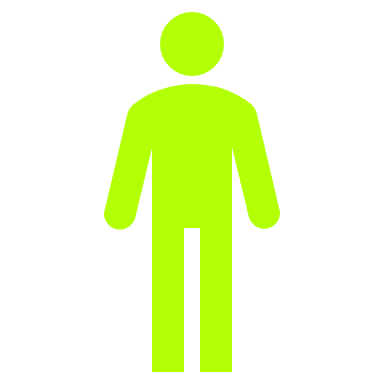 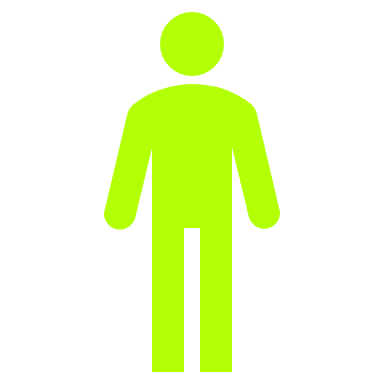 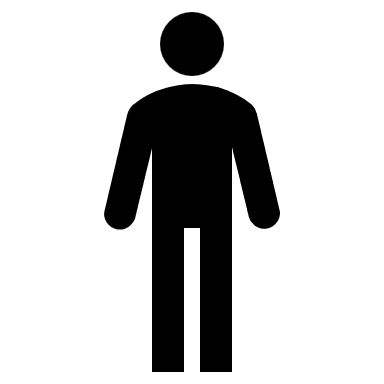 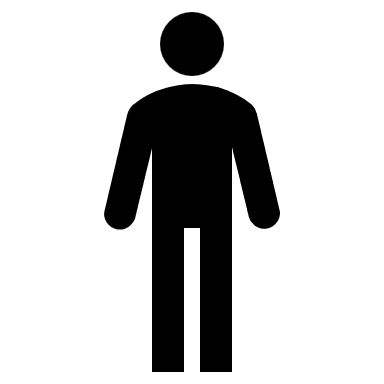 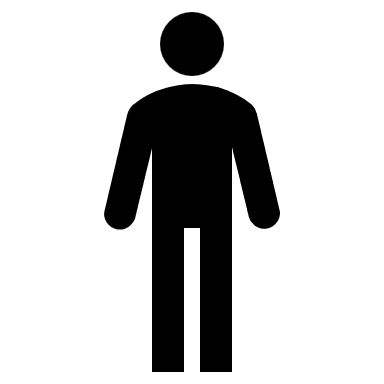 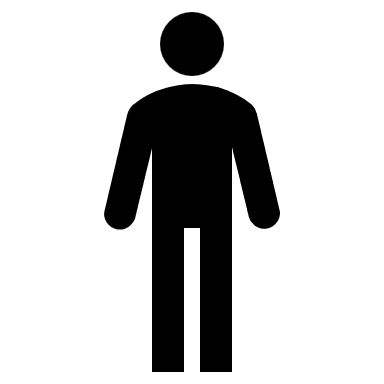 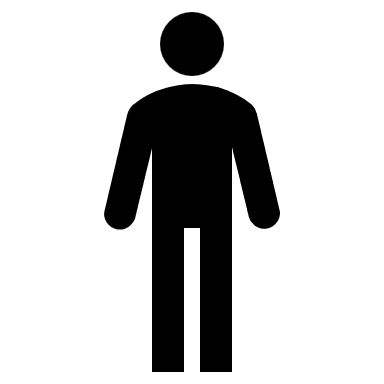 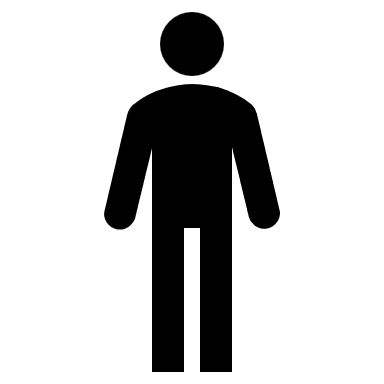 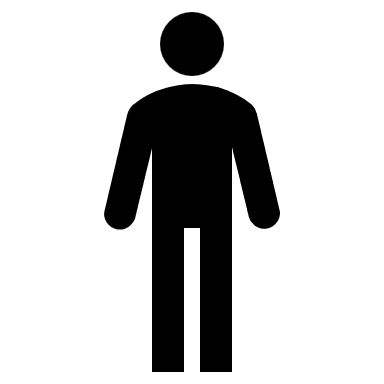 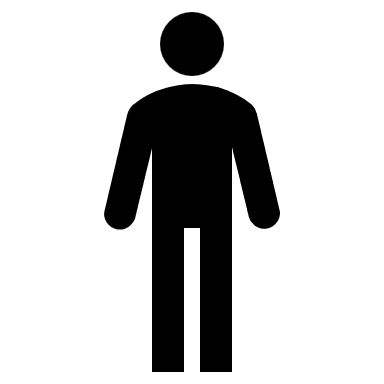 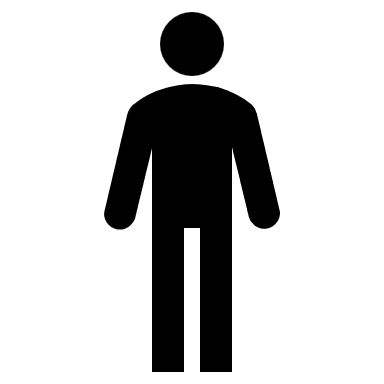 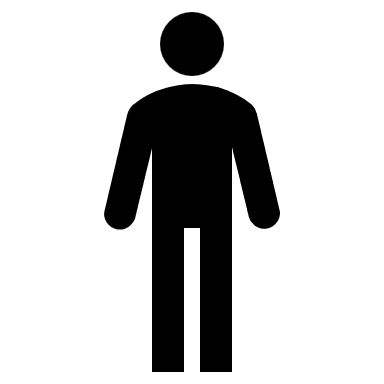 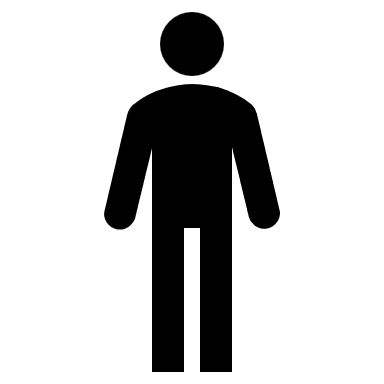 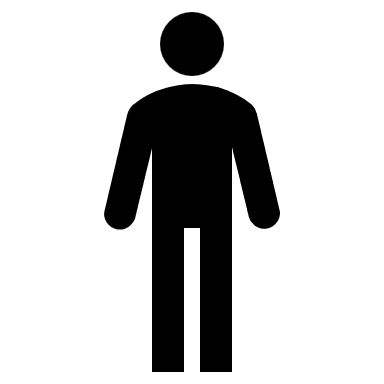 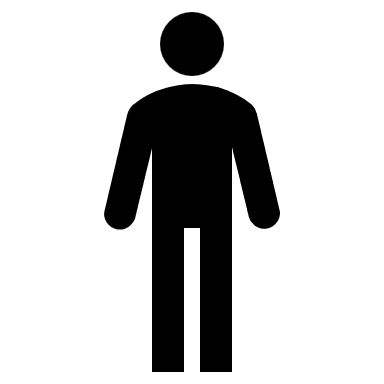 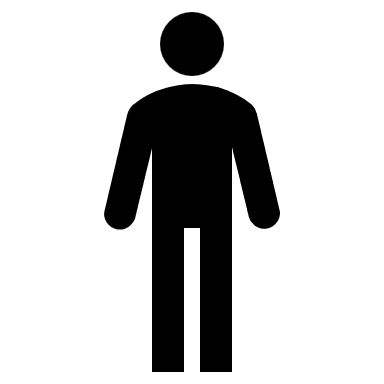 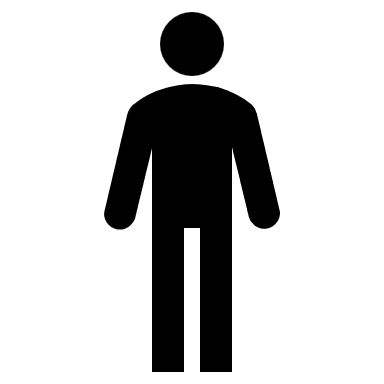 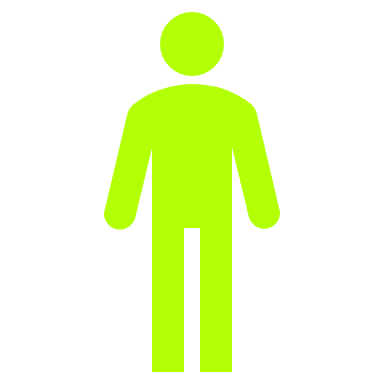 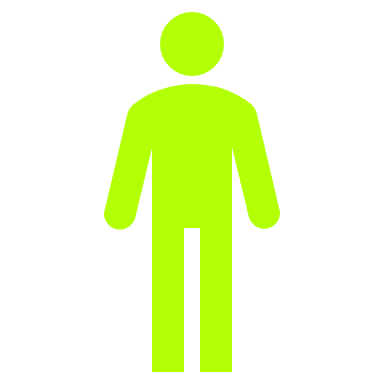 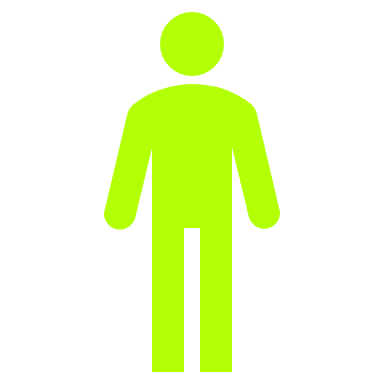 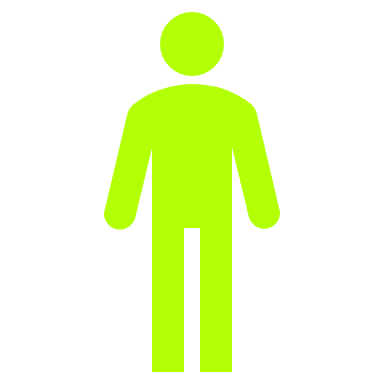 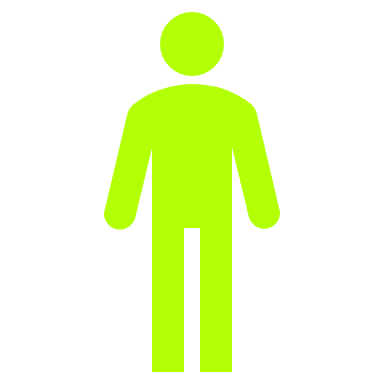 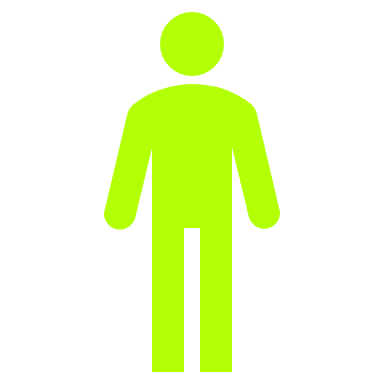 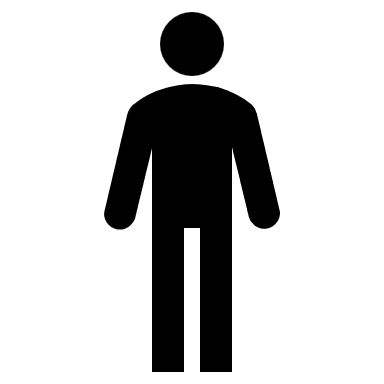 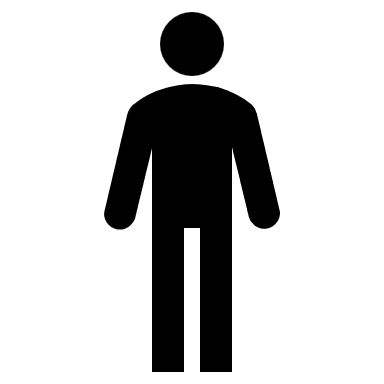 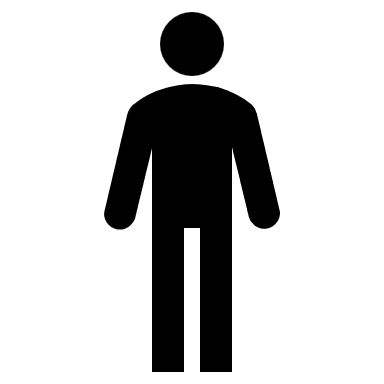 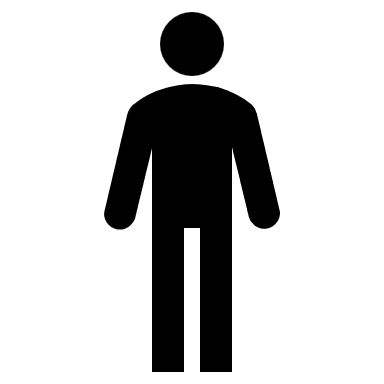 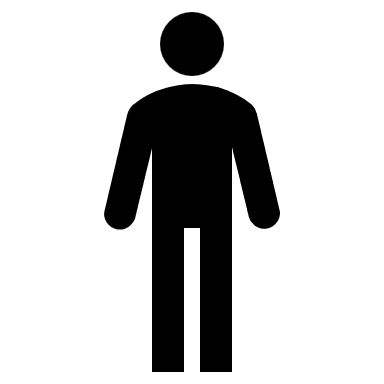 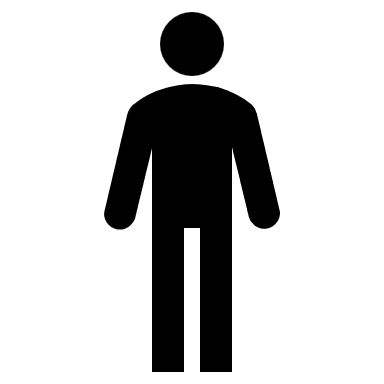 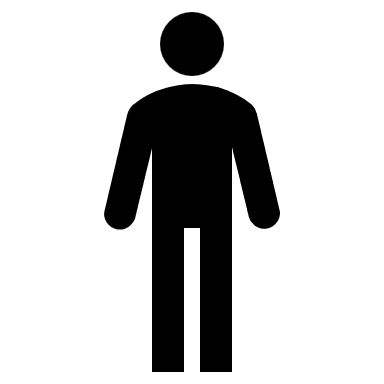 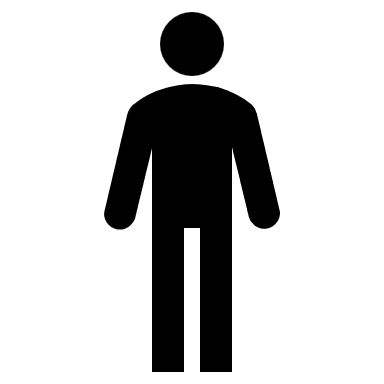 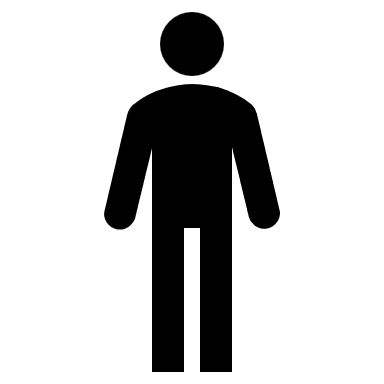 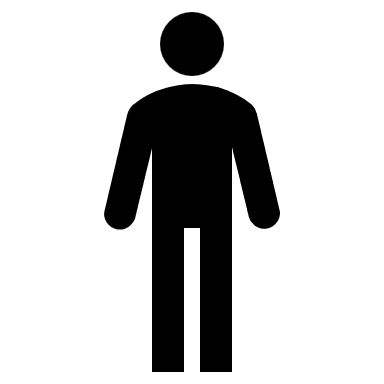 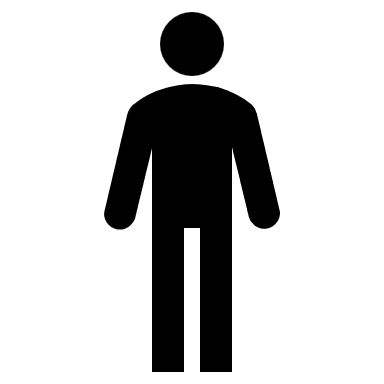 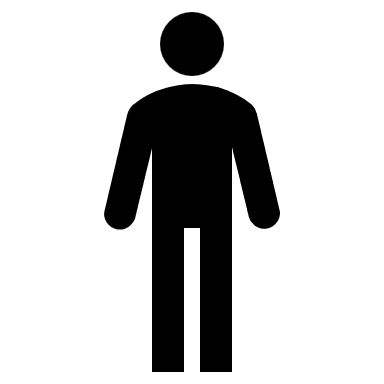 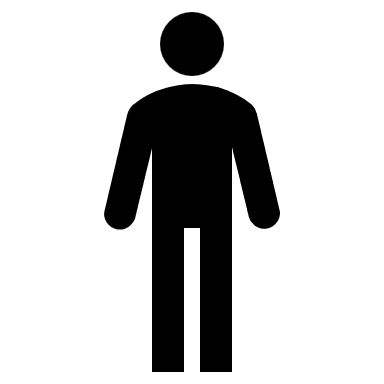 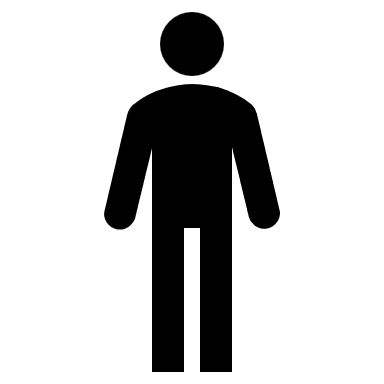 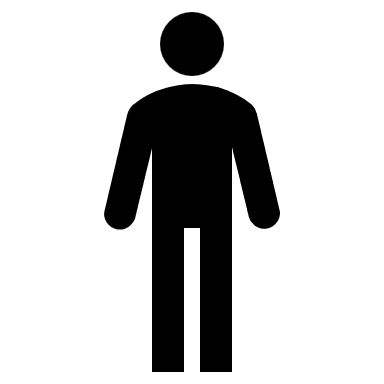 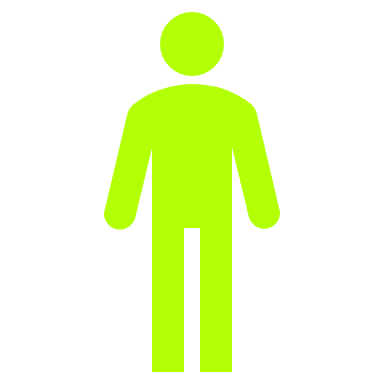 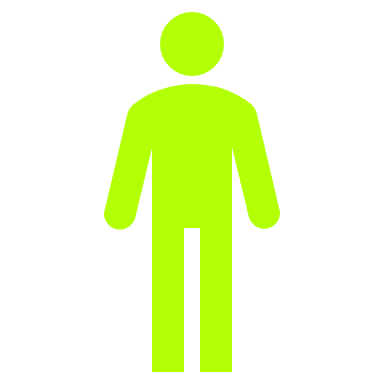 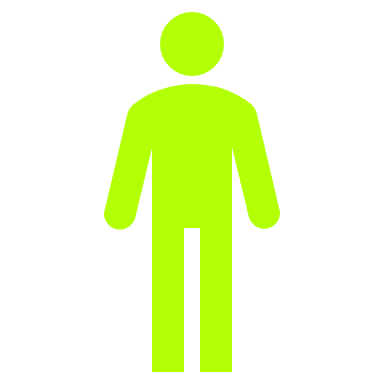 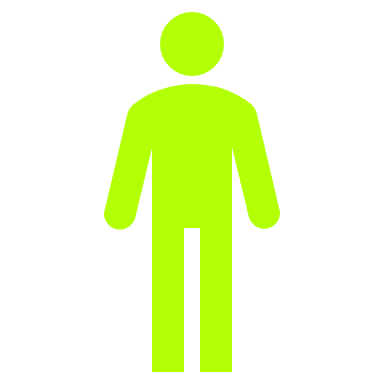 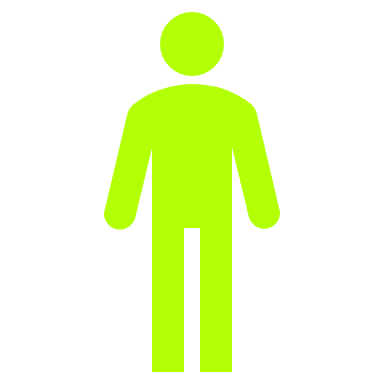 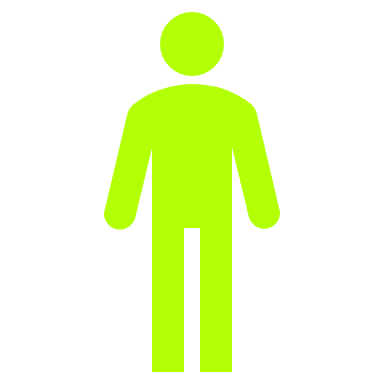 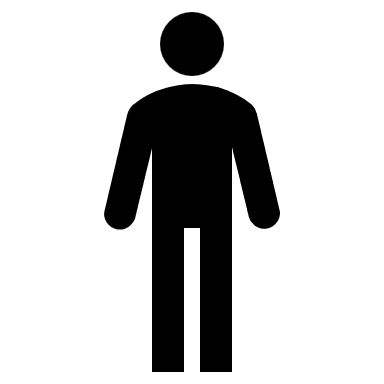 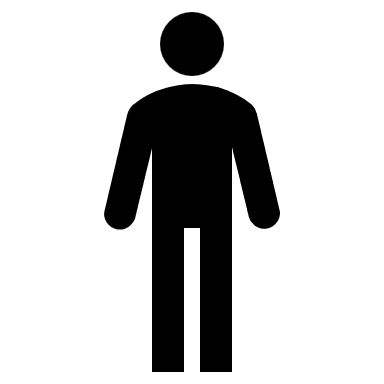 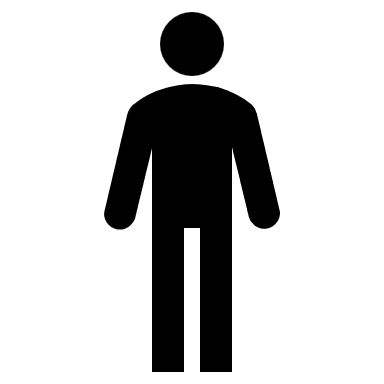 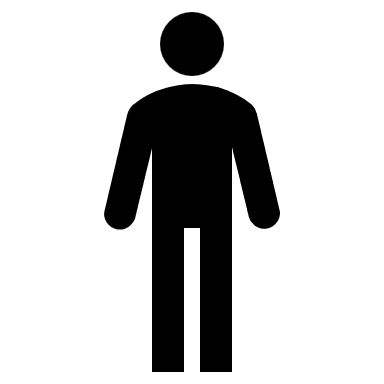 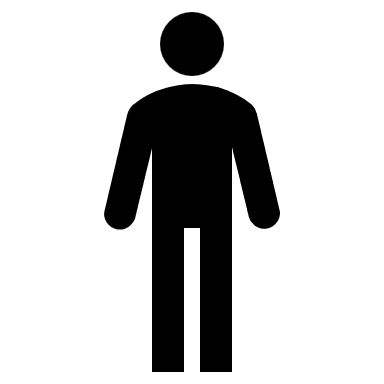 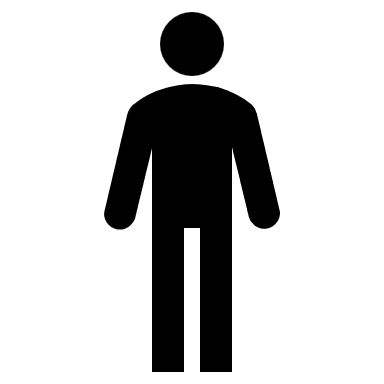 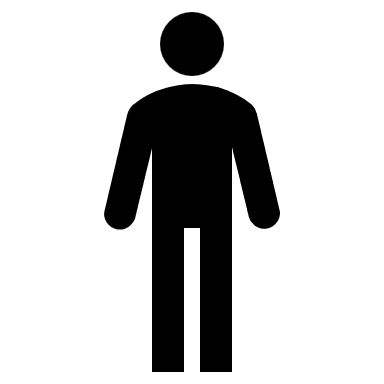 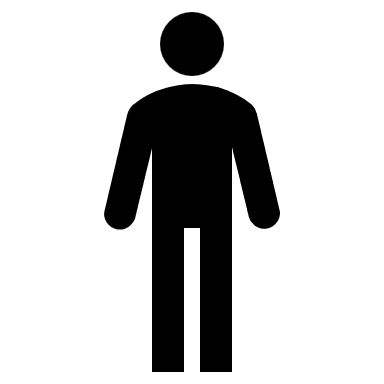 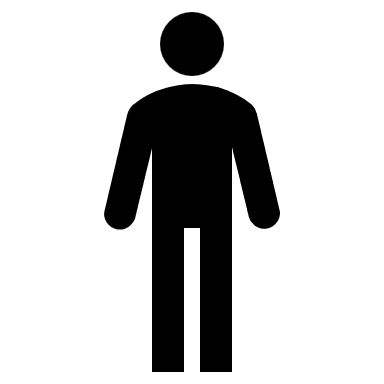 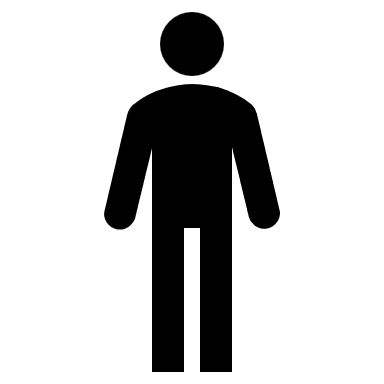 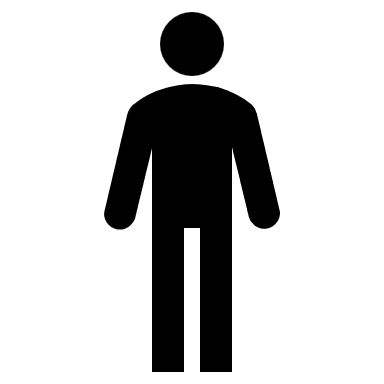 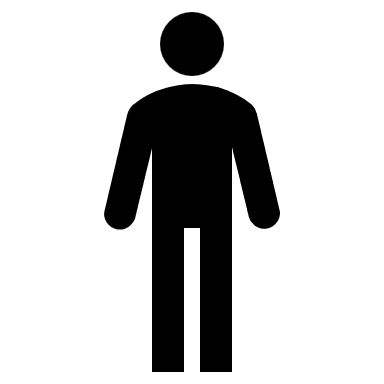 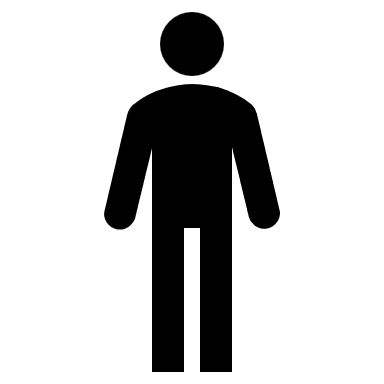 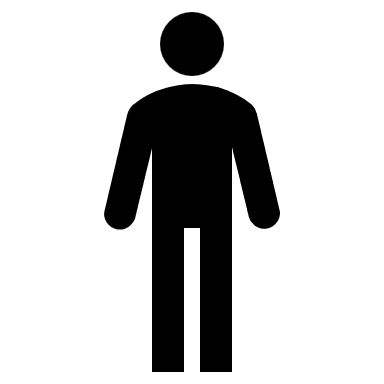 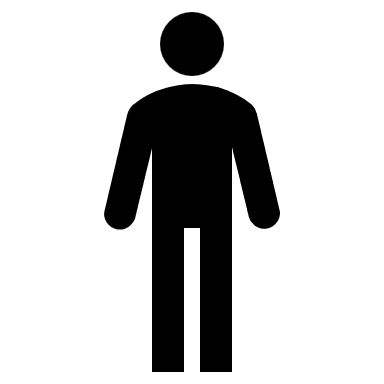 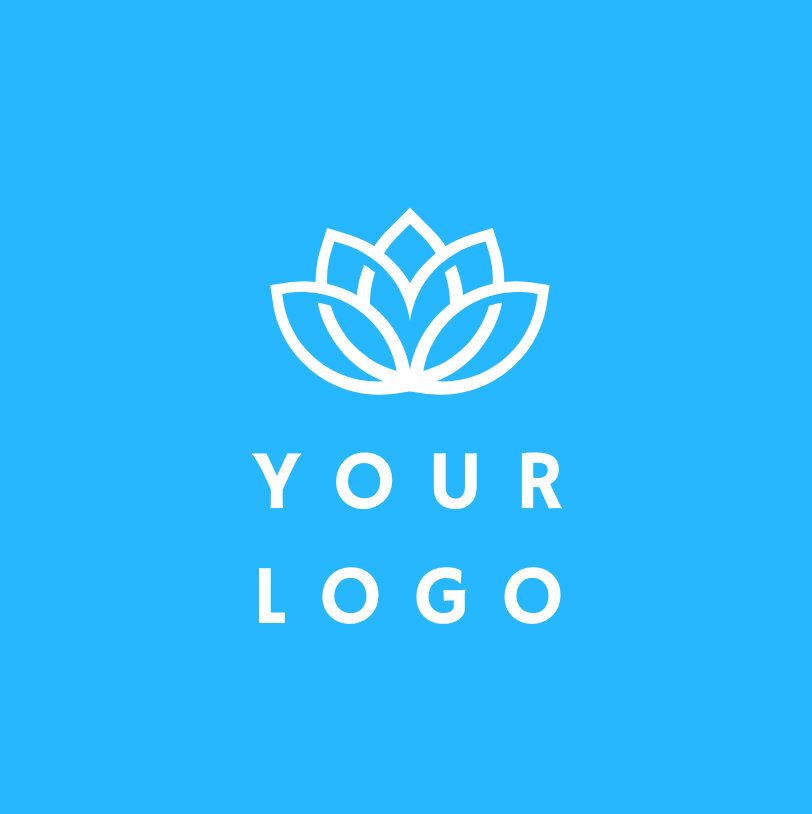 Unsere Fakultät
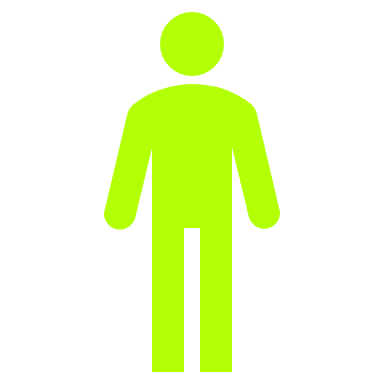 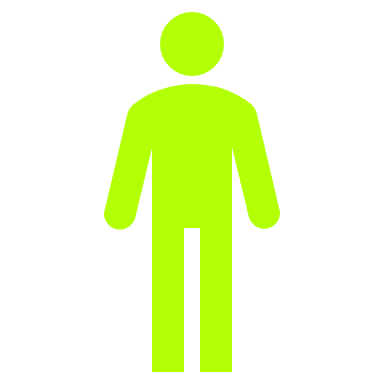 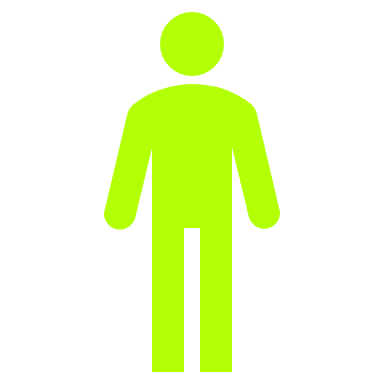 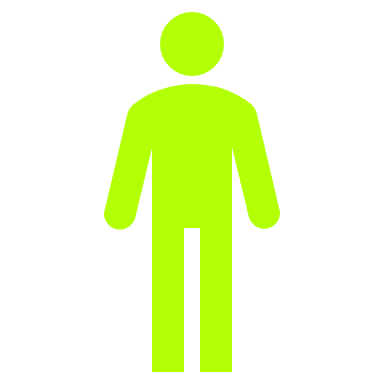 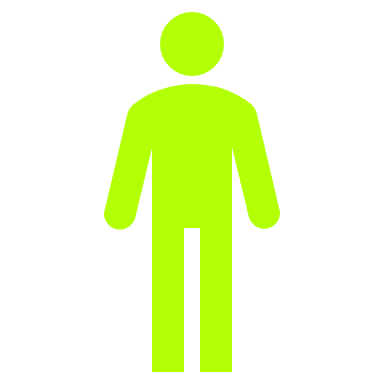 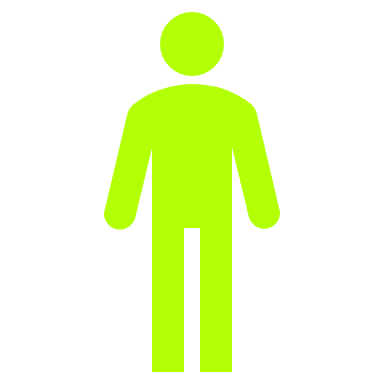 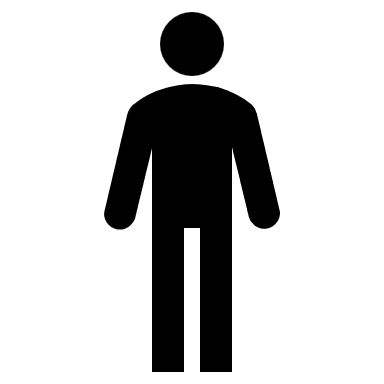 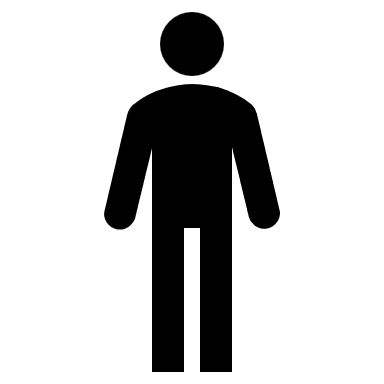 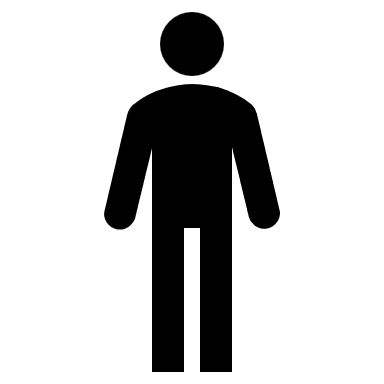 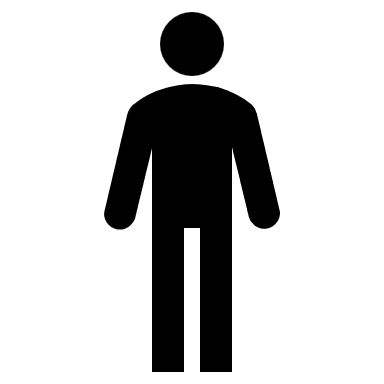 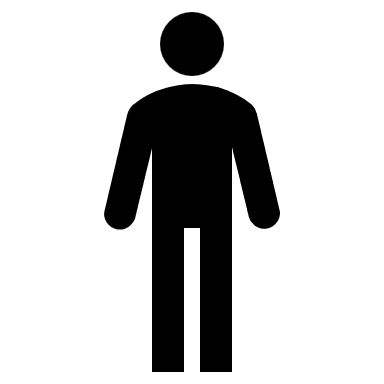 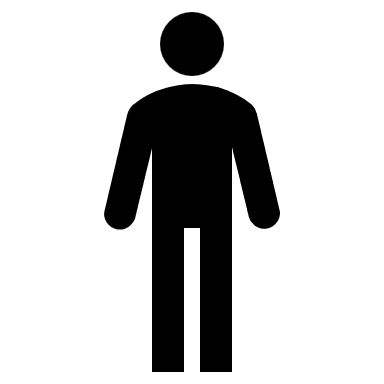 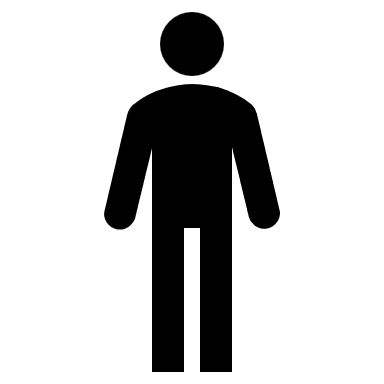 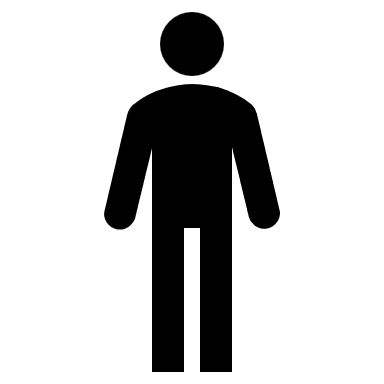 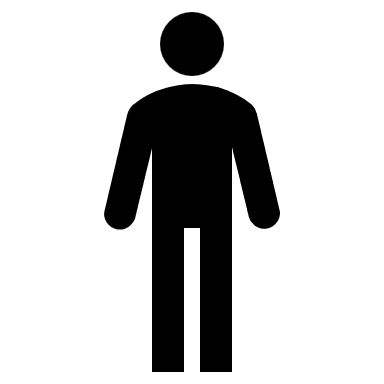 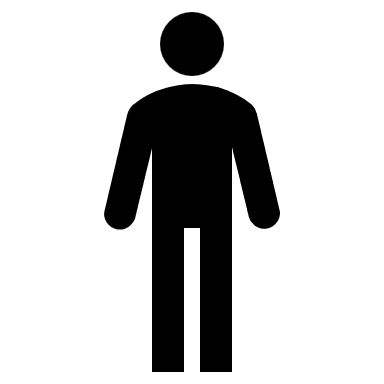 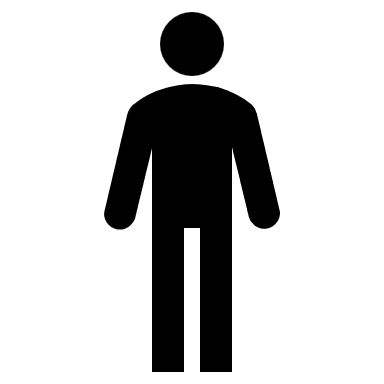 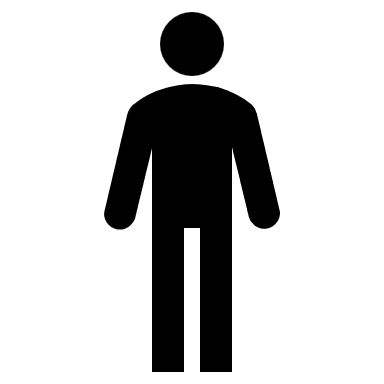 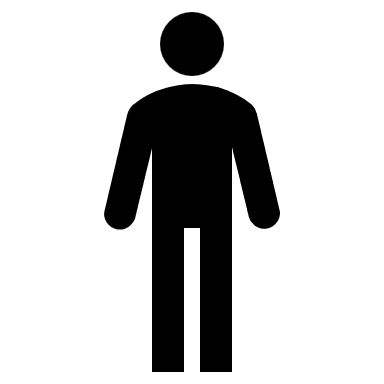 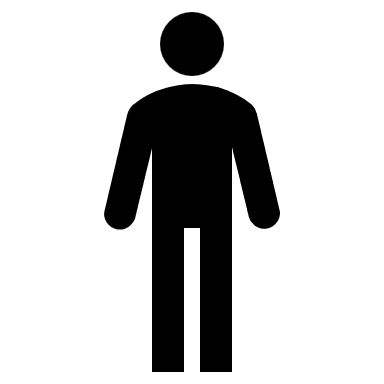 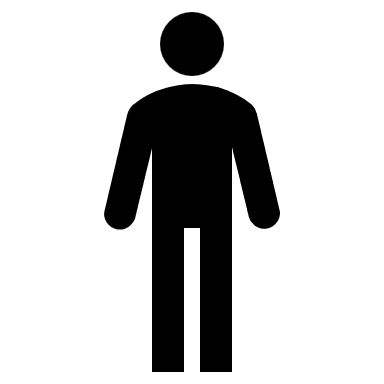 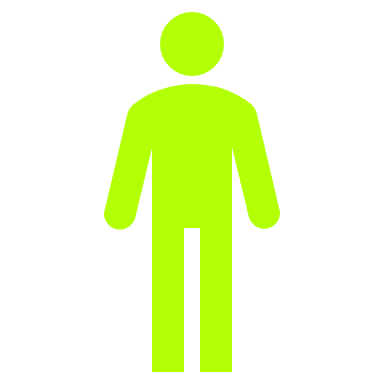 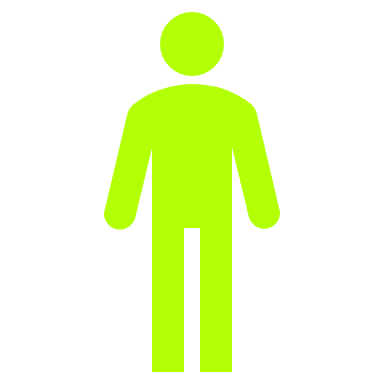 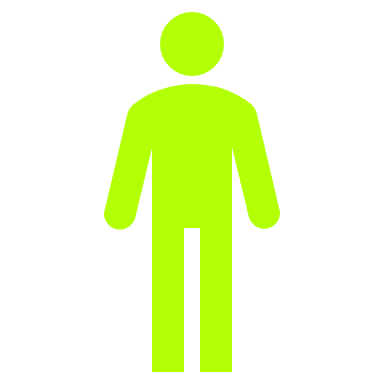 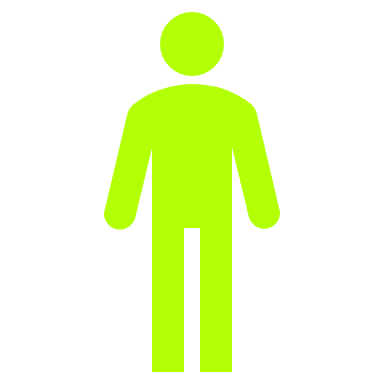 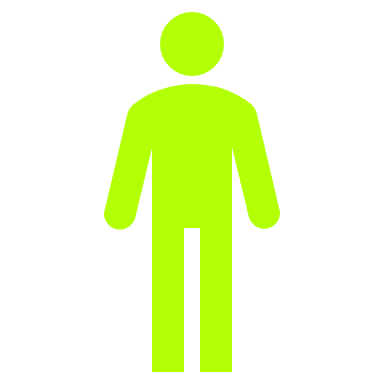 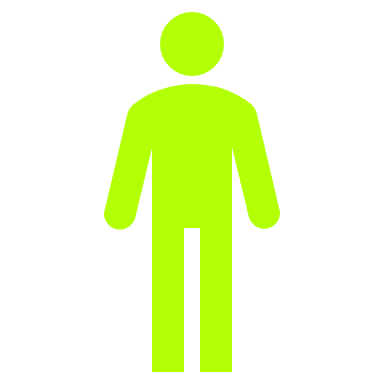 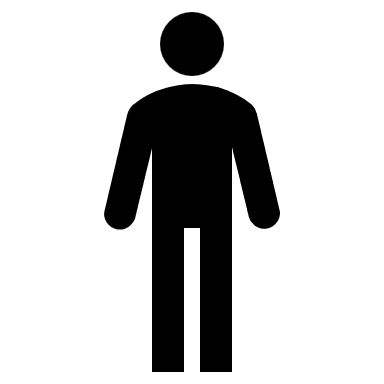 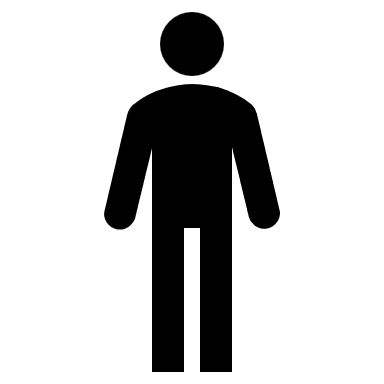 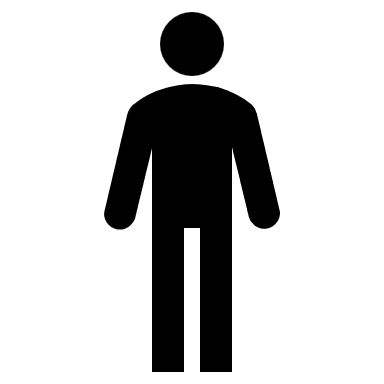 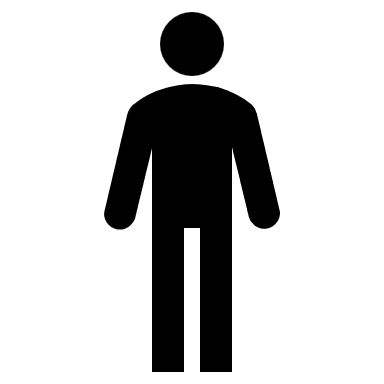 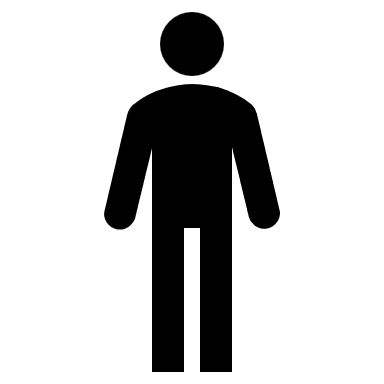 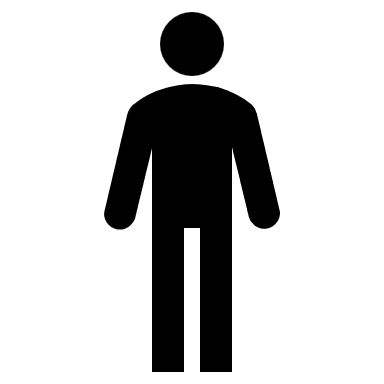 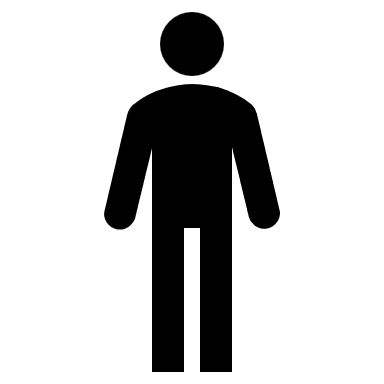 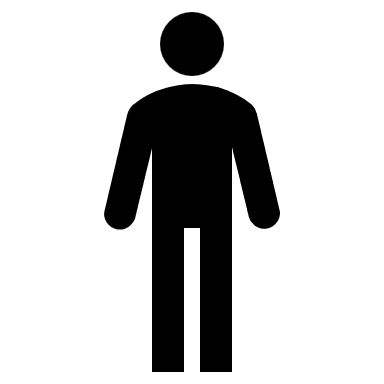 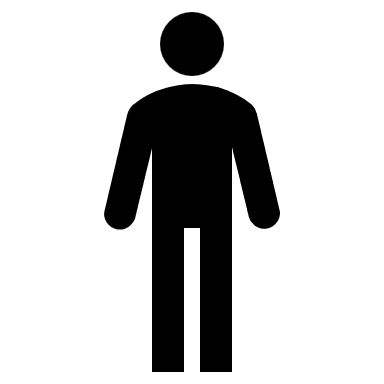 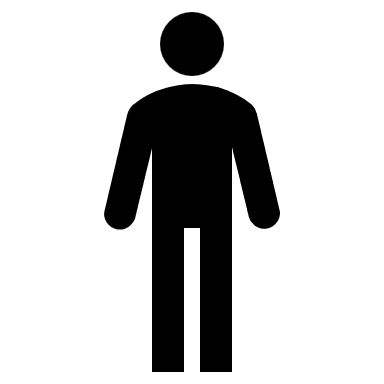 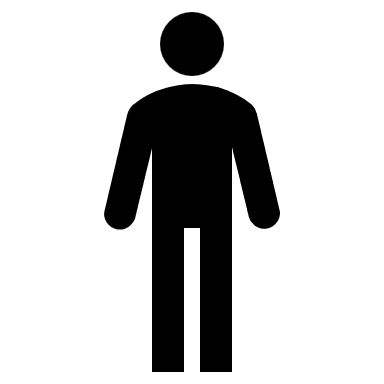 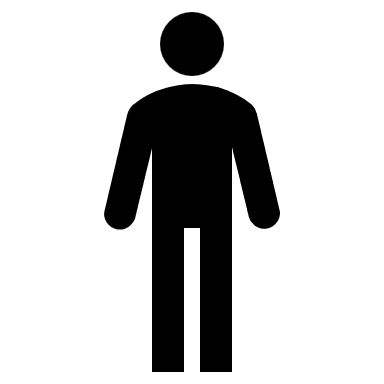 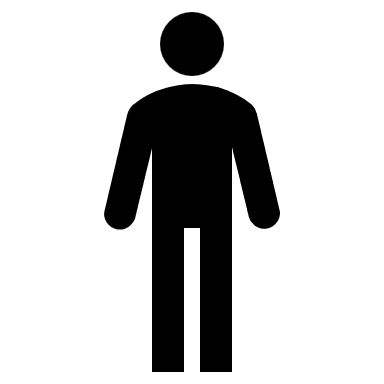 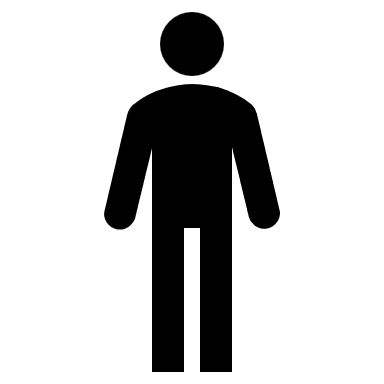 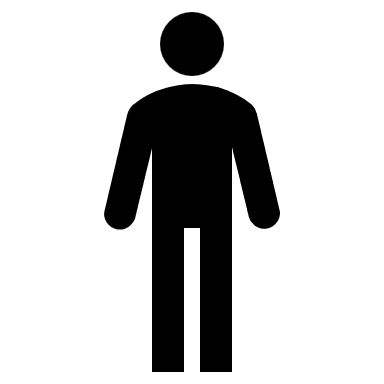 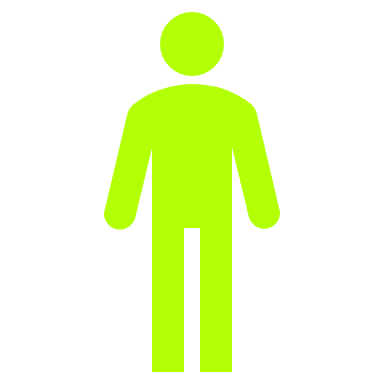 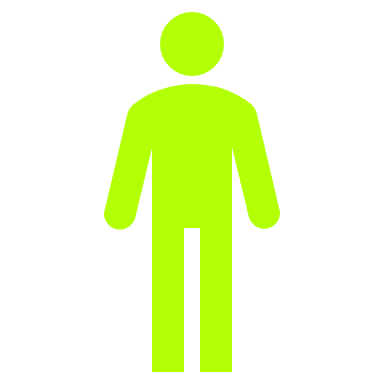 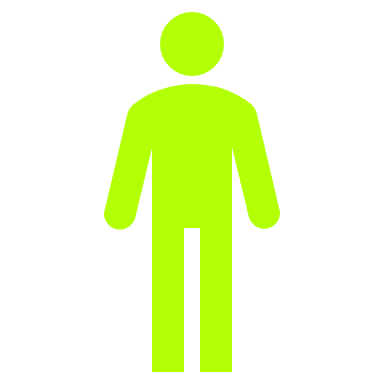 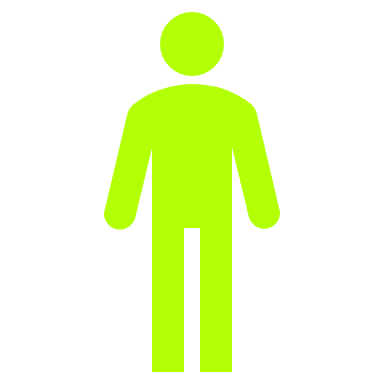 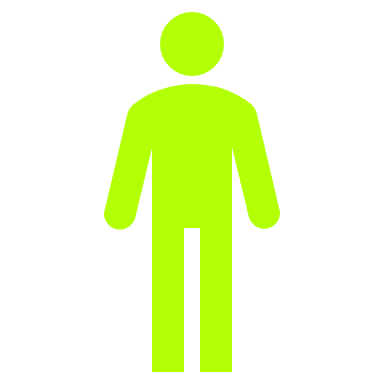 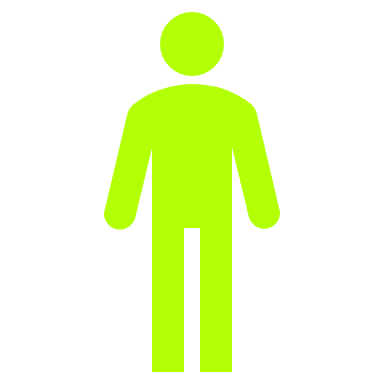 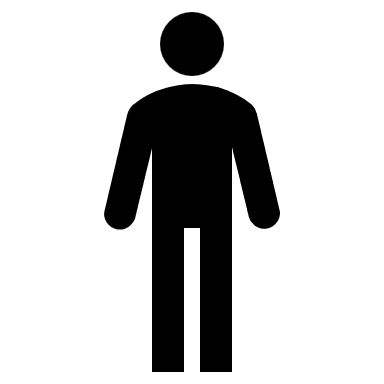 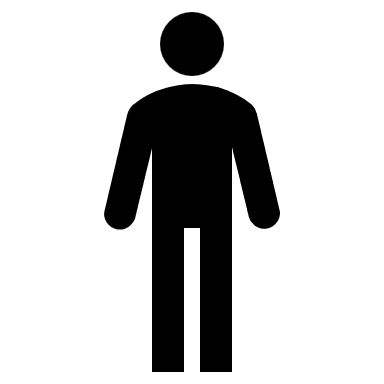 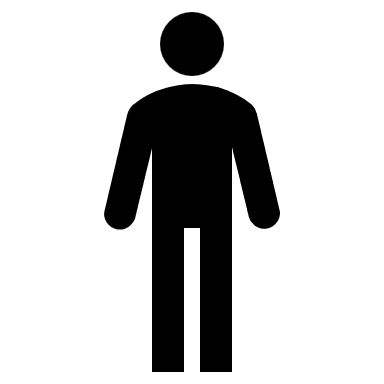 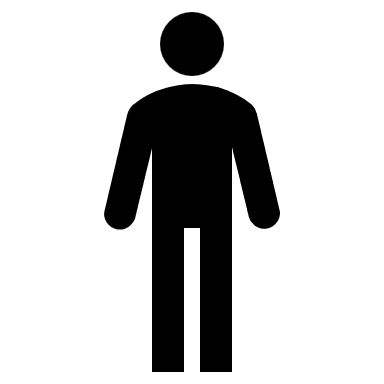 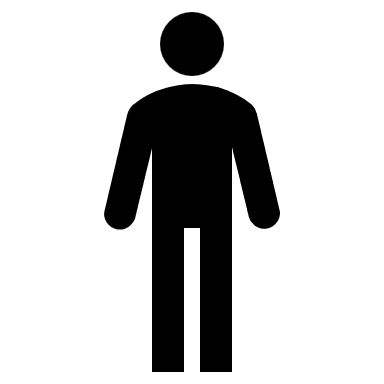 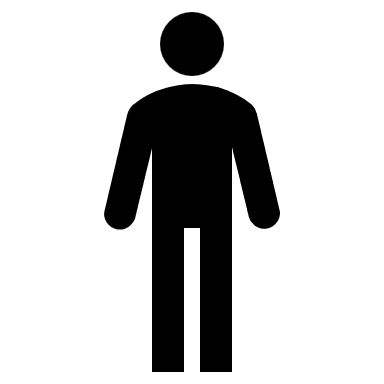 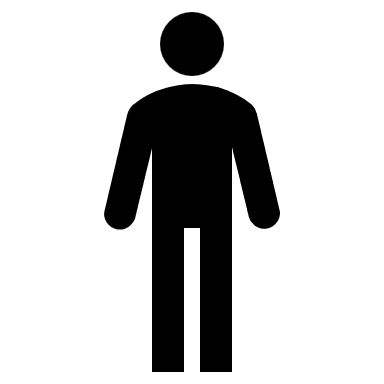 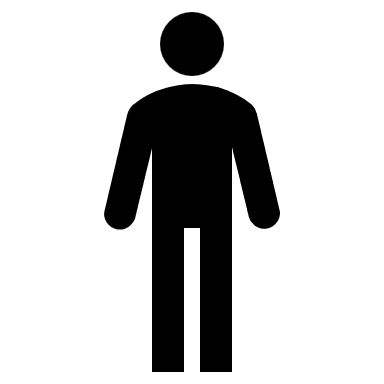 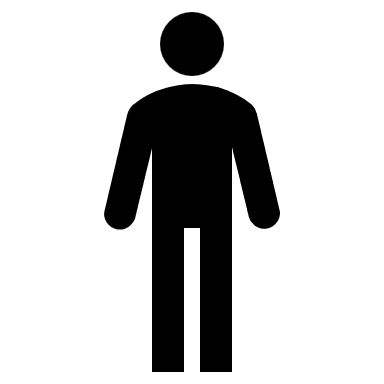 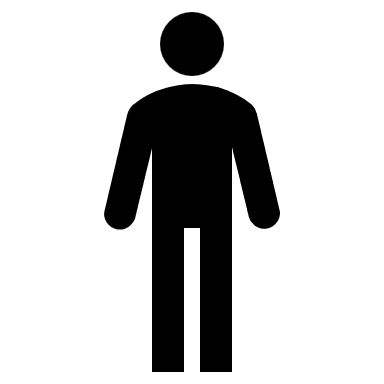 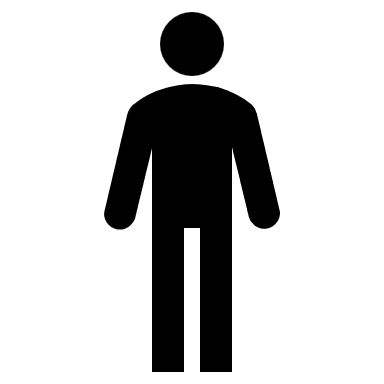 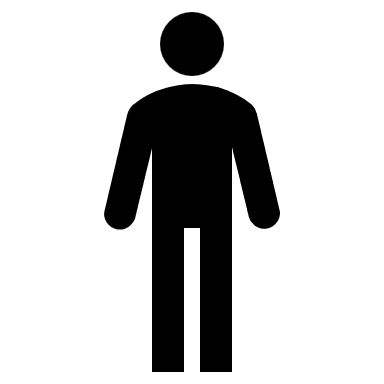 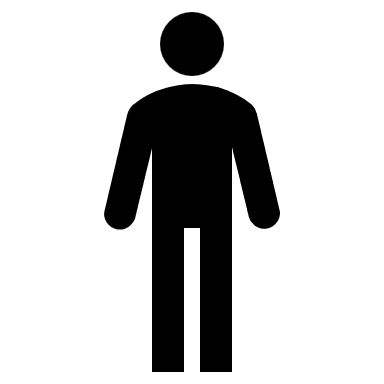 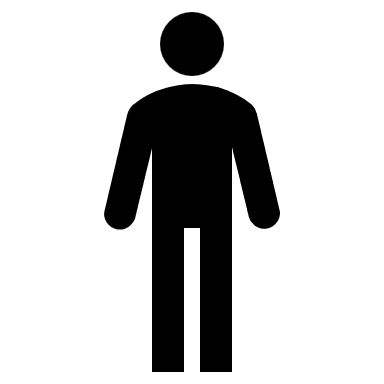 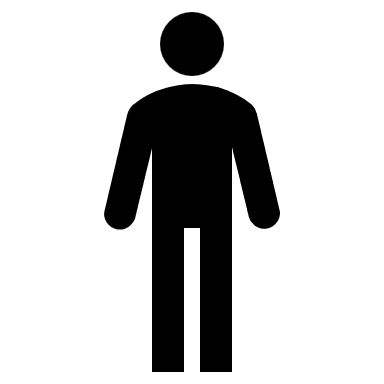 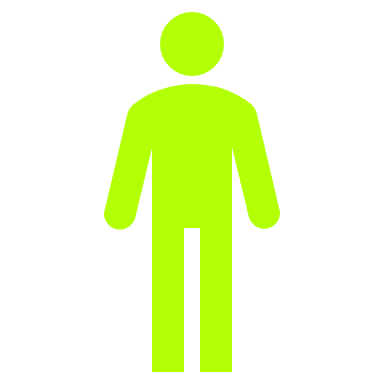 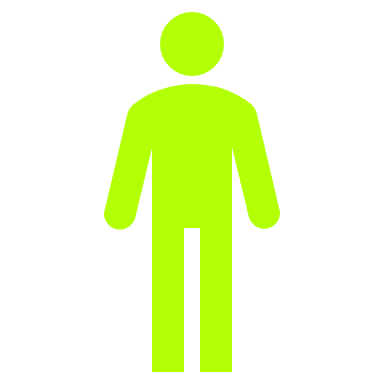 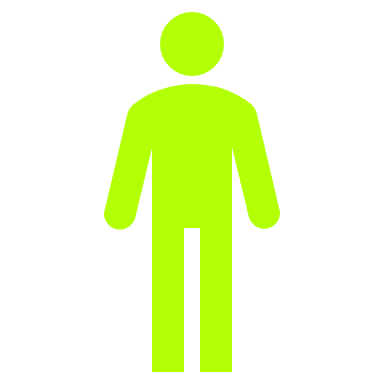 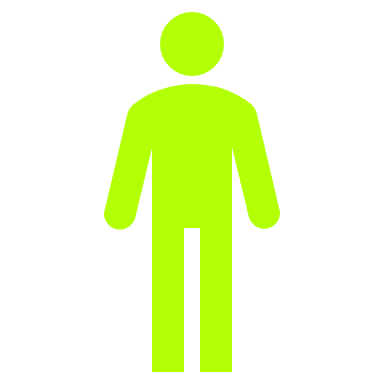 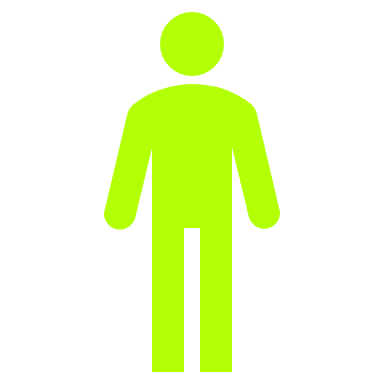 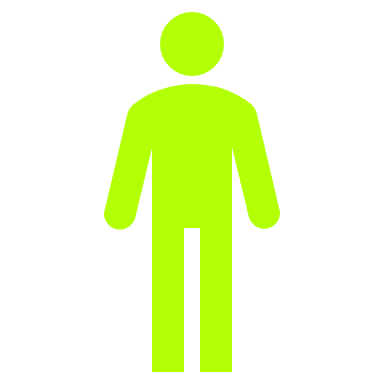 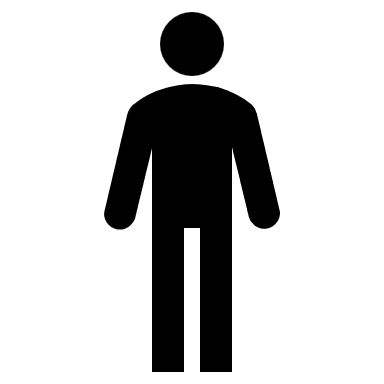 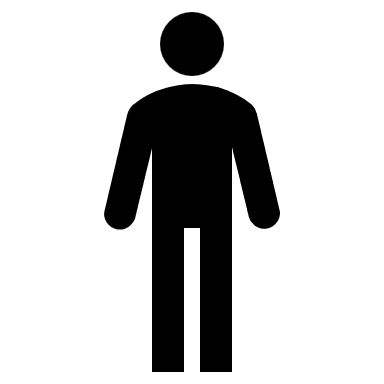 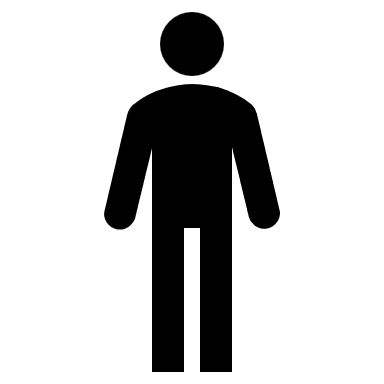 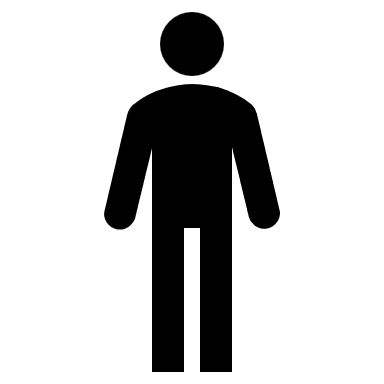 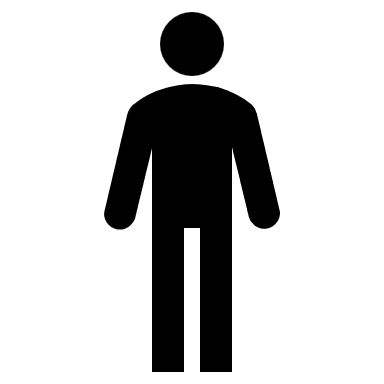 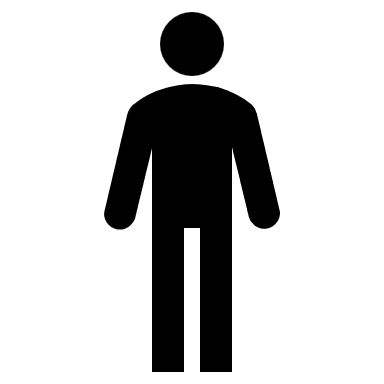 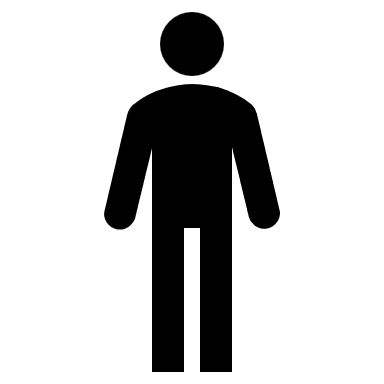 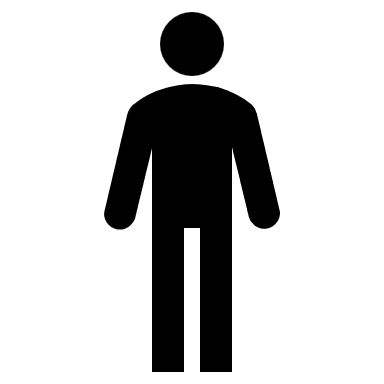 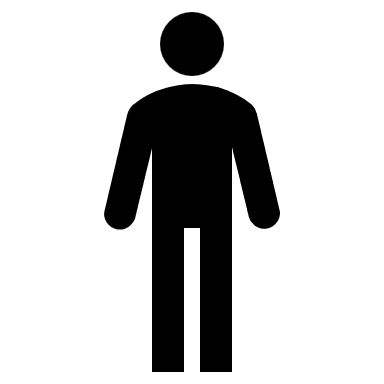 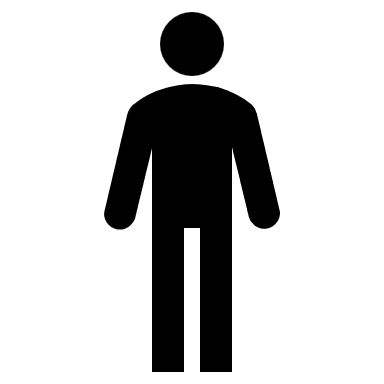 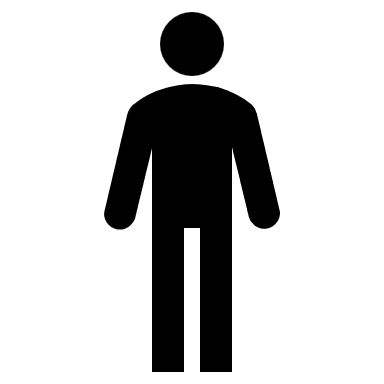 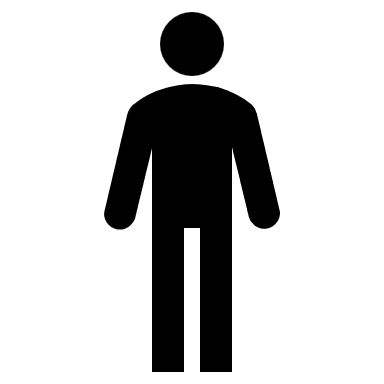 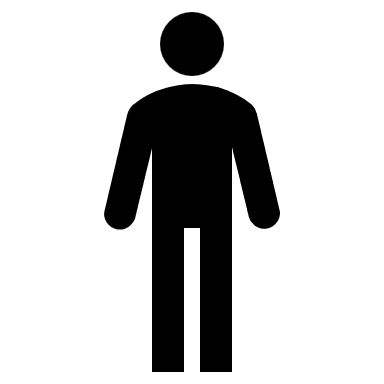 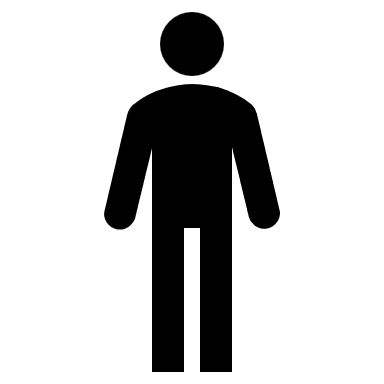 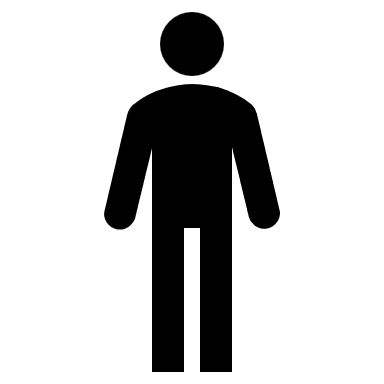 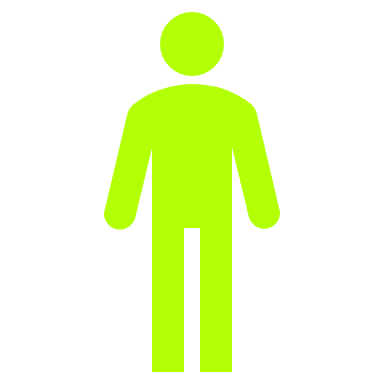 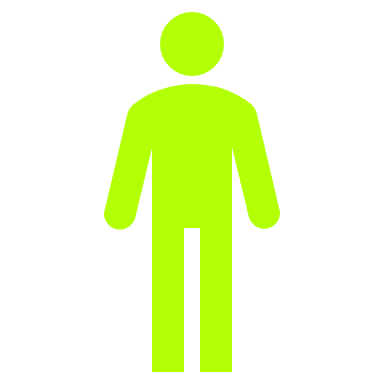 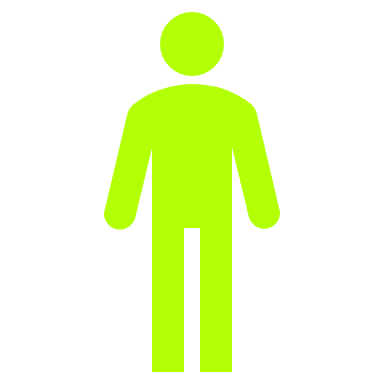 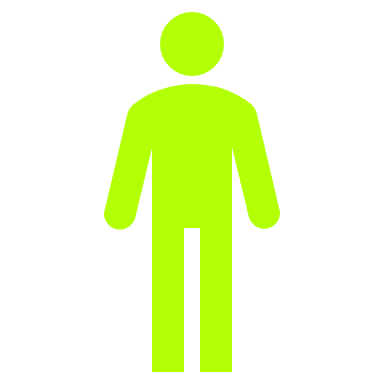 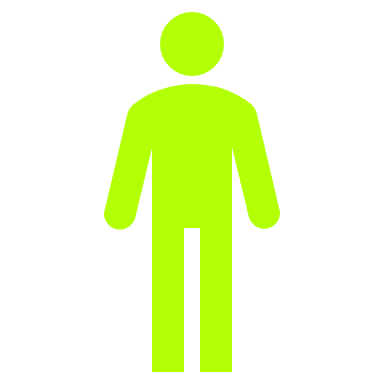 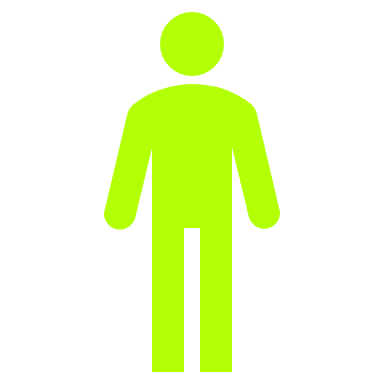 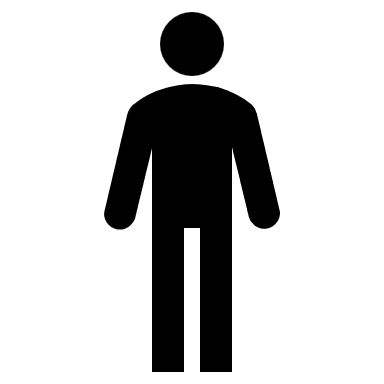 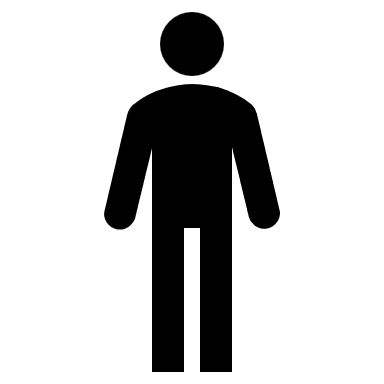 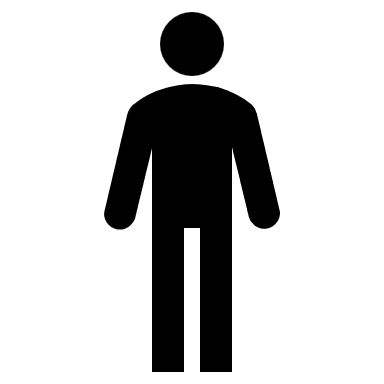 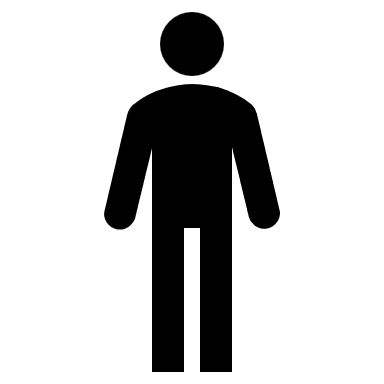 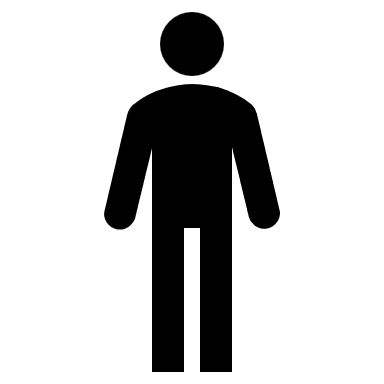 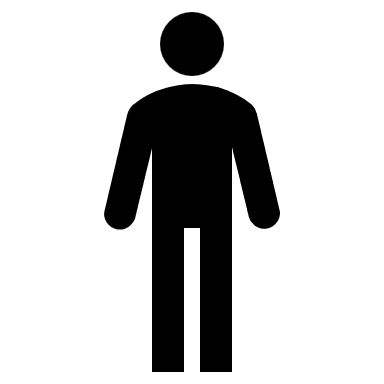 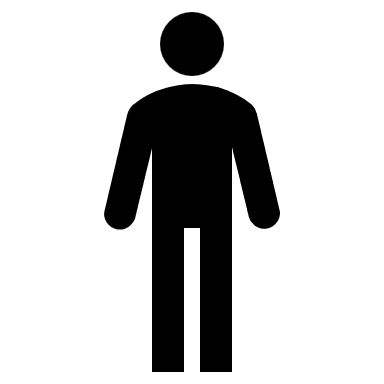 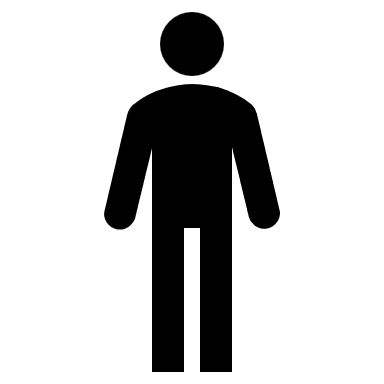 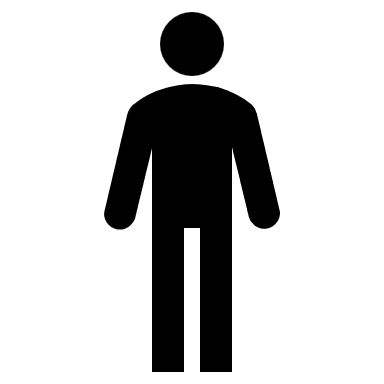 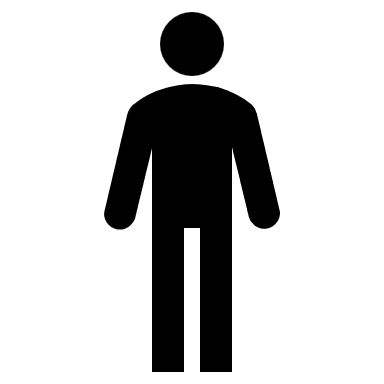 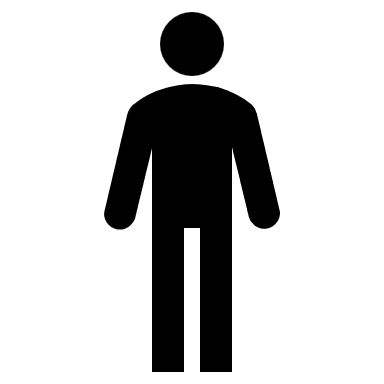 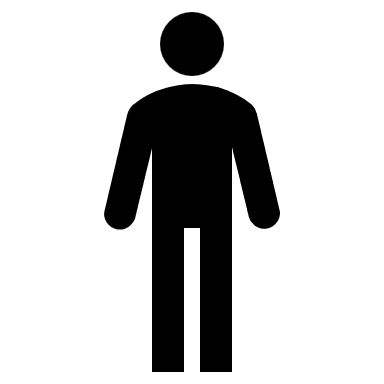 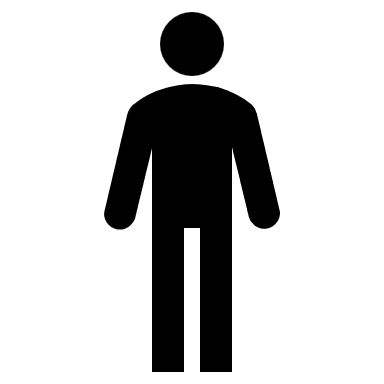 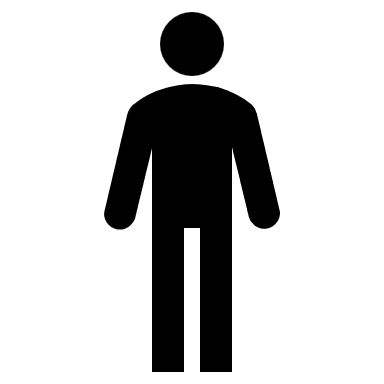 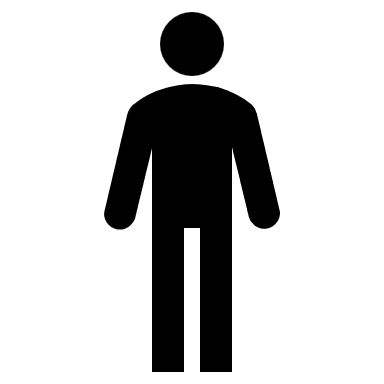 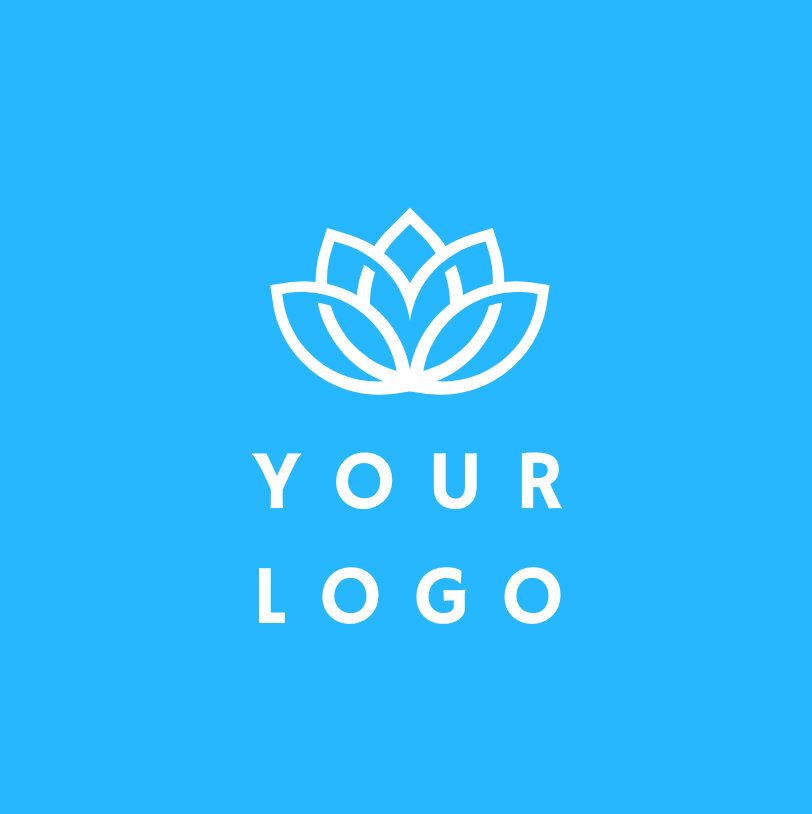 Unsere Fachschaft
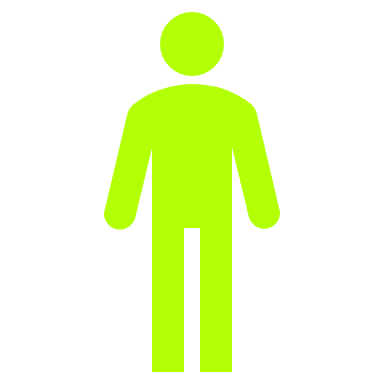 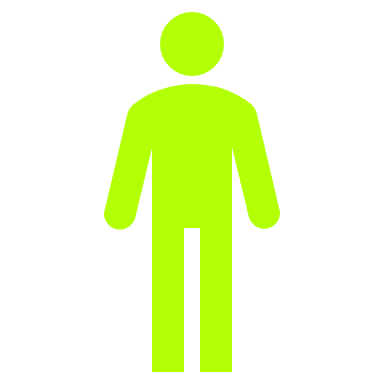 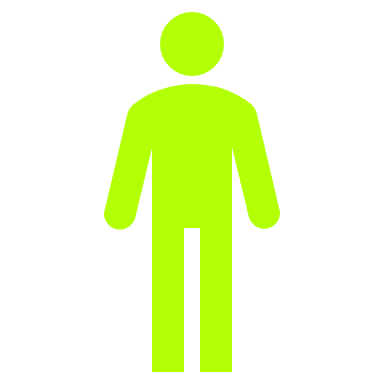 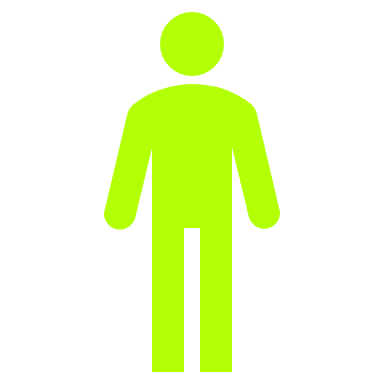 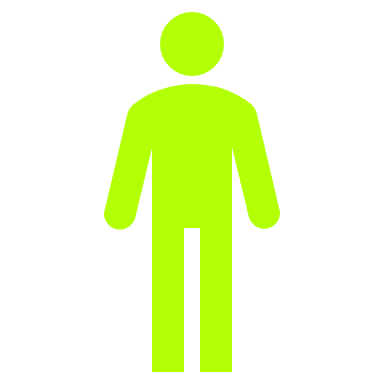 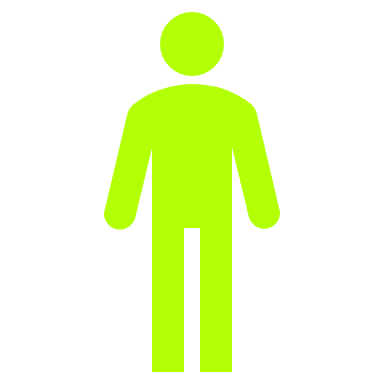 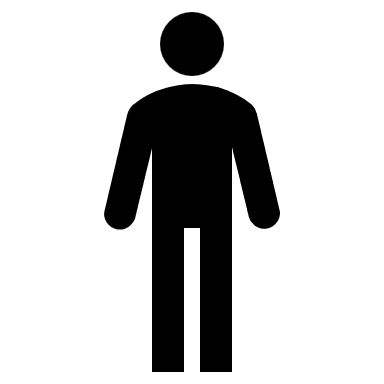 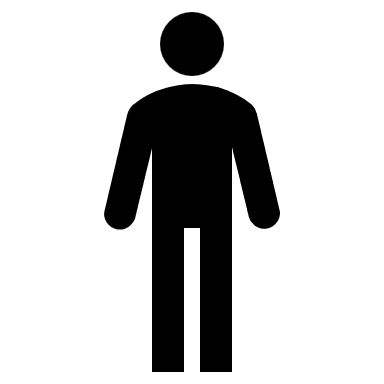 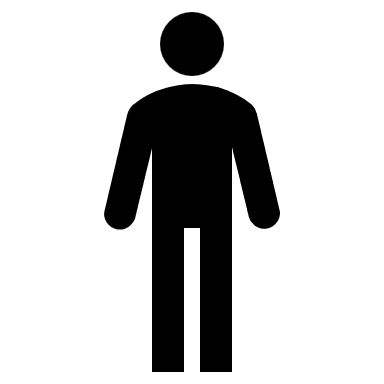 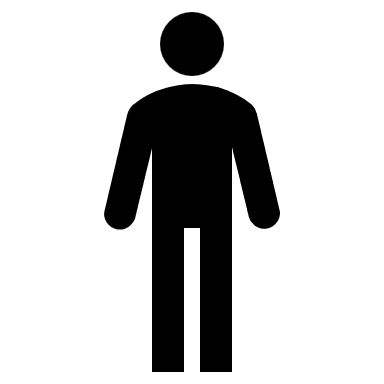 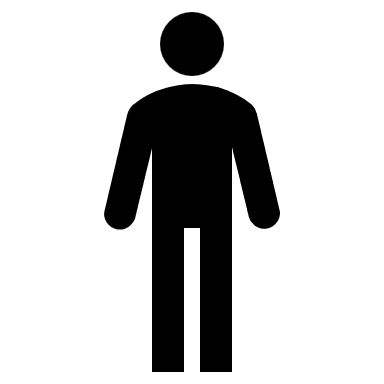 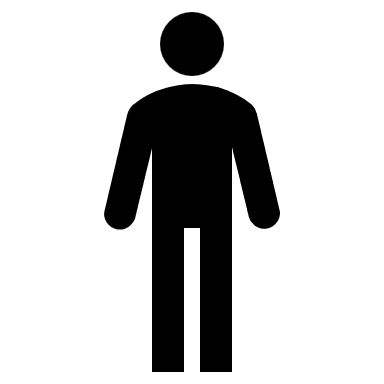 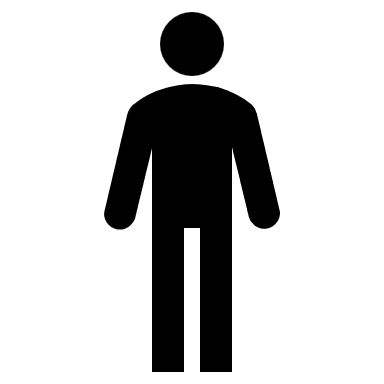 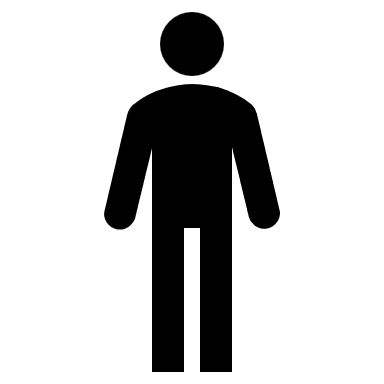 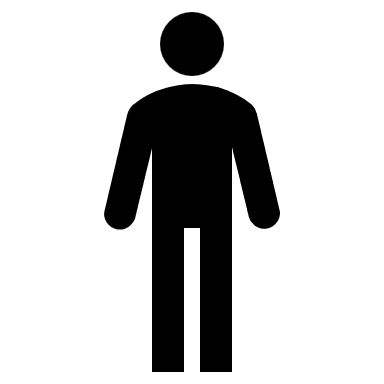 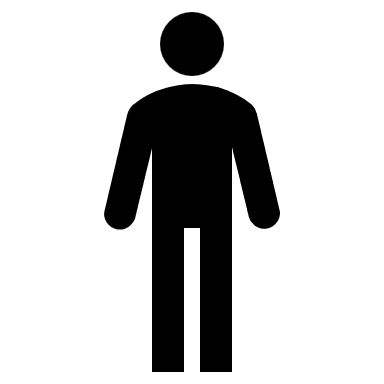 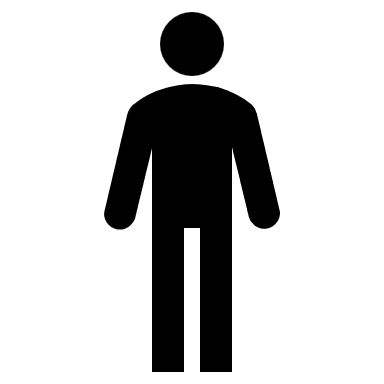 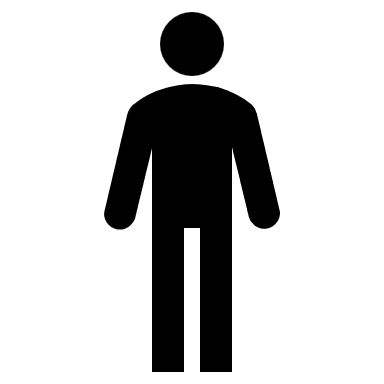 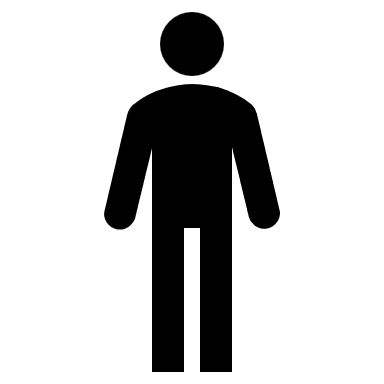 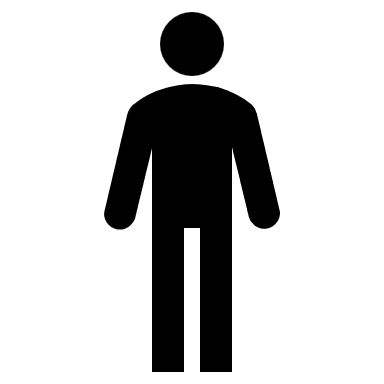 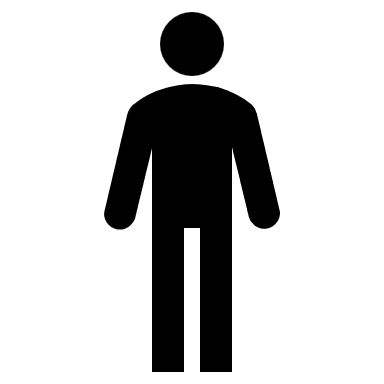 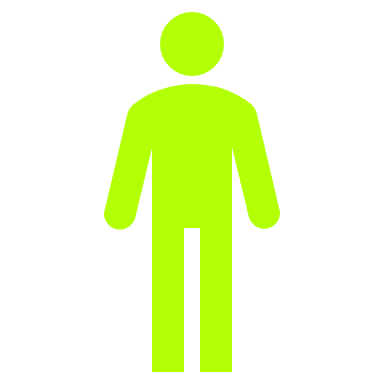 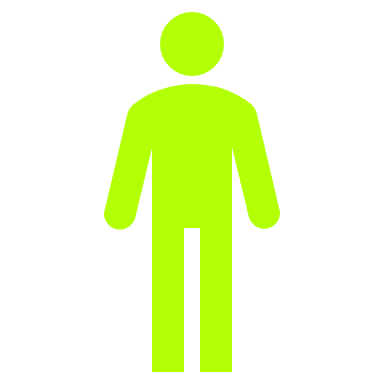 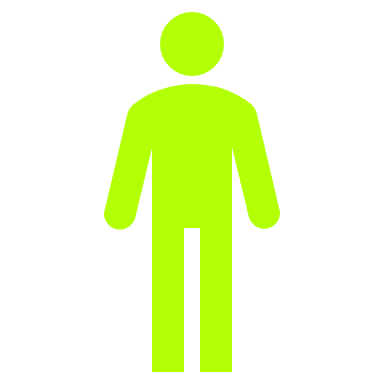 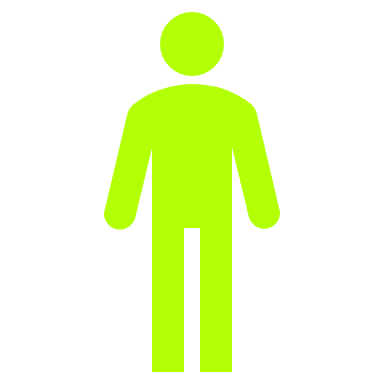 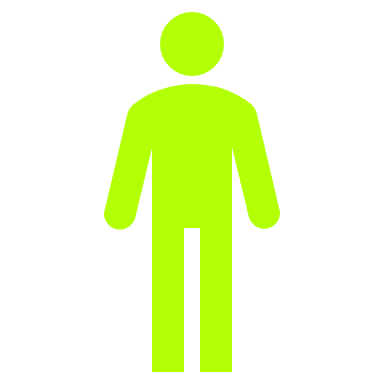 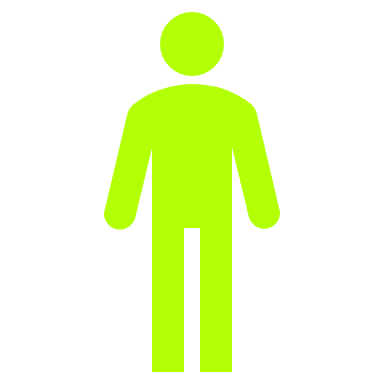 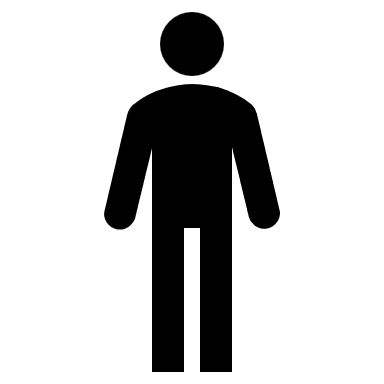 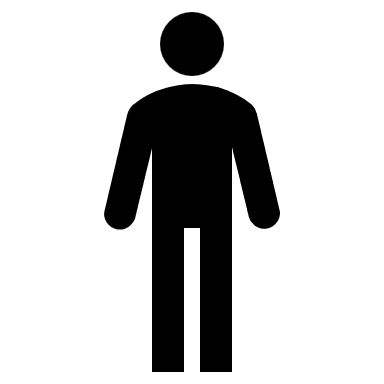 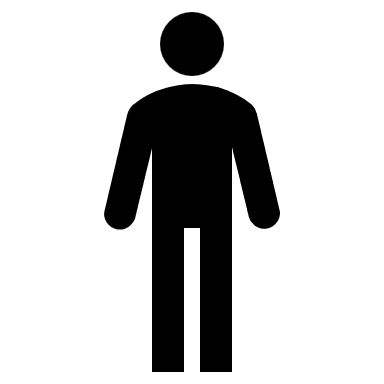 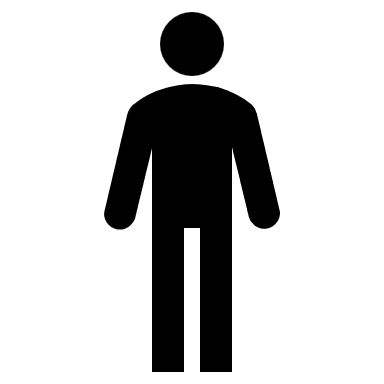 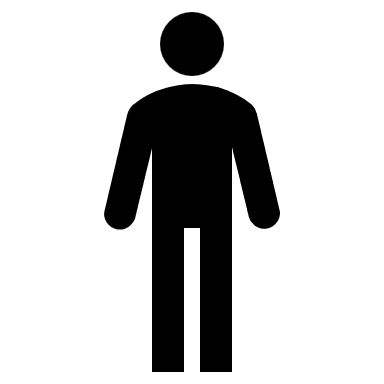 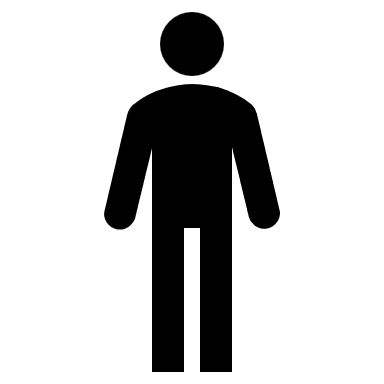 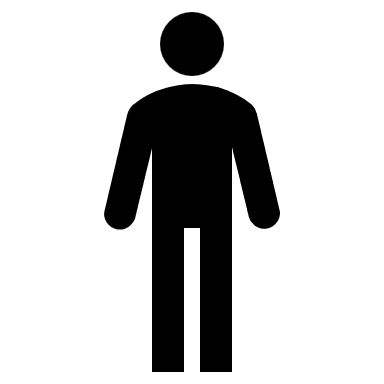 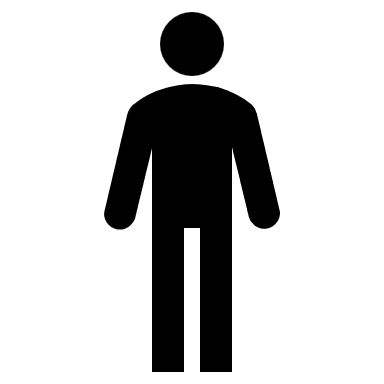 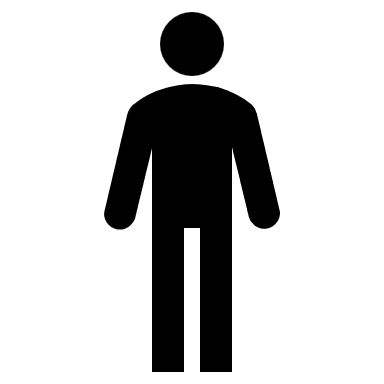 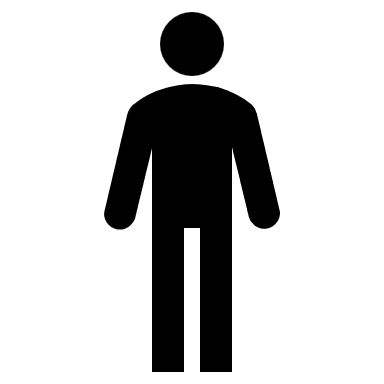 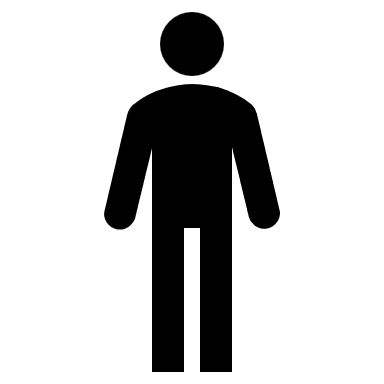 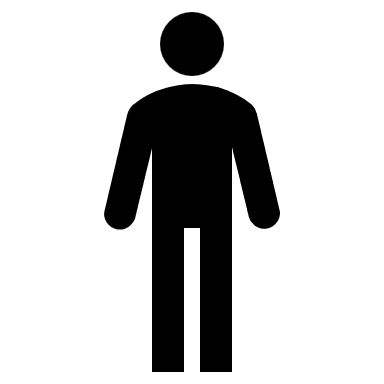 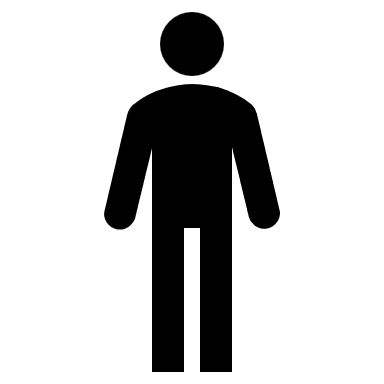 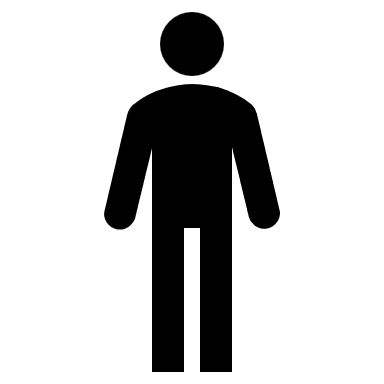 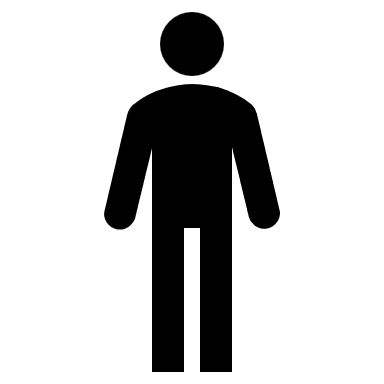 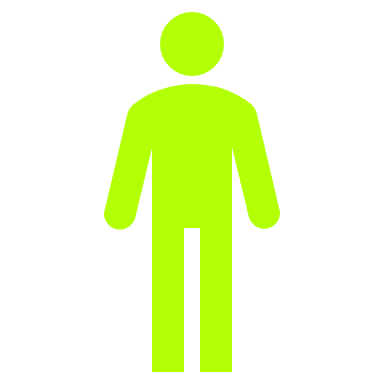 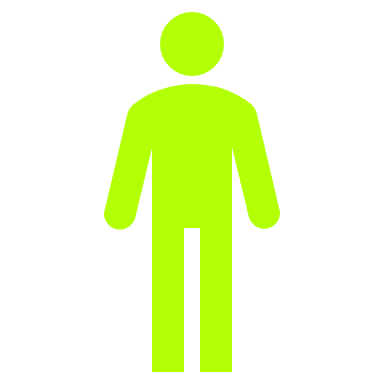 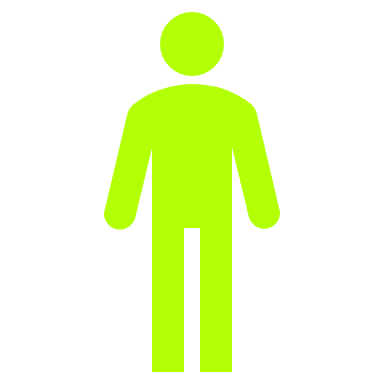 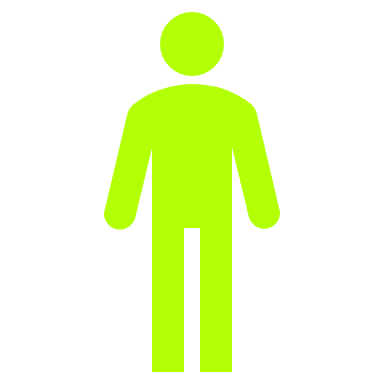 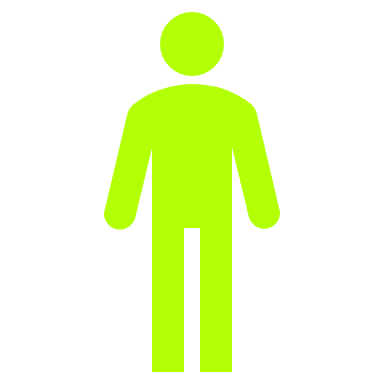 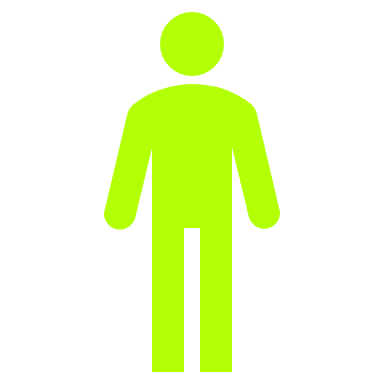 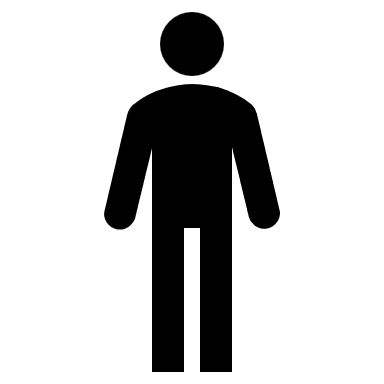 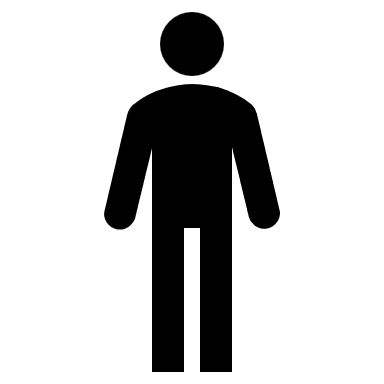 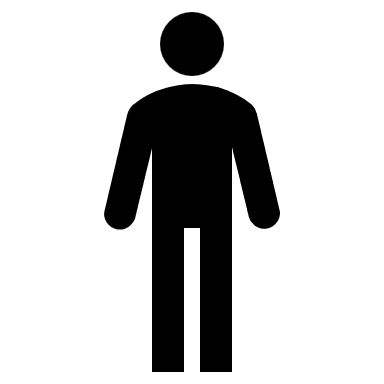 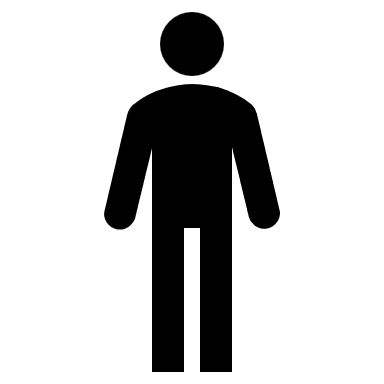 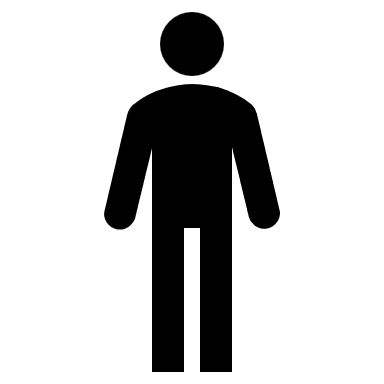 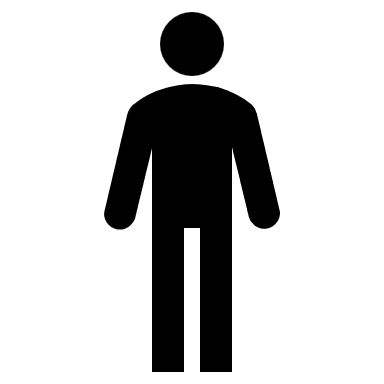 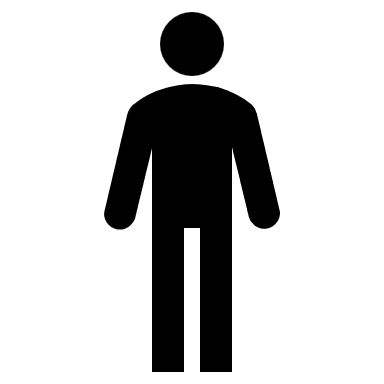 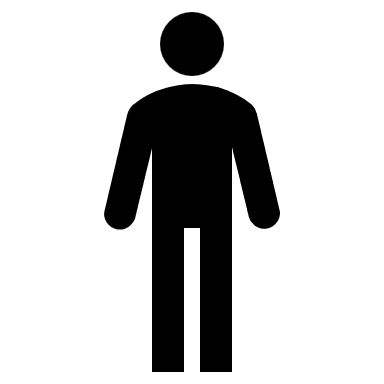 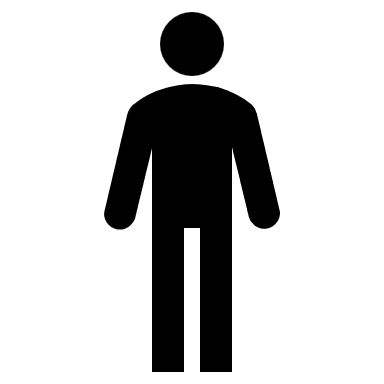 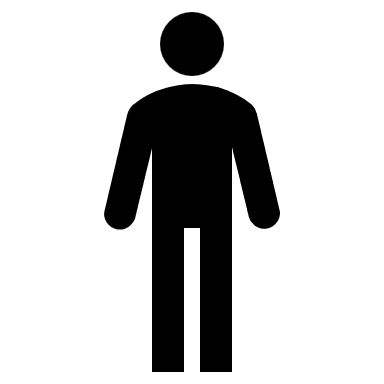 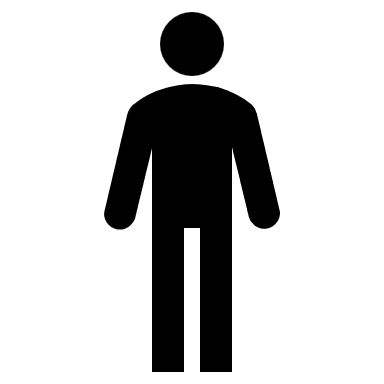 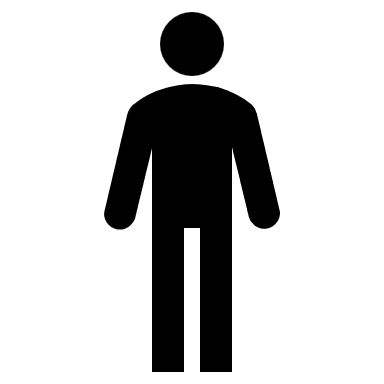 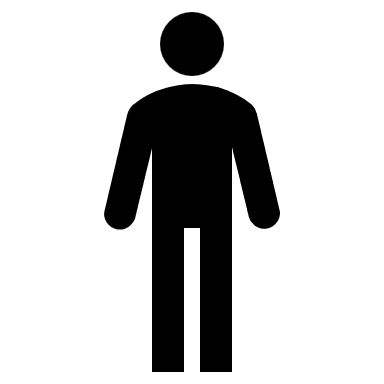 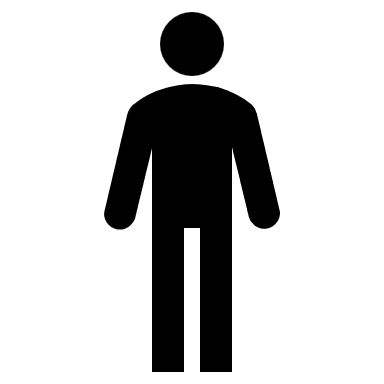 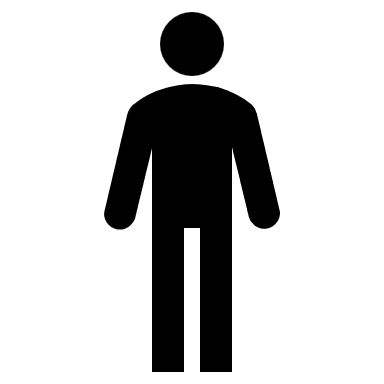 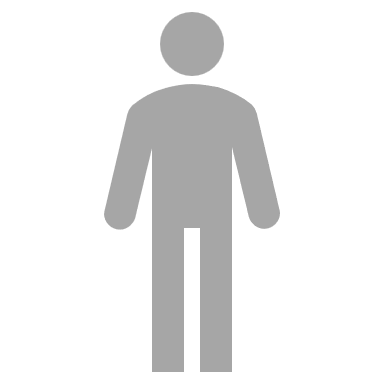 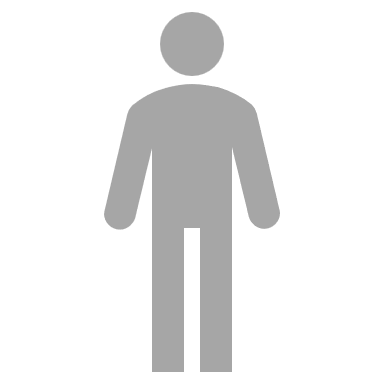 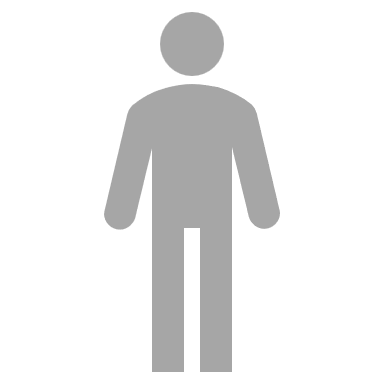 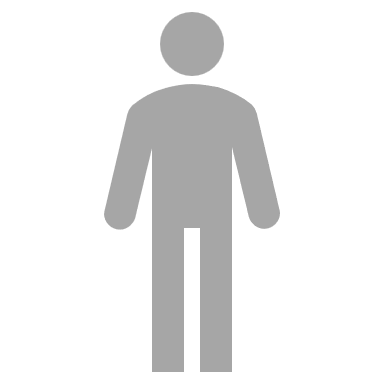 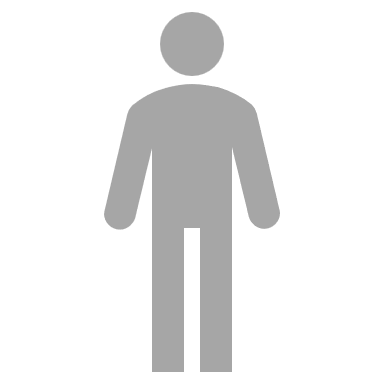 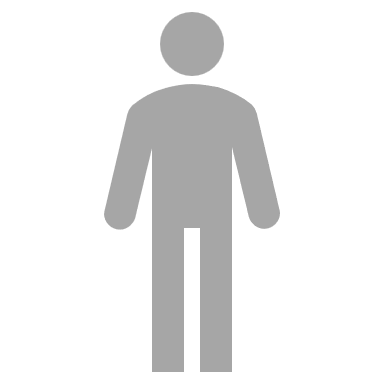 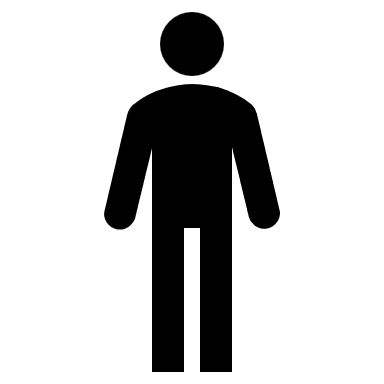 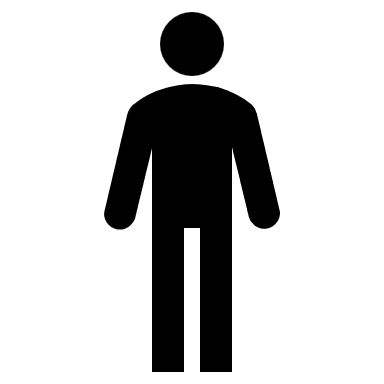 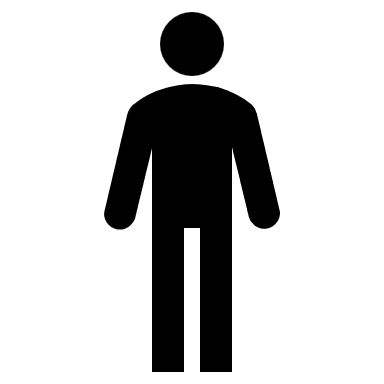 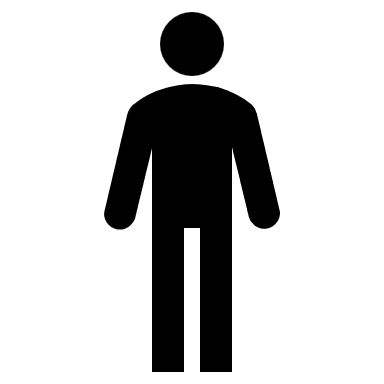 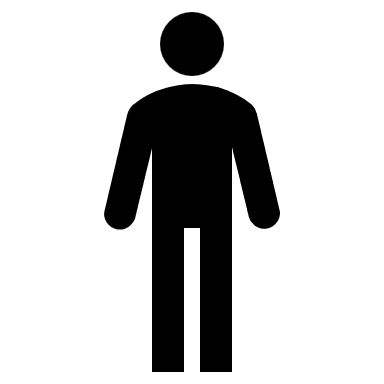 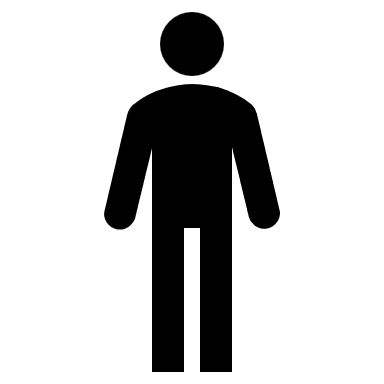 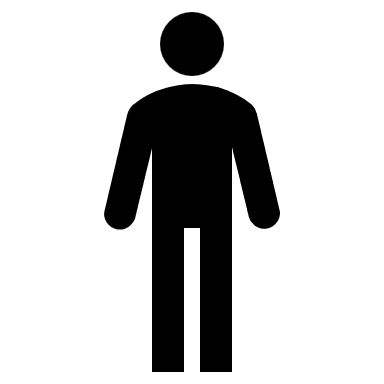 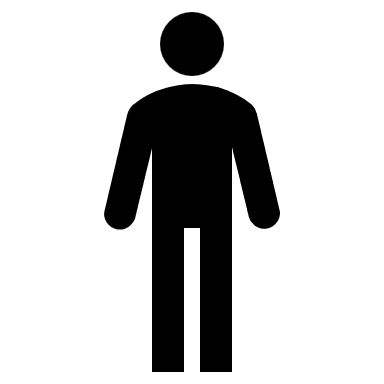 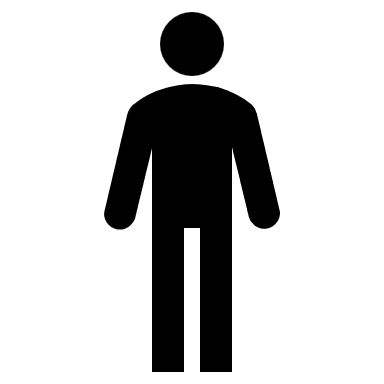 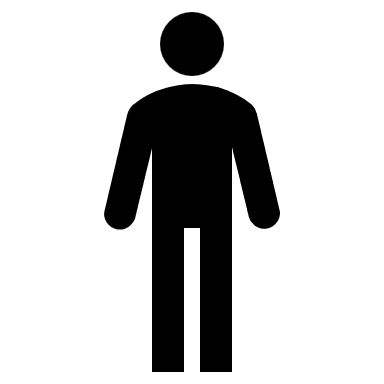 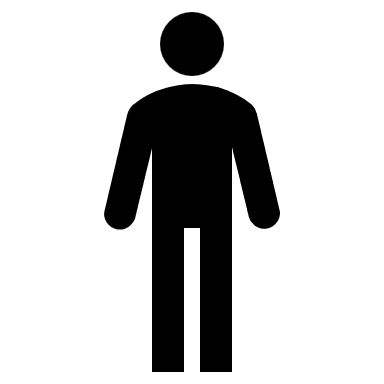 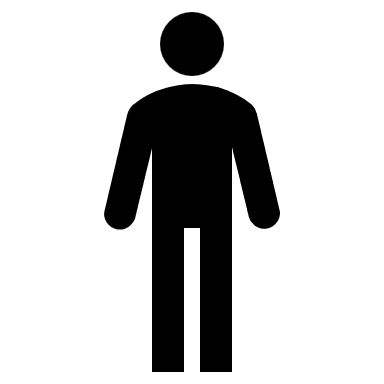 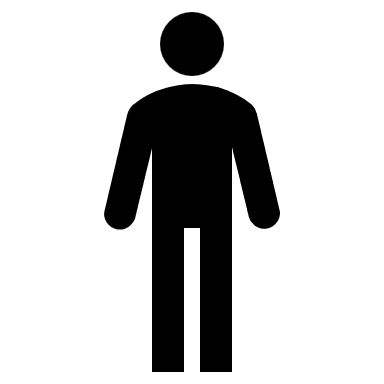 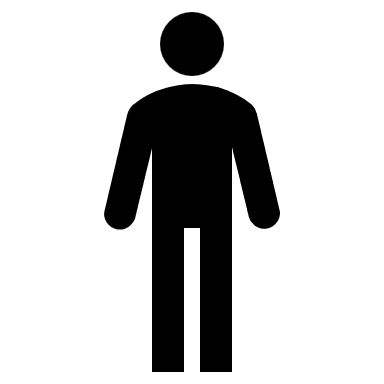 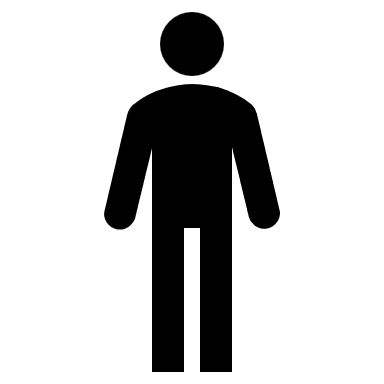 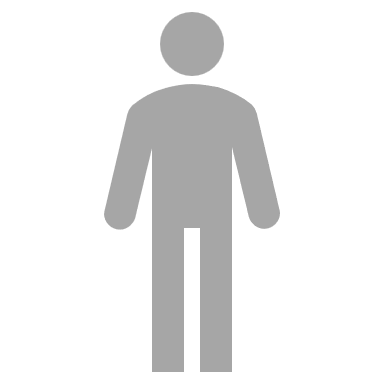 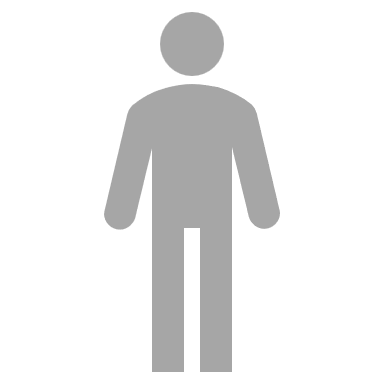 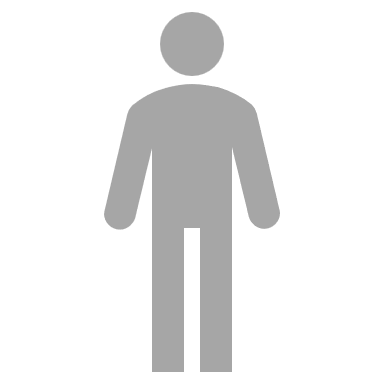 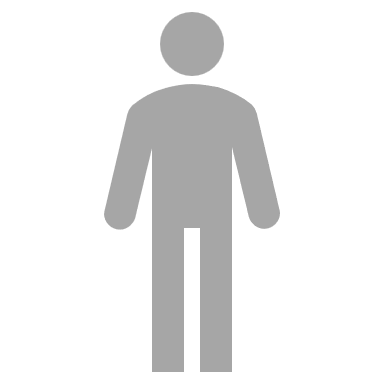 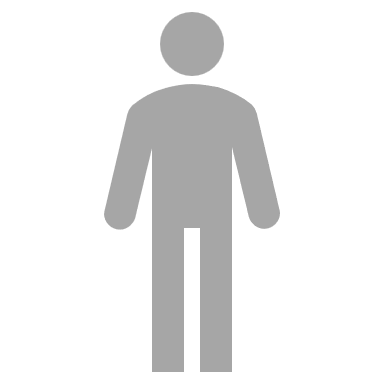 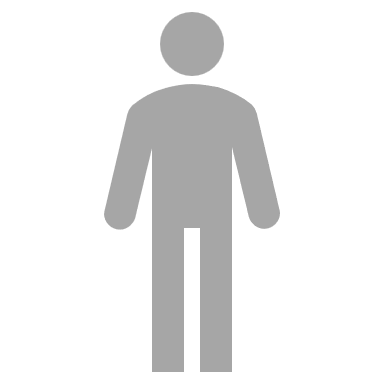 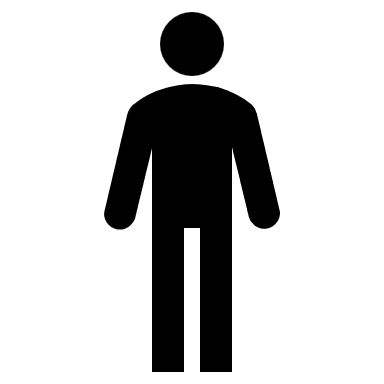 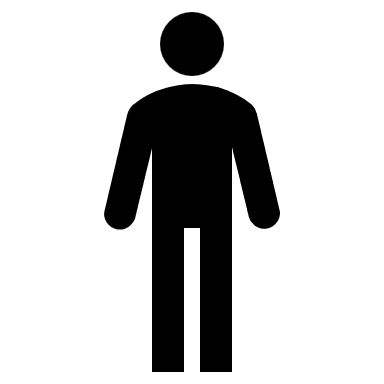 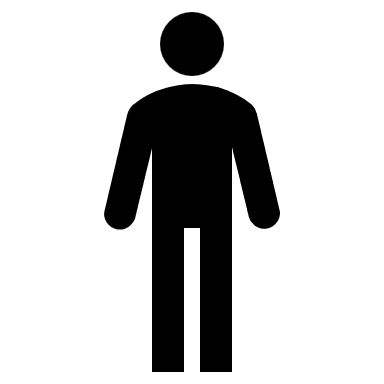 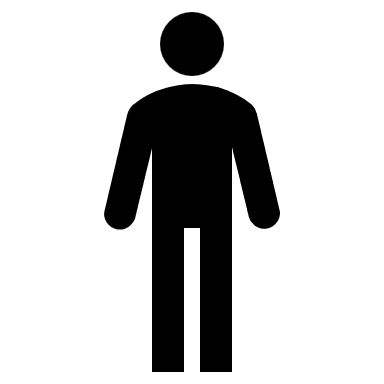 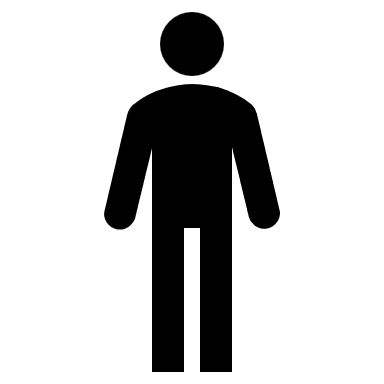 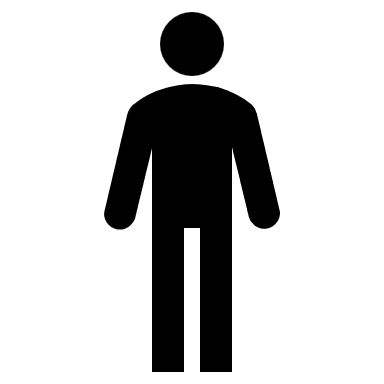 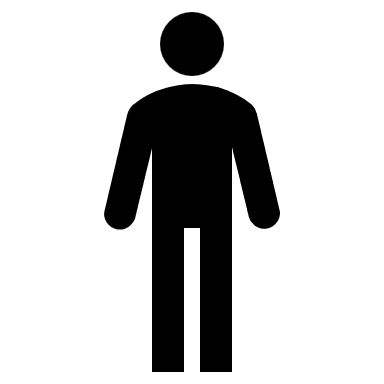 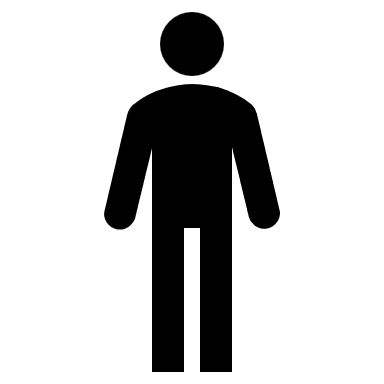 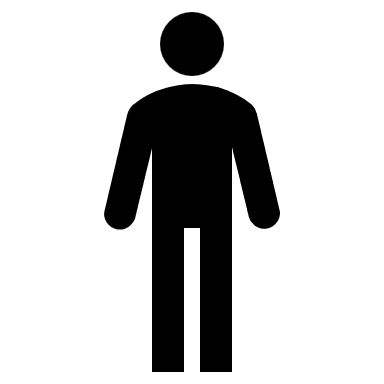 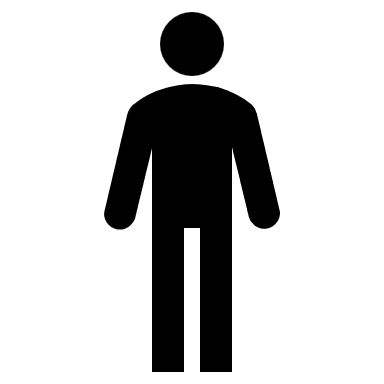 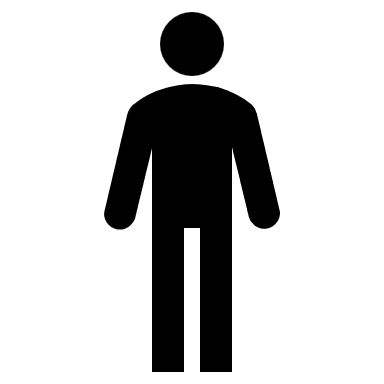 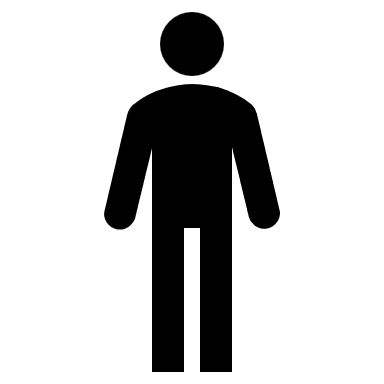 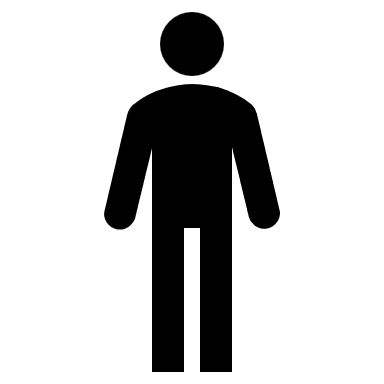 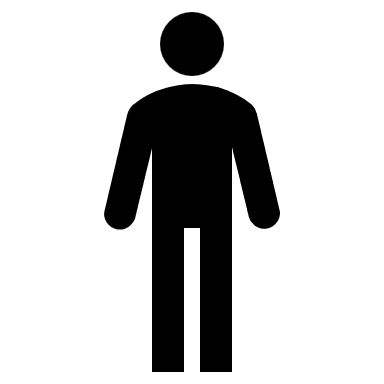 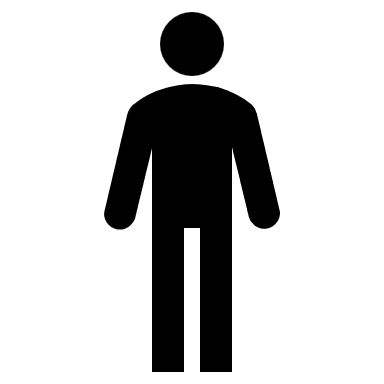 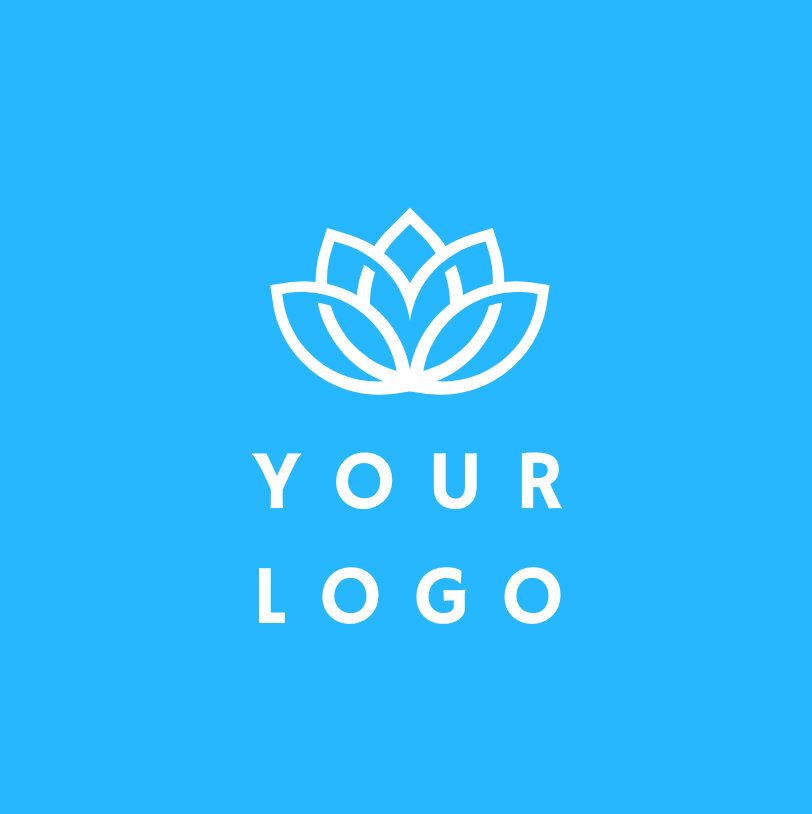 Unsere Fachschaft
Studierende der Fachrichtung
Mitglieder der Fachschaft Name
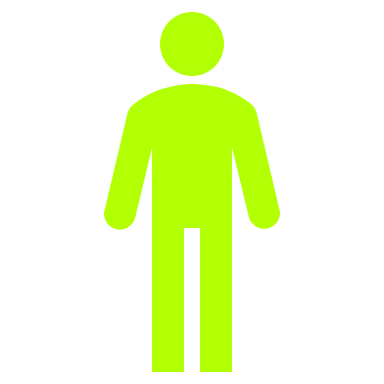 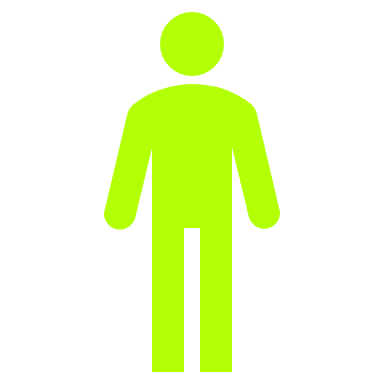 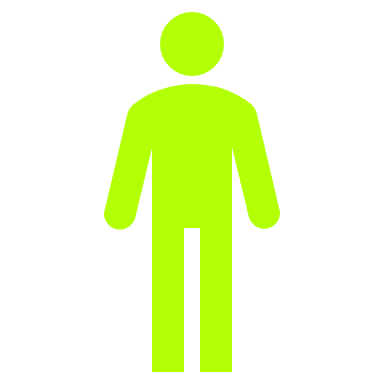 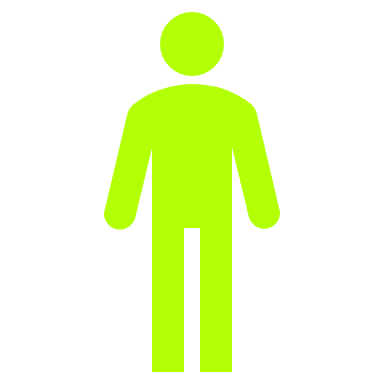 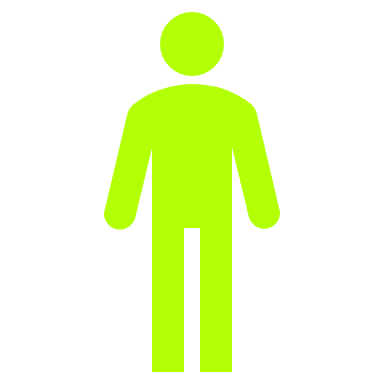 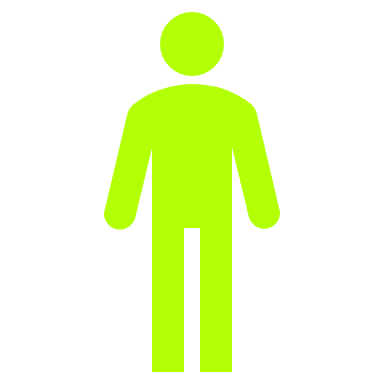 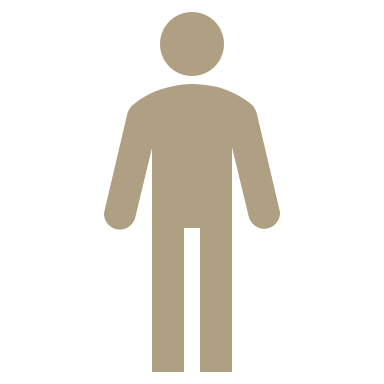 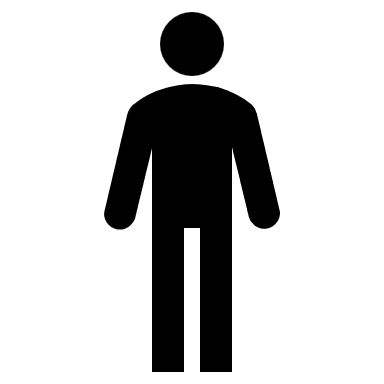 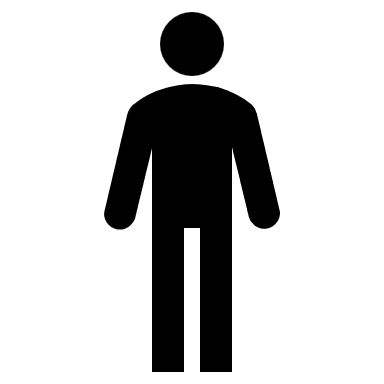 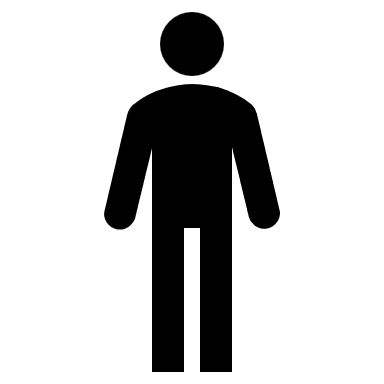 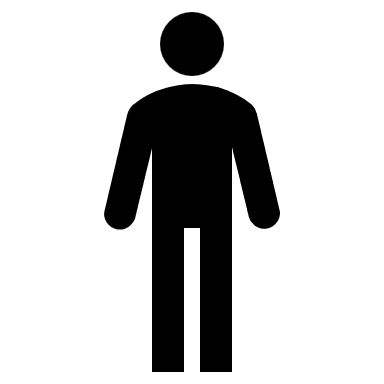 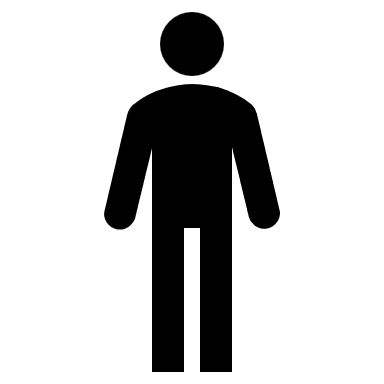 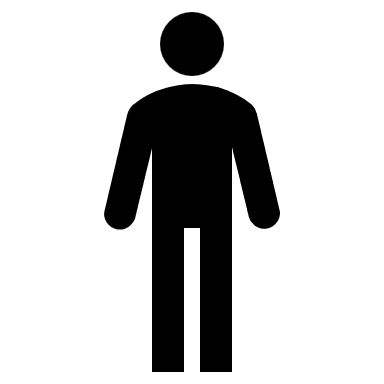 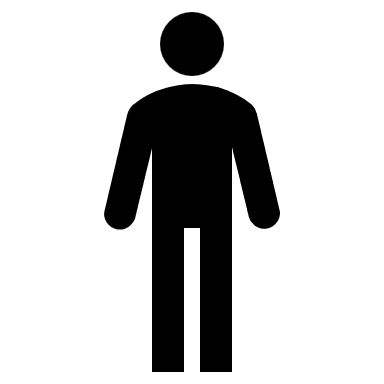 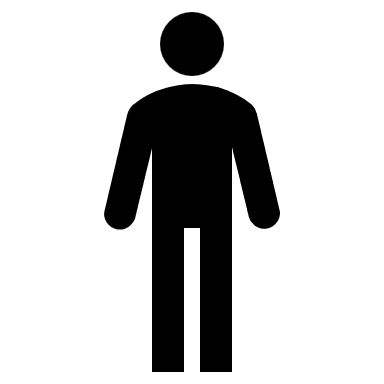 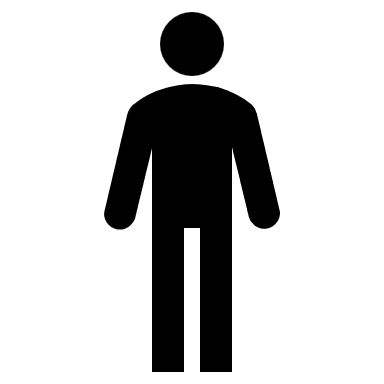 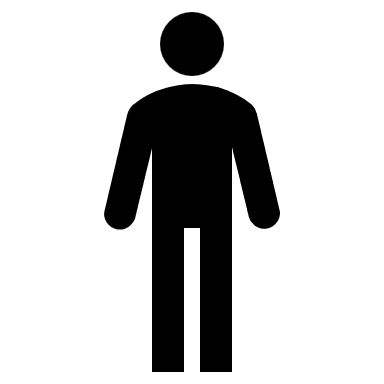 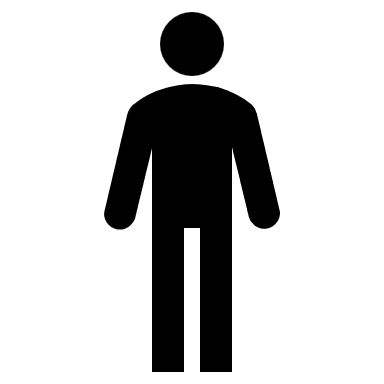 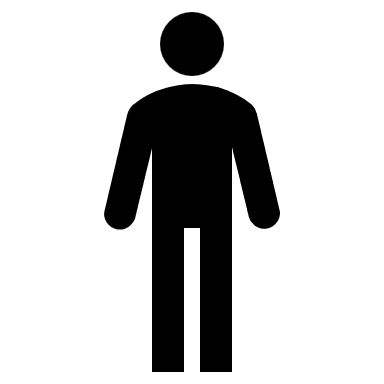 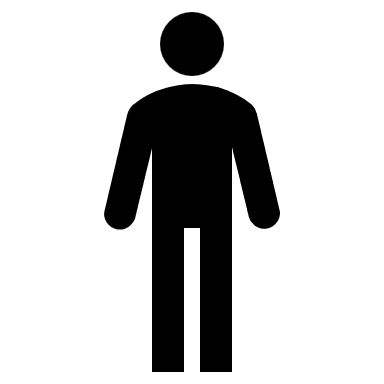 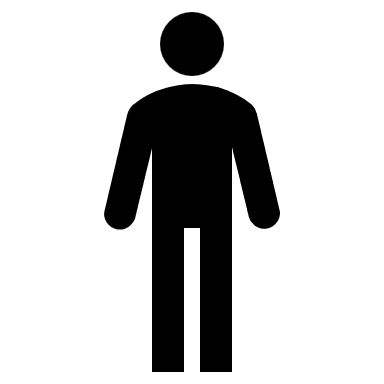 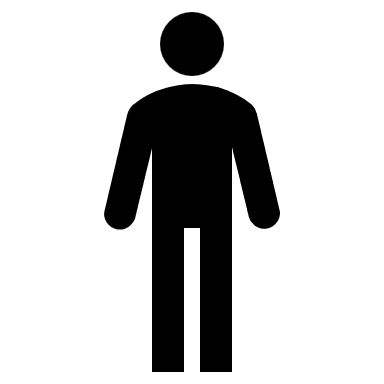 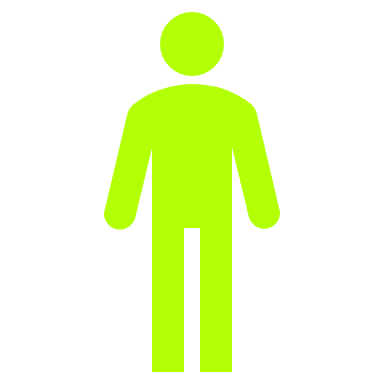 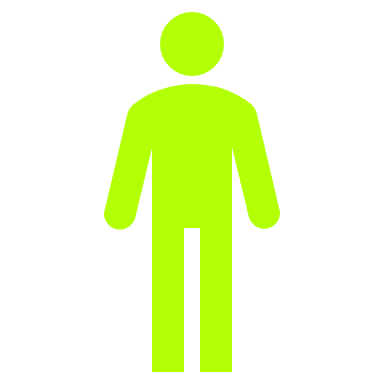 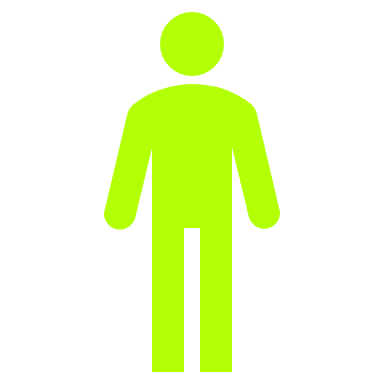 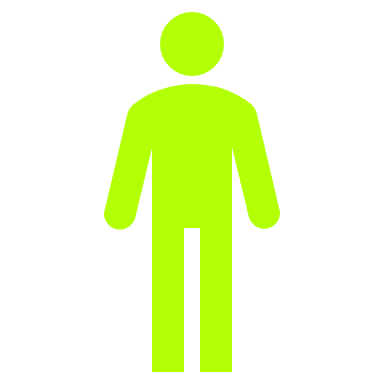 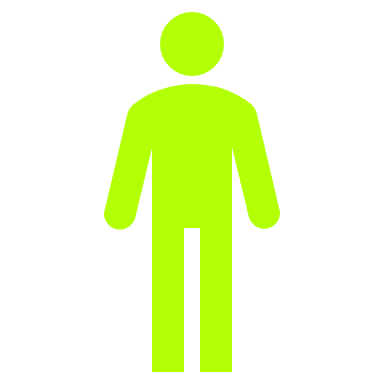 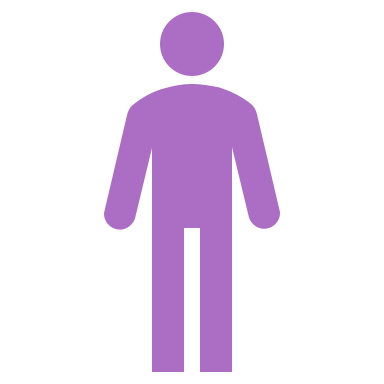 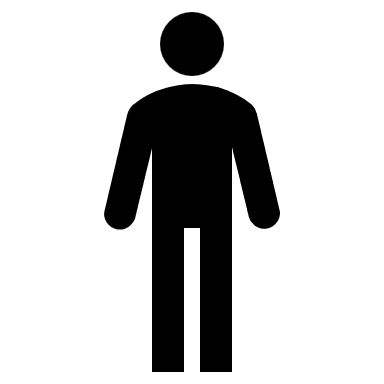 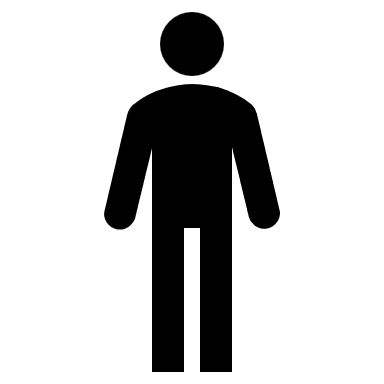 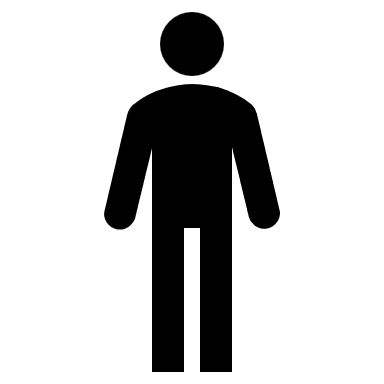 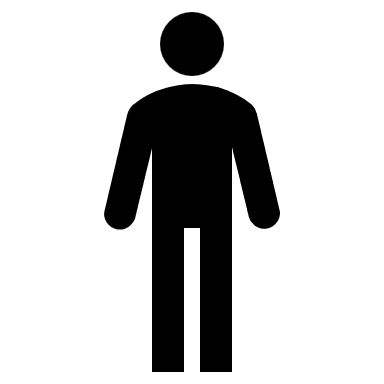 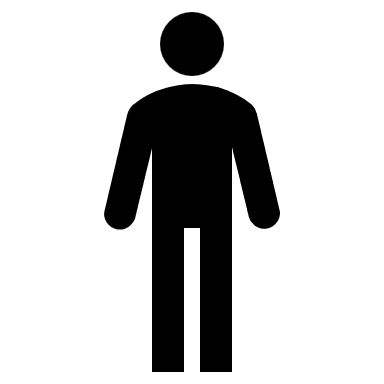 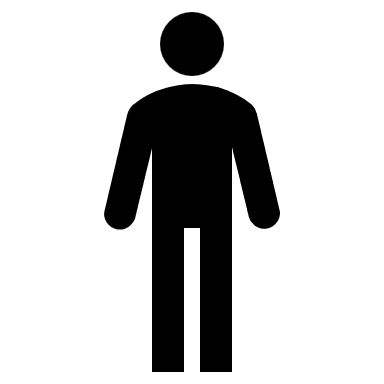 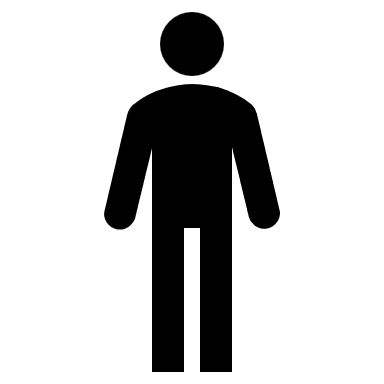 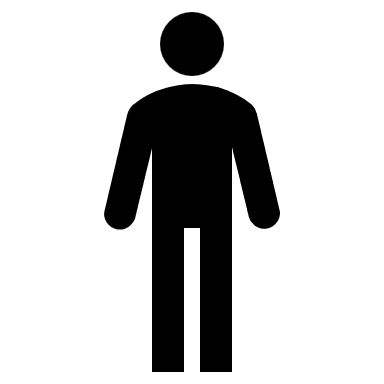 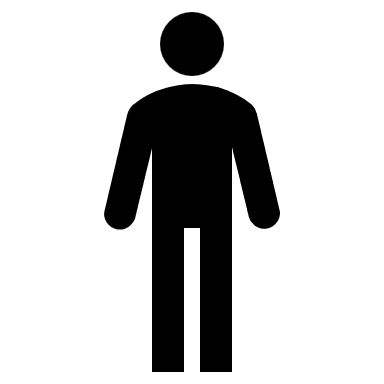 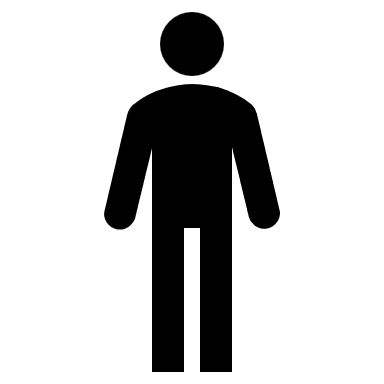 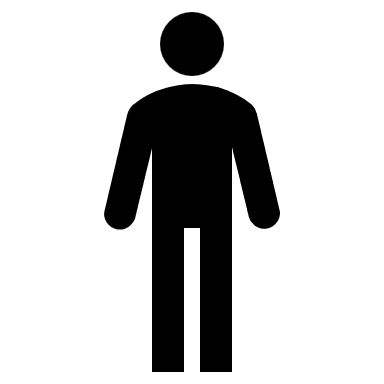 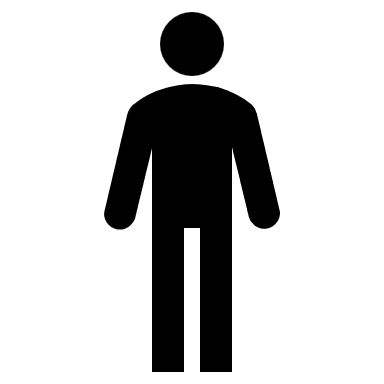 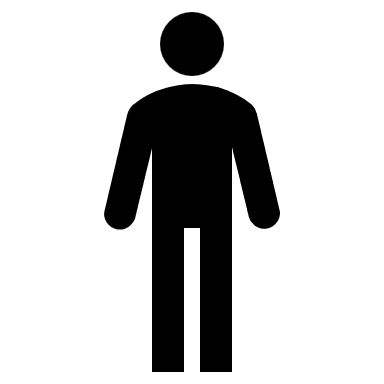 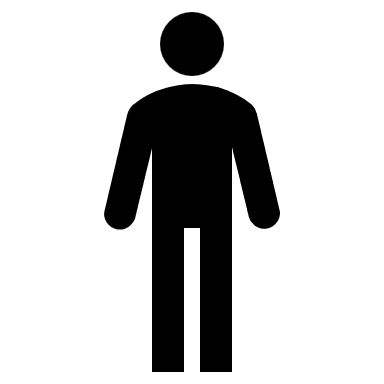 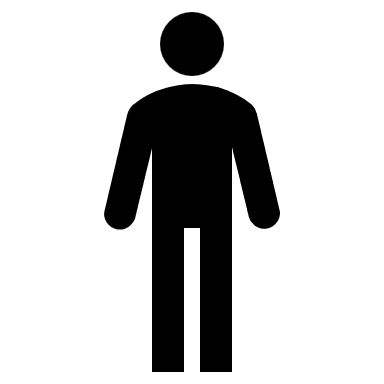 Lenkungsausschuss des Name 
Organisieren die Name
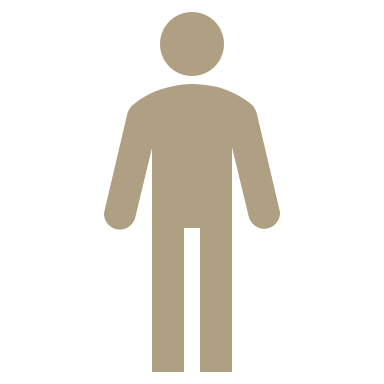 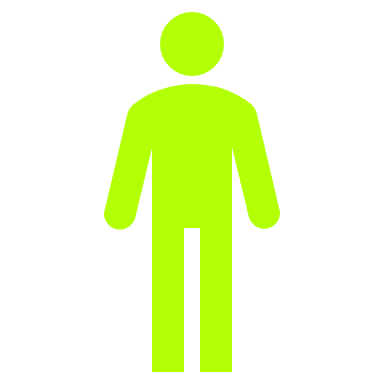 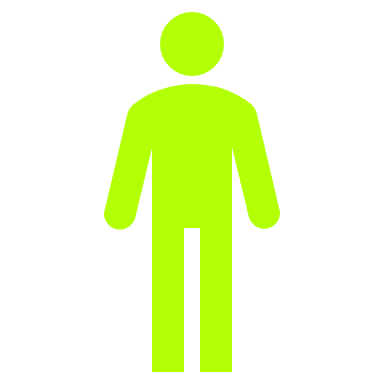 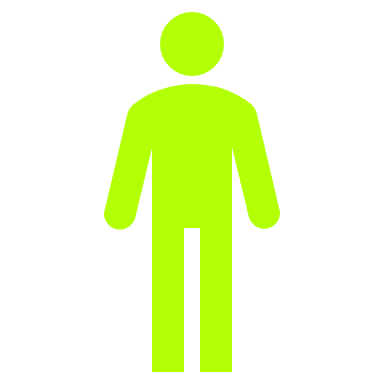 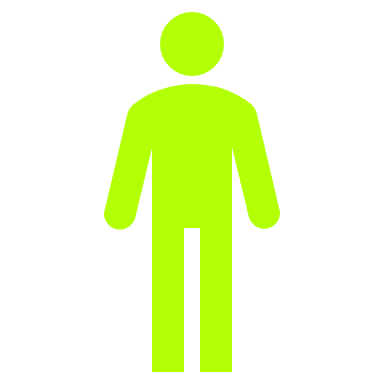 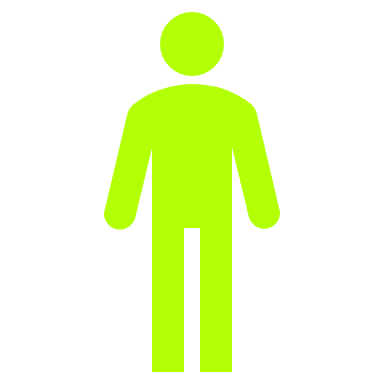 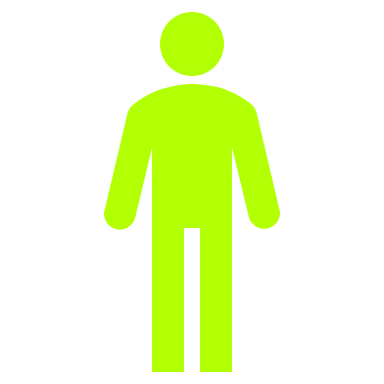 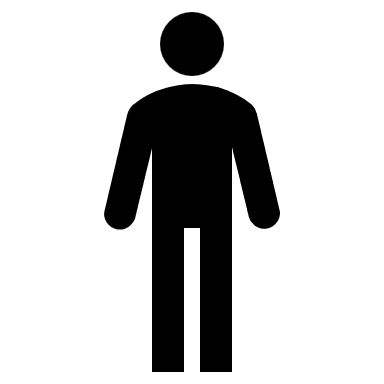 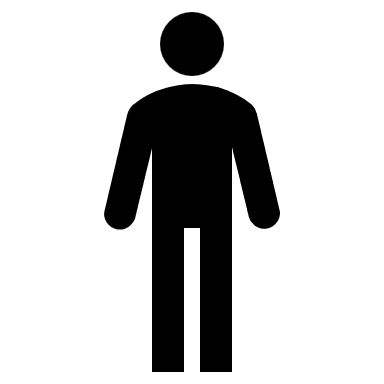 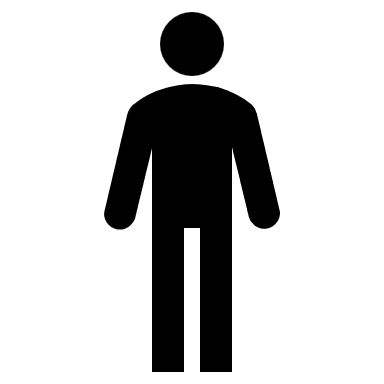 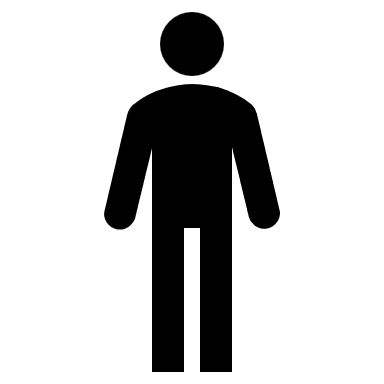 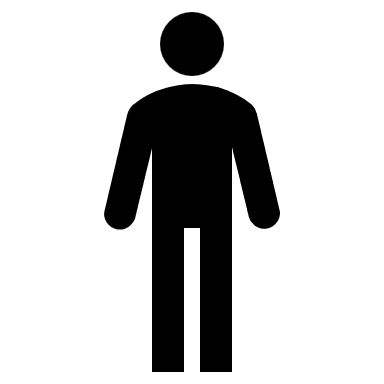 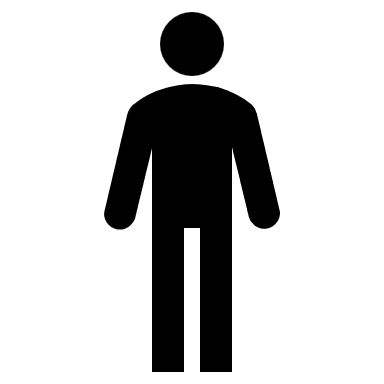 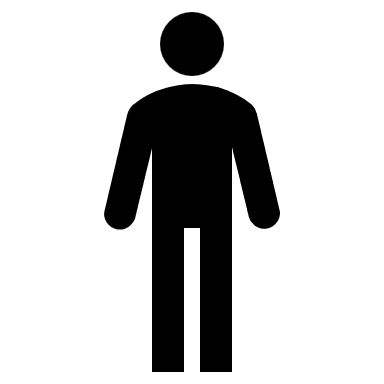 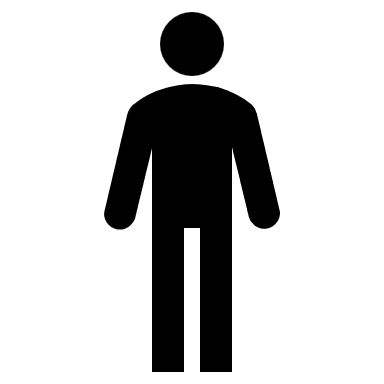 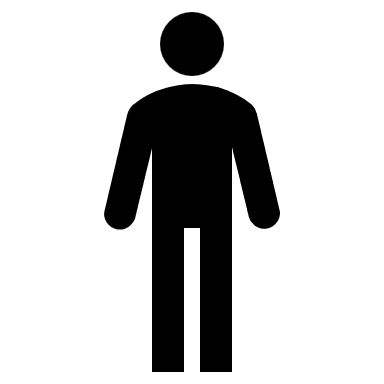 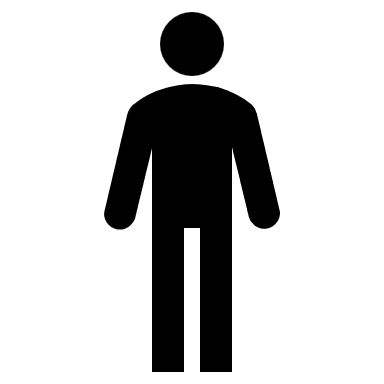 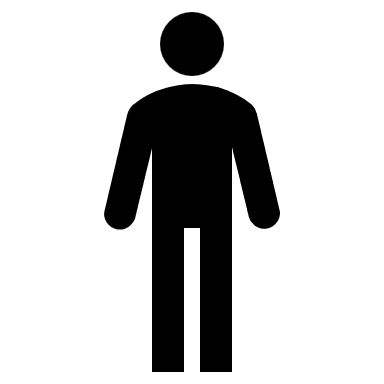 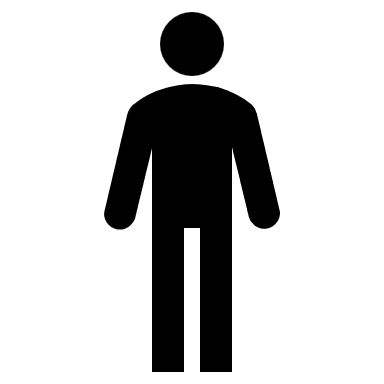 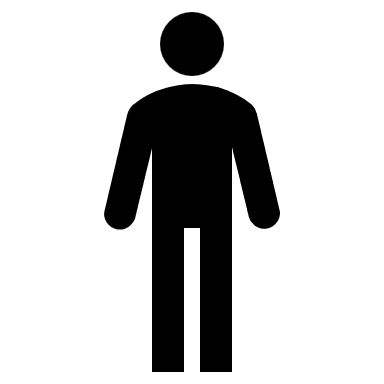 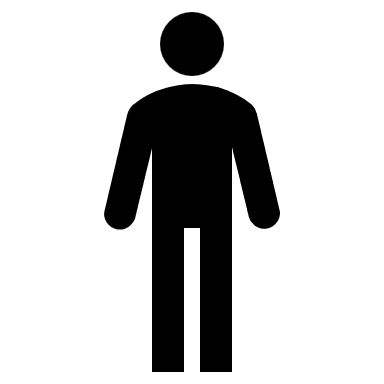 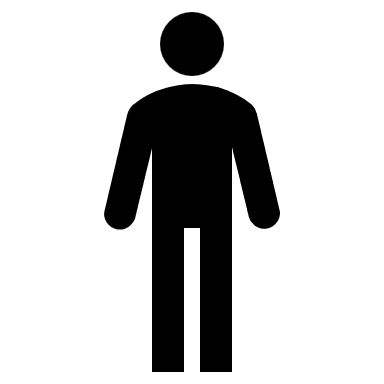 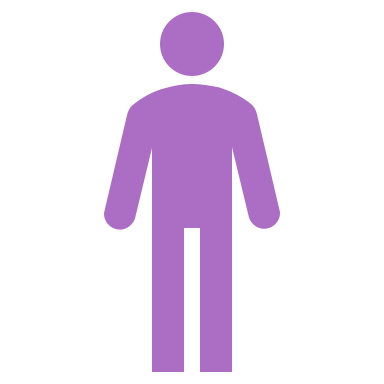 Gewählte in den Räten 
Vertreten und verteidigen die Studierenden
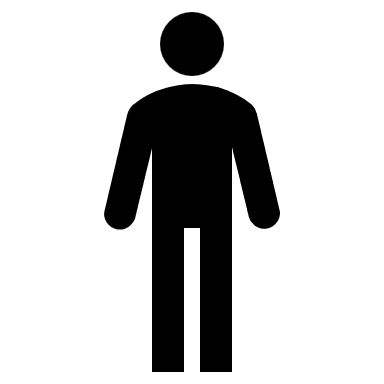 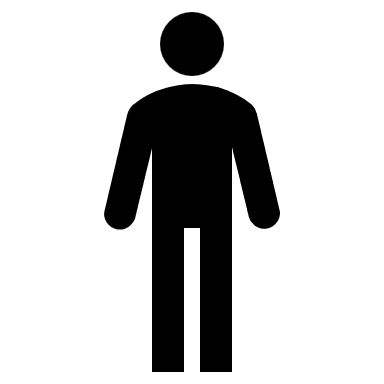 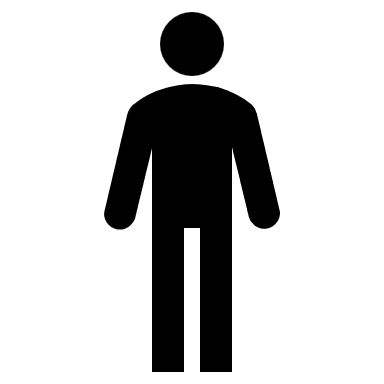 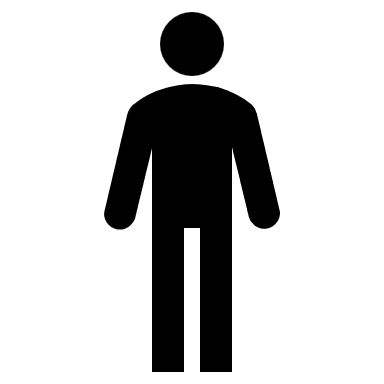 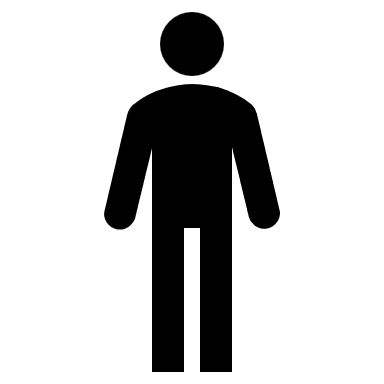 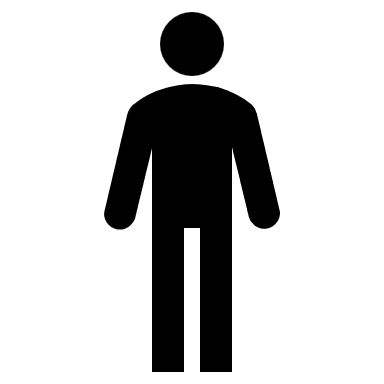 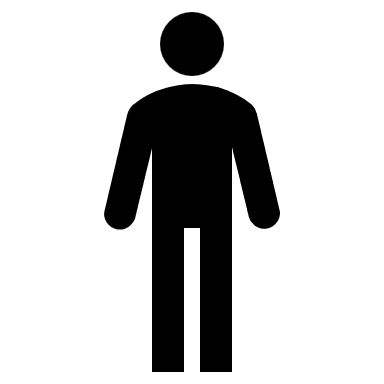 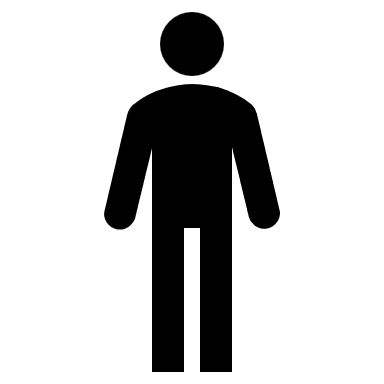 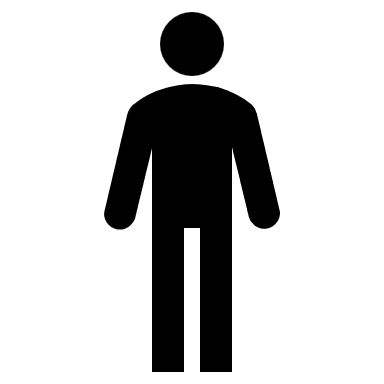 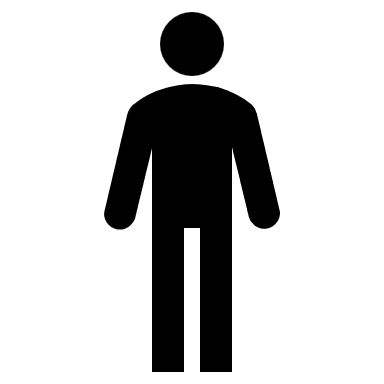 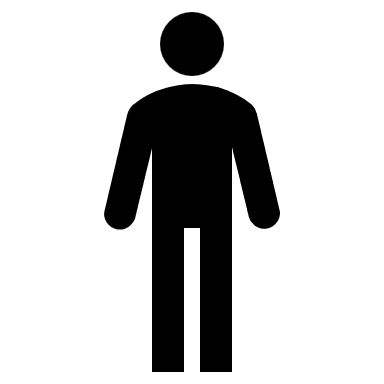 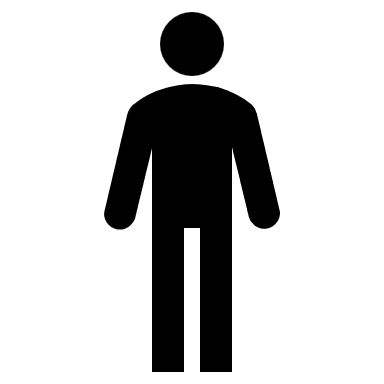 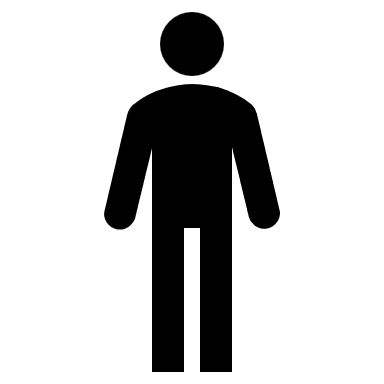 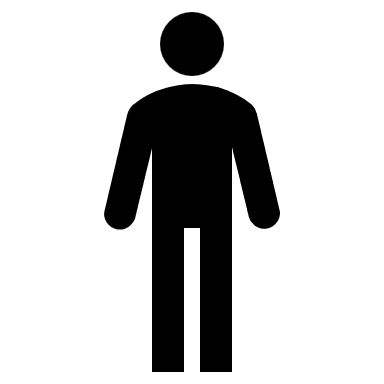 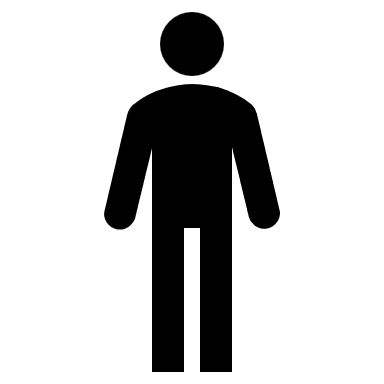 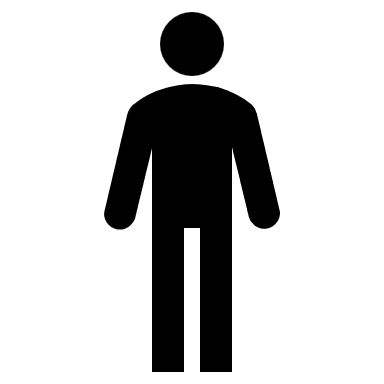 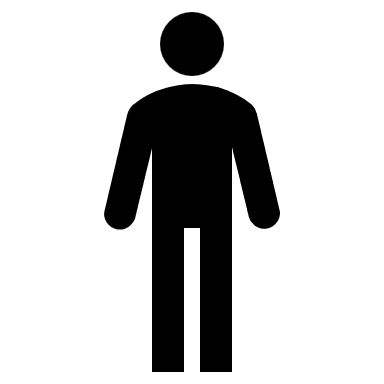 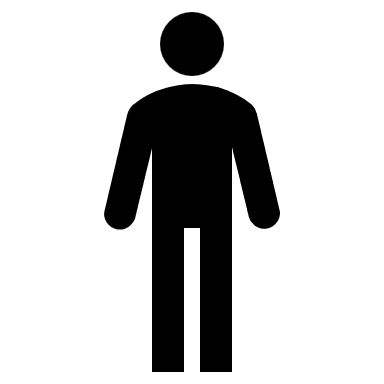 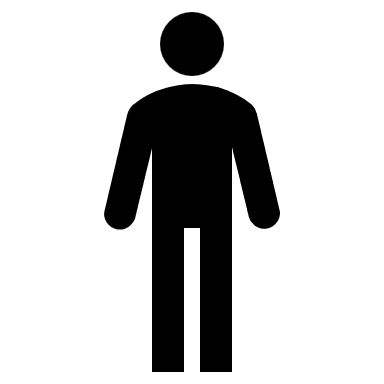 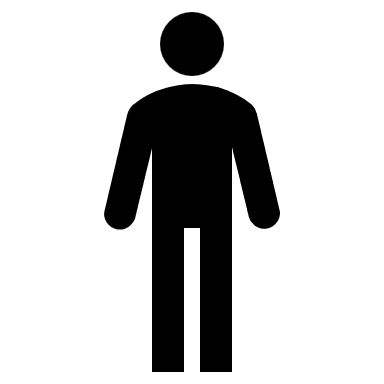 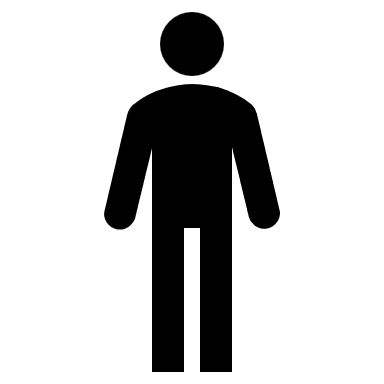 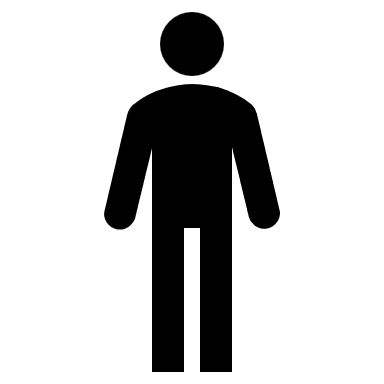 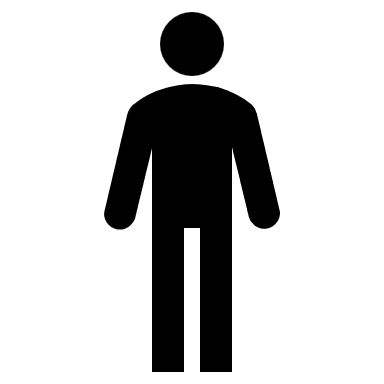 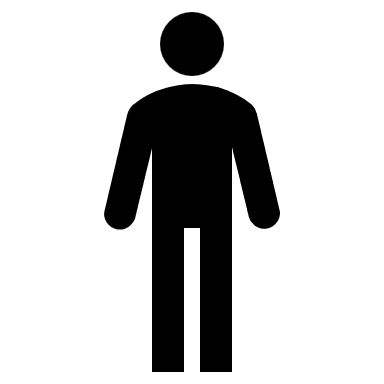 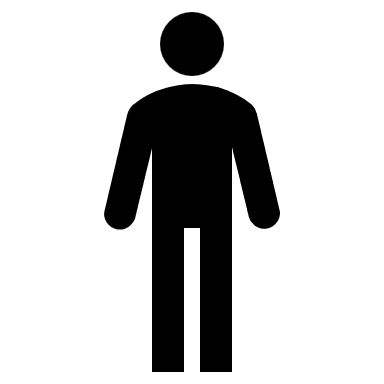 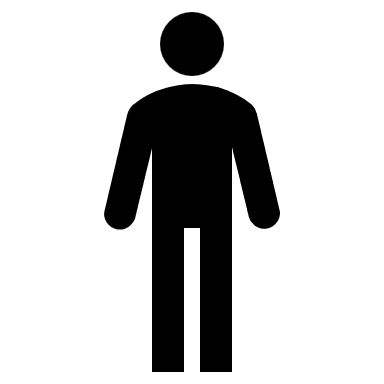 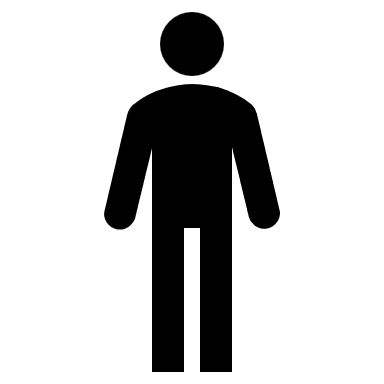 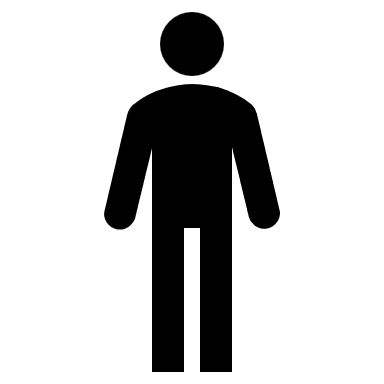 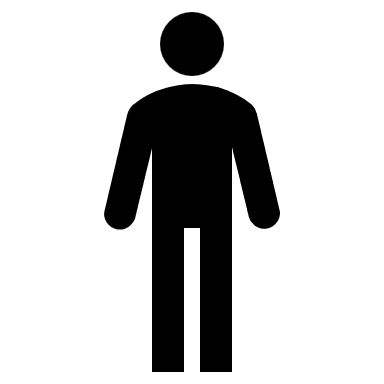 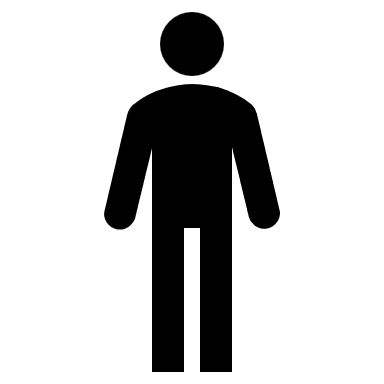 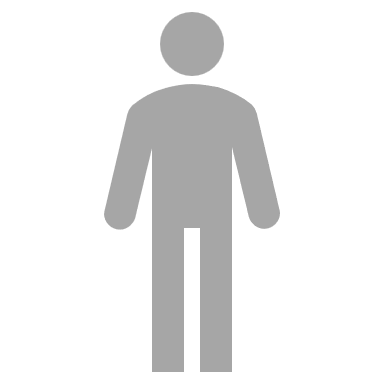 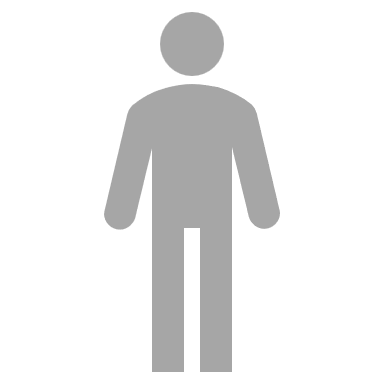 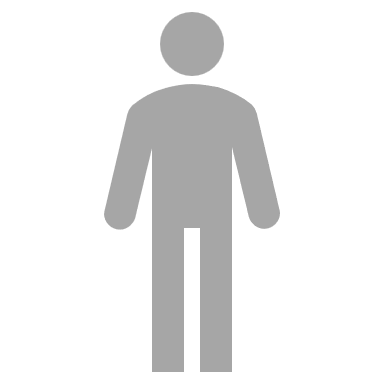 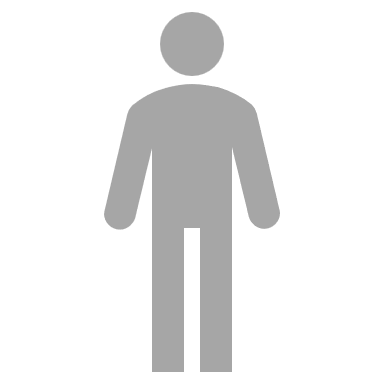 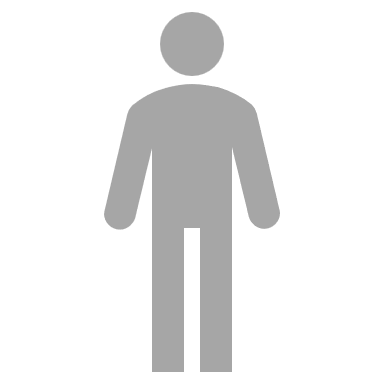 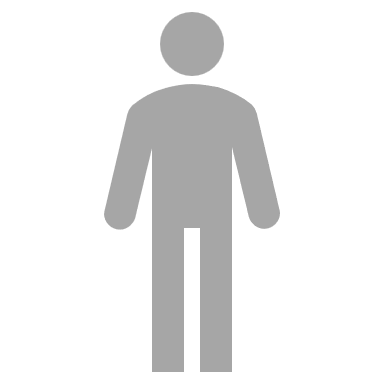 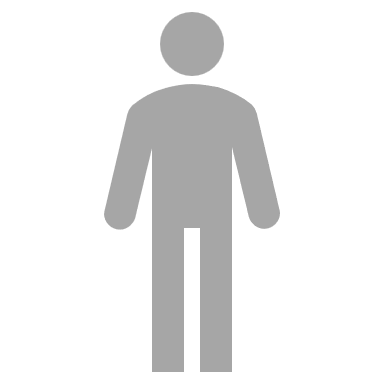 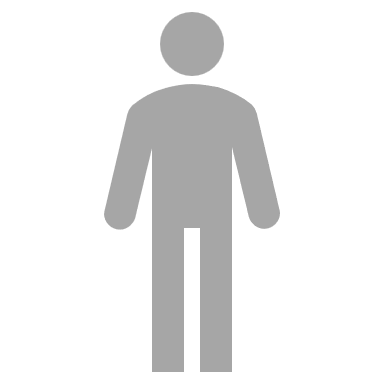 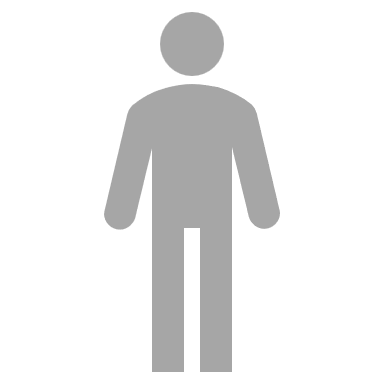 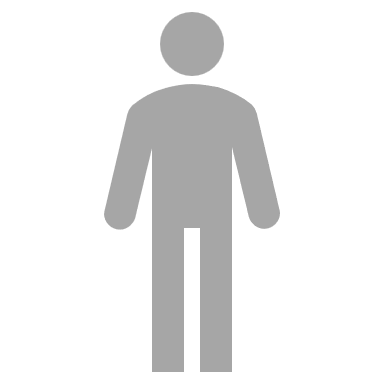 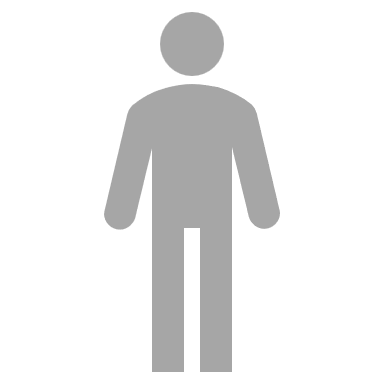 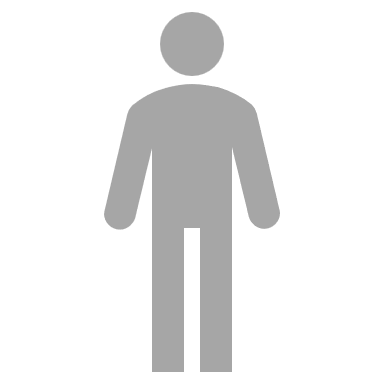 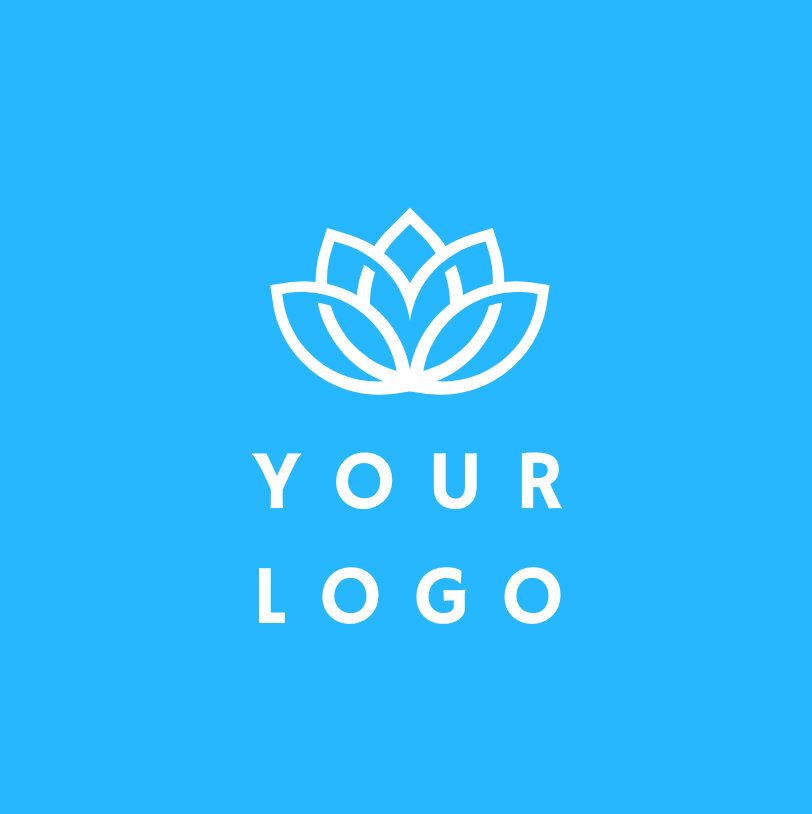 DER AGEF
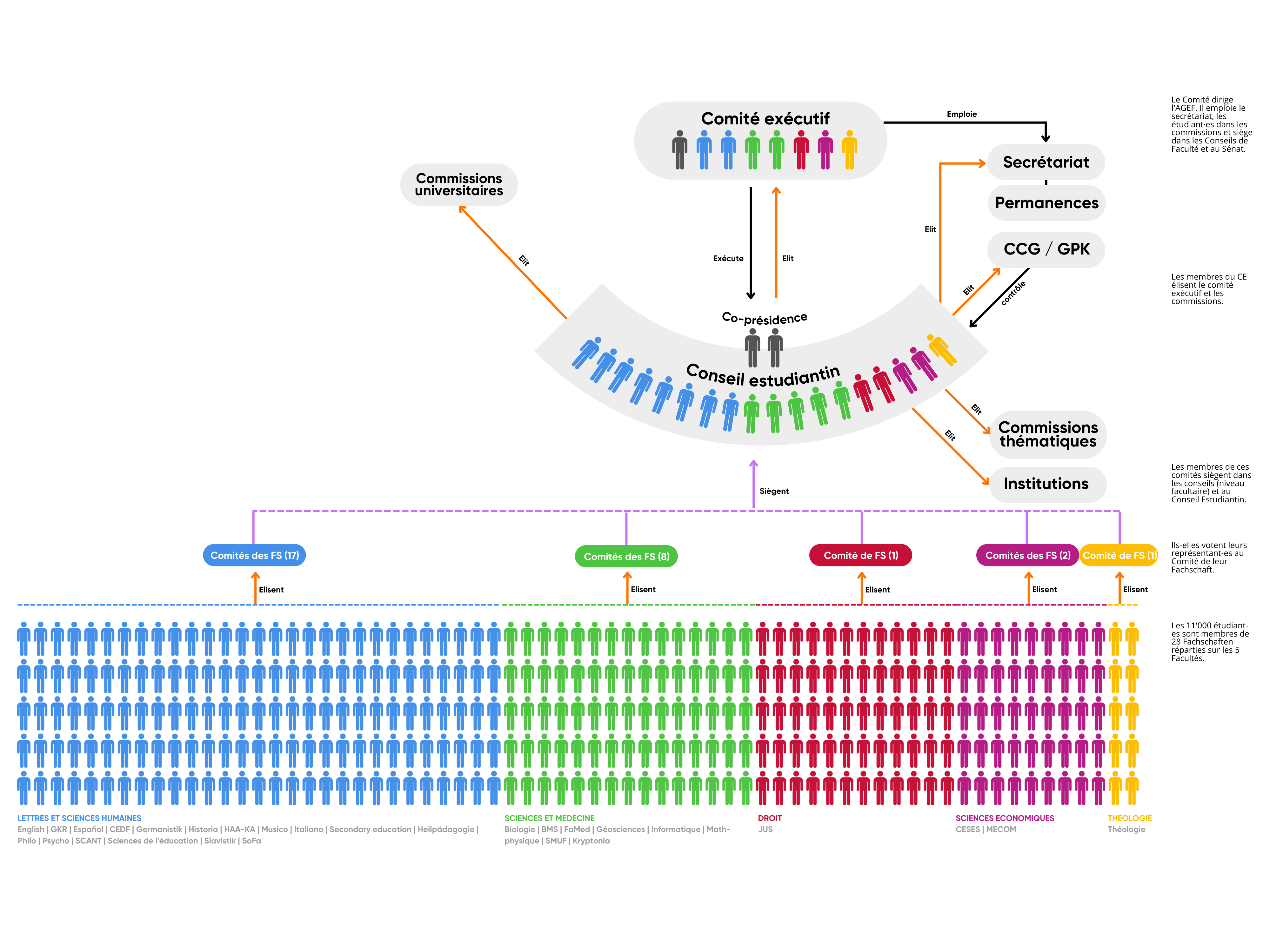 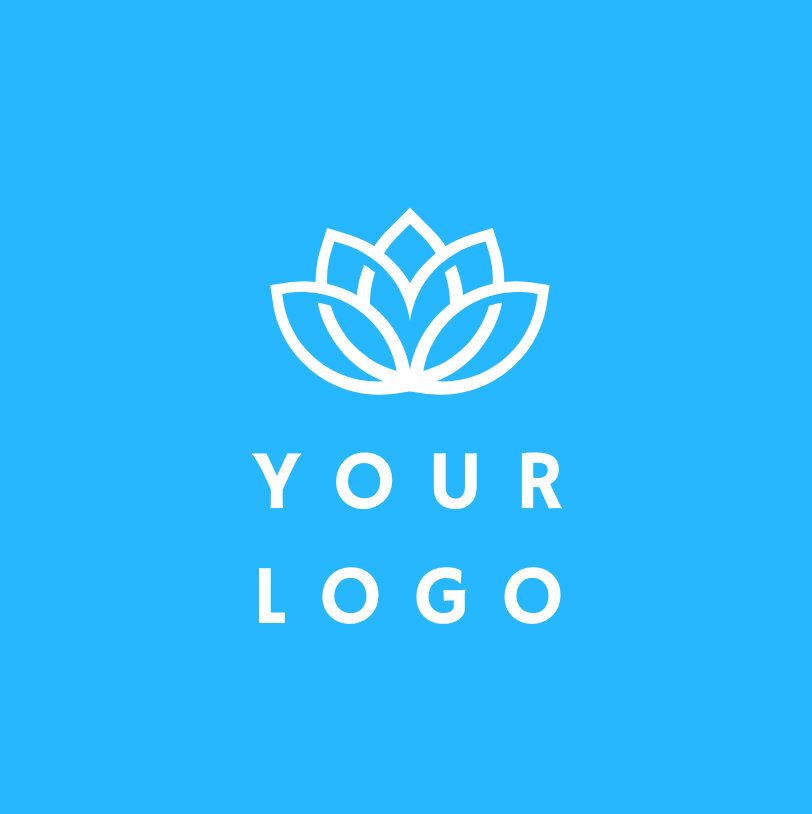 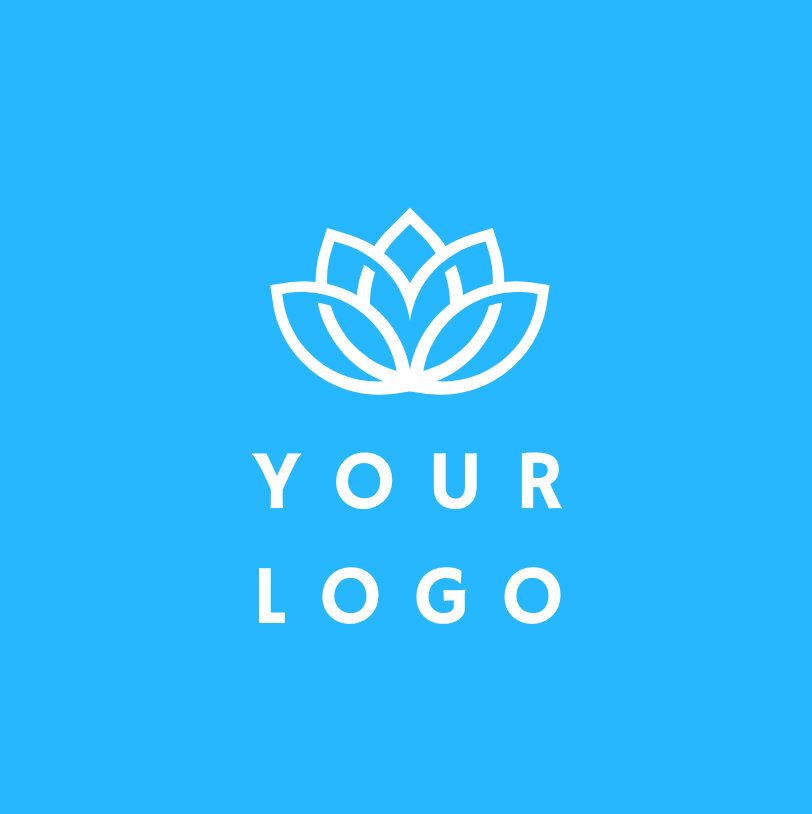 Rolle 1
POLITIK
Kontakte mit dem Rektorat und dem Staat.
Vertretung in den Räten
Rolle 2
KULTUR
Projekte für das akademische Leben
Unterstützung von Veranstaltungen der FS
Rolle 3
DIENSTLEISTUNGEN
Dienstleistungen für Studierende
Unterstützung und Informationen
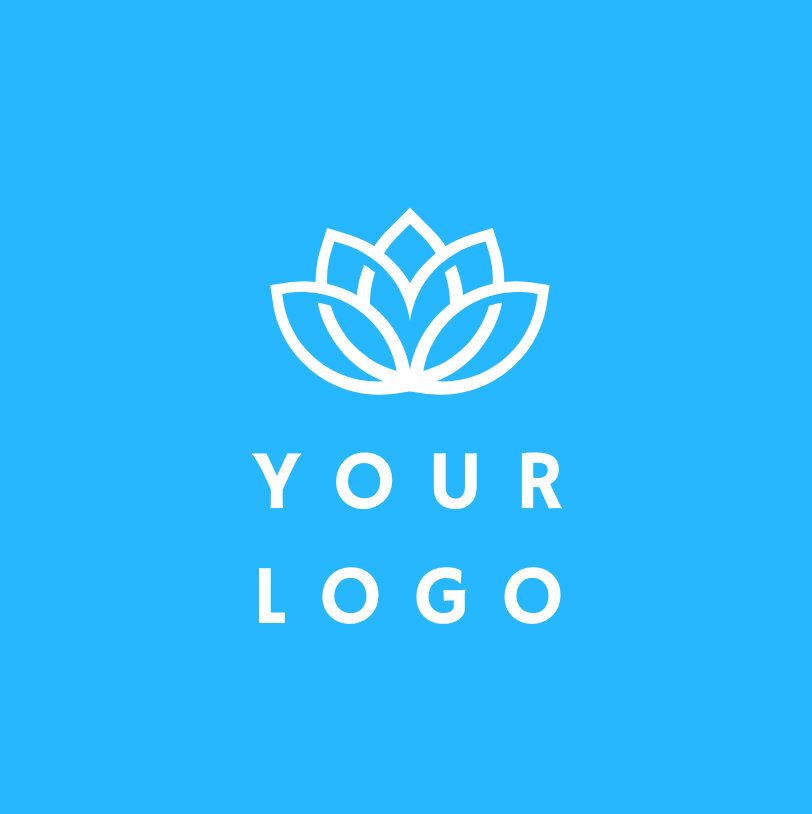 INFORMATIONEN
ANGEBOTE UND RABATTE
VERKAUF VON GOODIES
HILFEN UND UNTERSTÜTZUNG
BUSSE ZUM MIETEN
JOBBÖRSE
BÜCHERBÖRSE
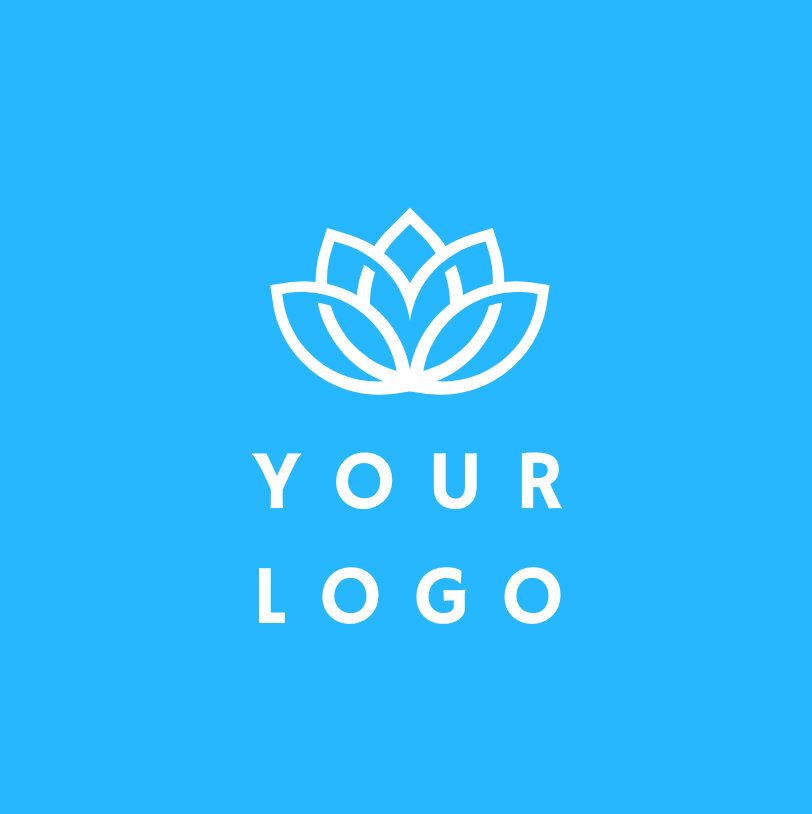 Die thematischen Kommissionen
AGEF-Verbände, die einen besonderen Zweck verfolgen
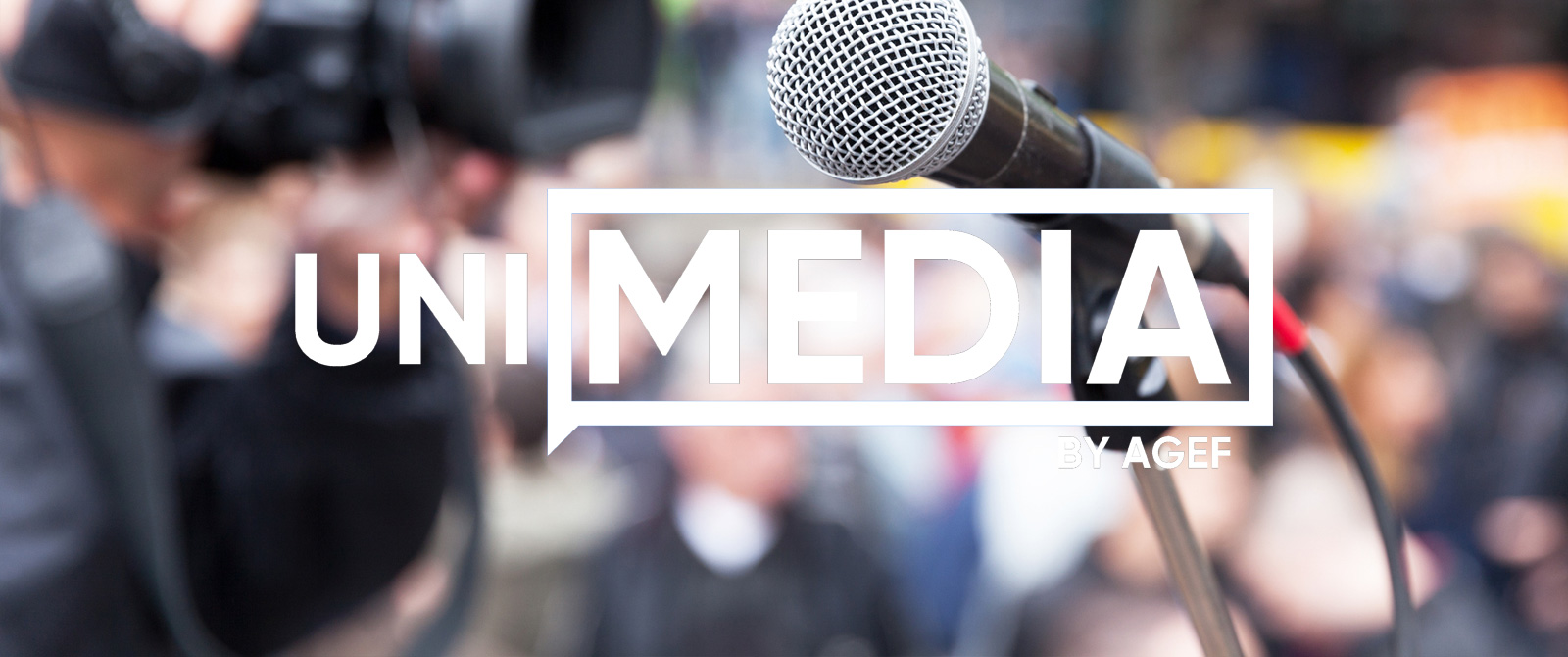 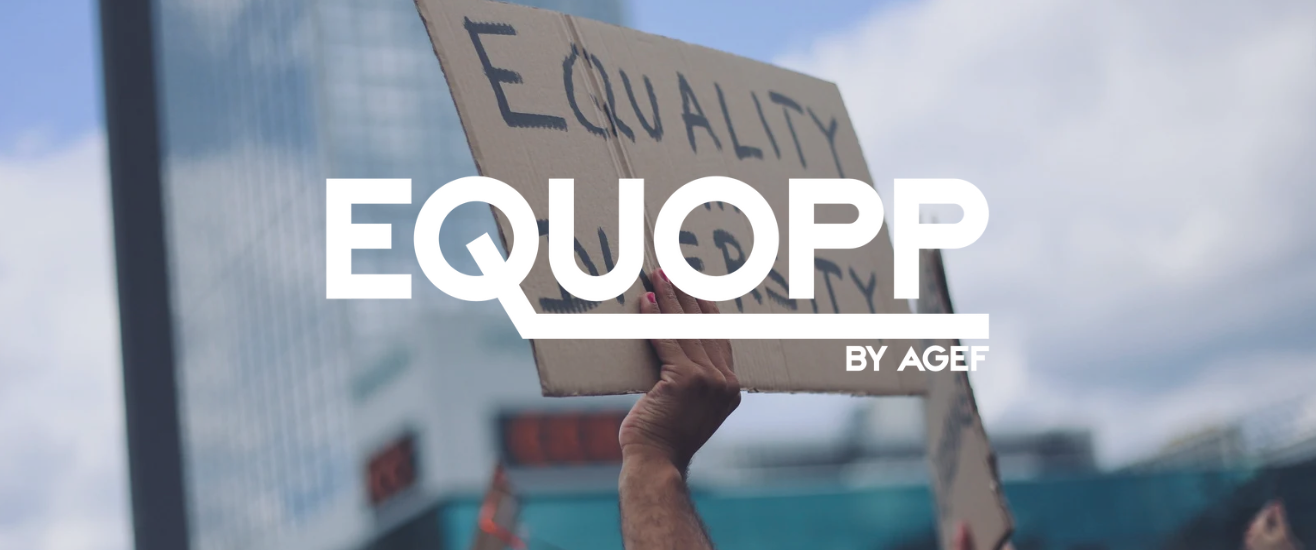 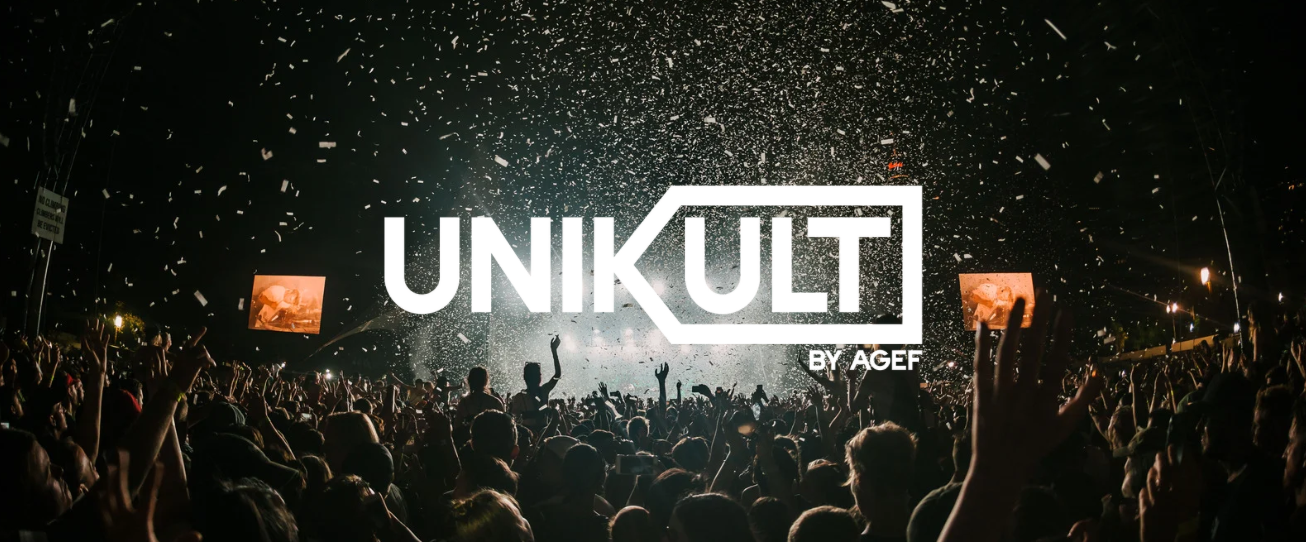 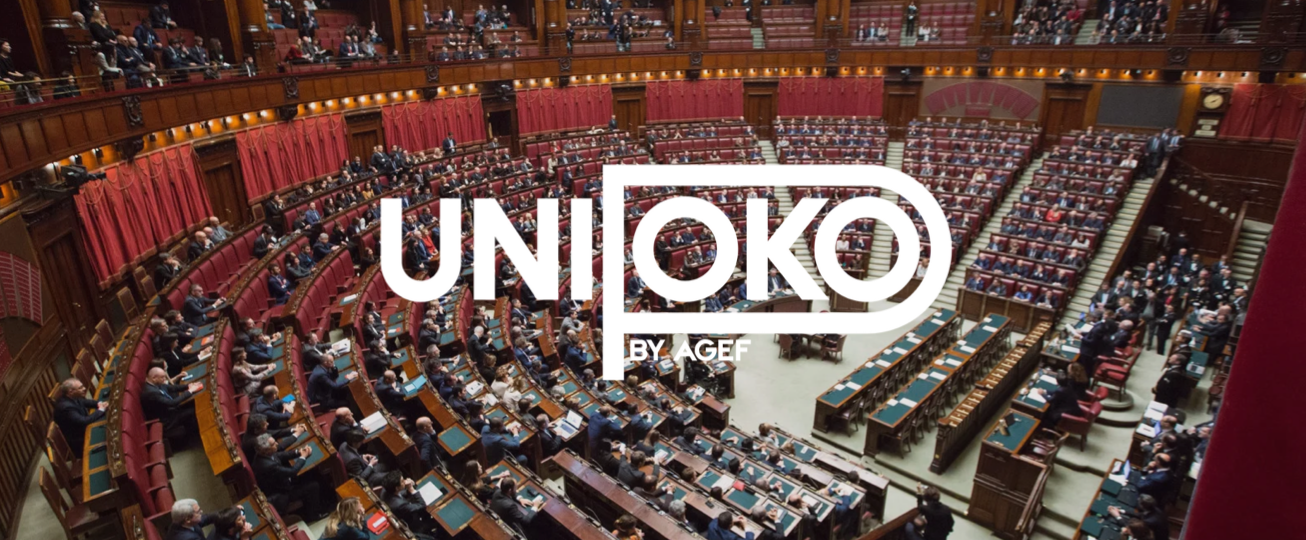 UNIMEDIA
EquOpp
UniKult
UniPoko
Die Kommission für die Produktion von mehrsprachigen und unabhängigen Medieninhalten an der UNIFR
Die Kommission für Gleichstellung und soziale Gerechtigkeit an der UNIFR
Die Kommission für Kultur und Veranstaltungen an der UNIFR
Die Kommission für Hochschulpolitik an der UNIFR
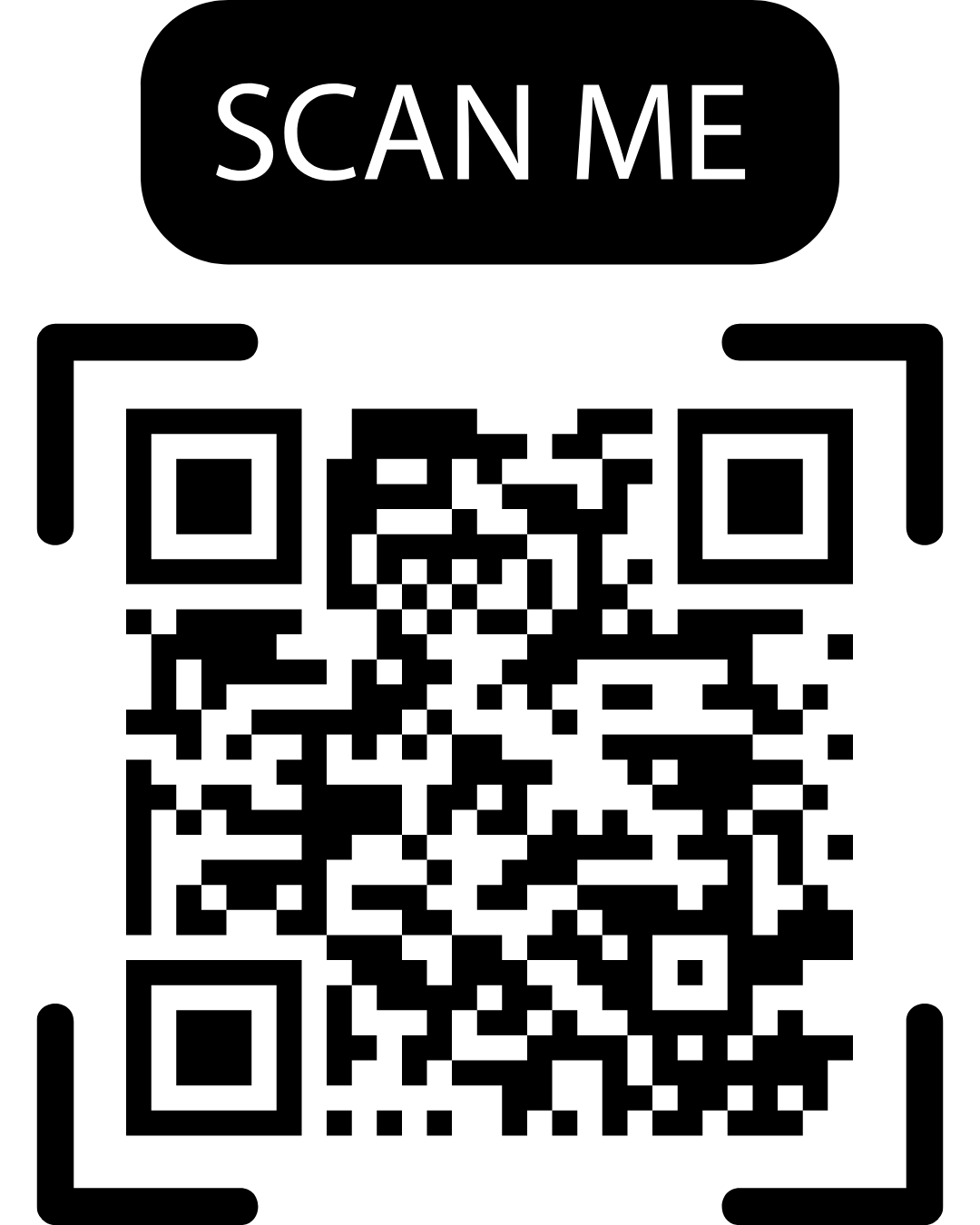 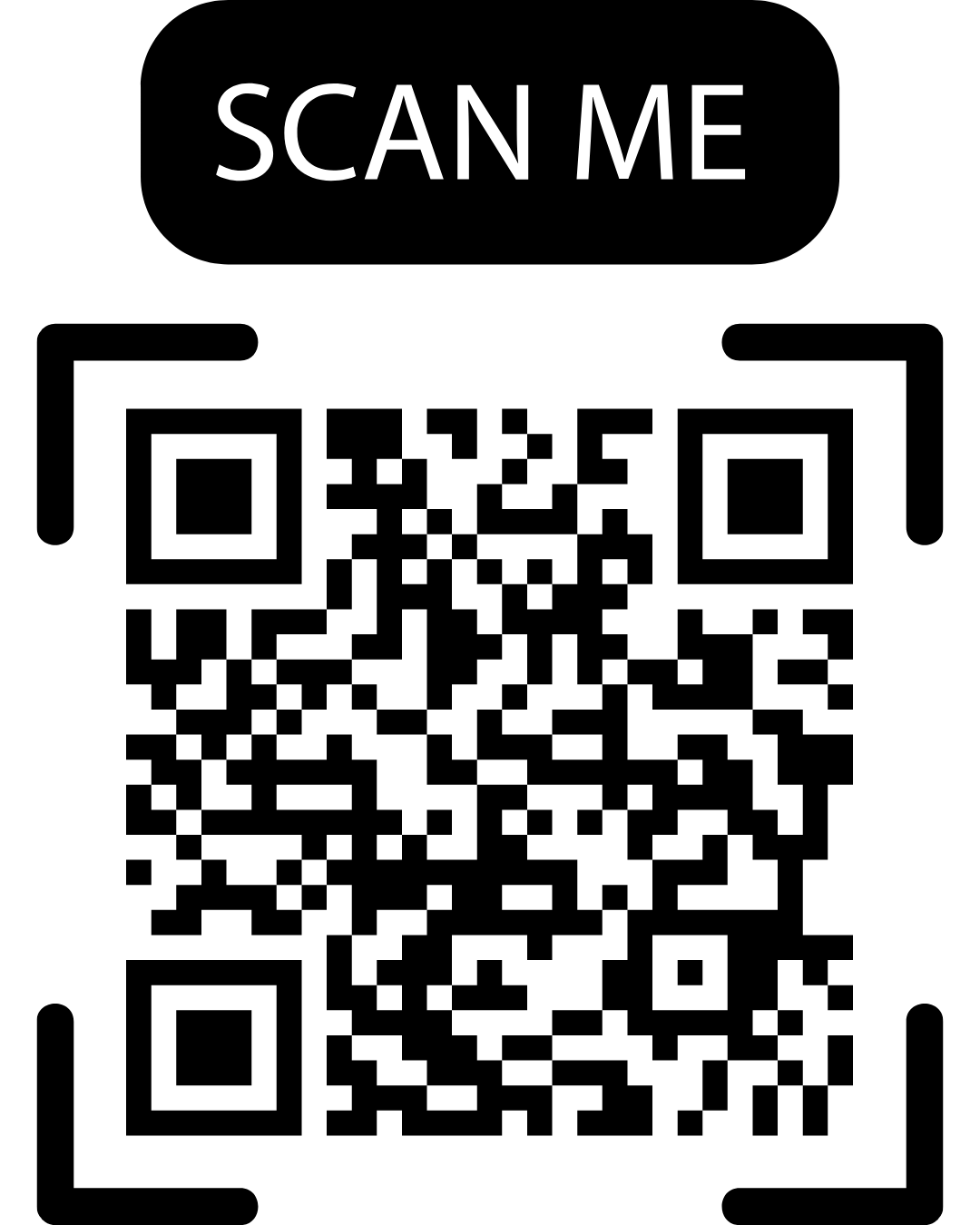 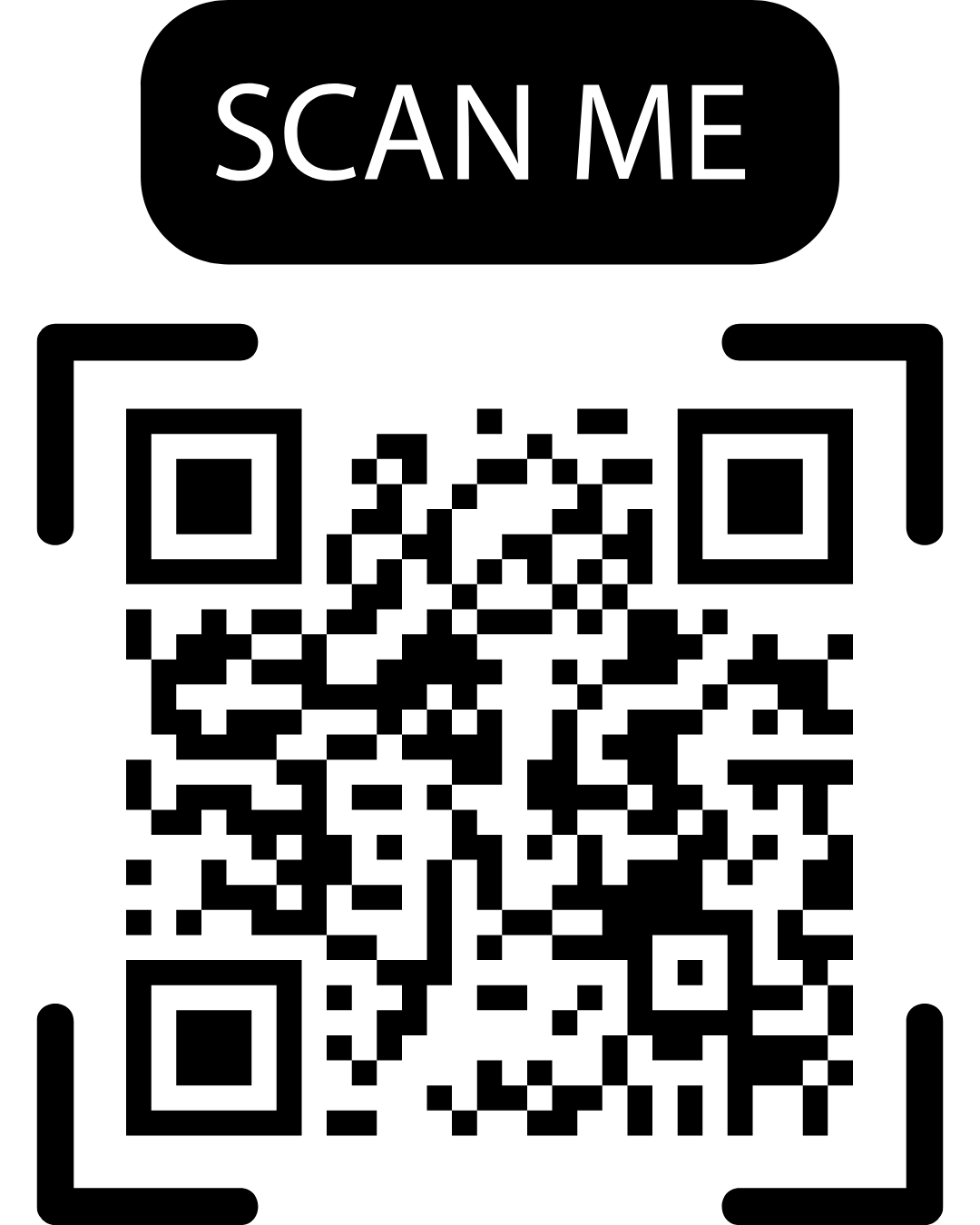 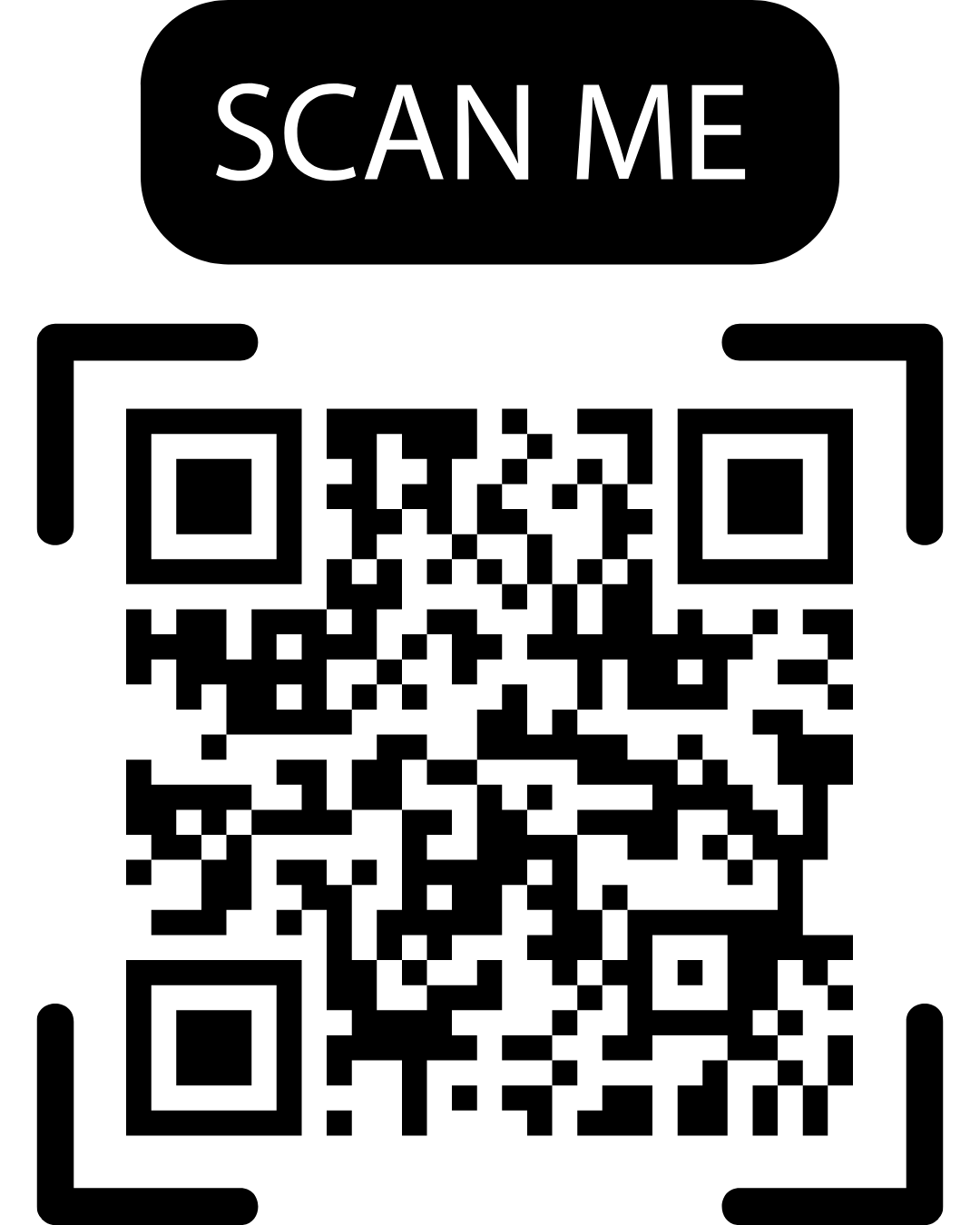 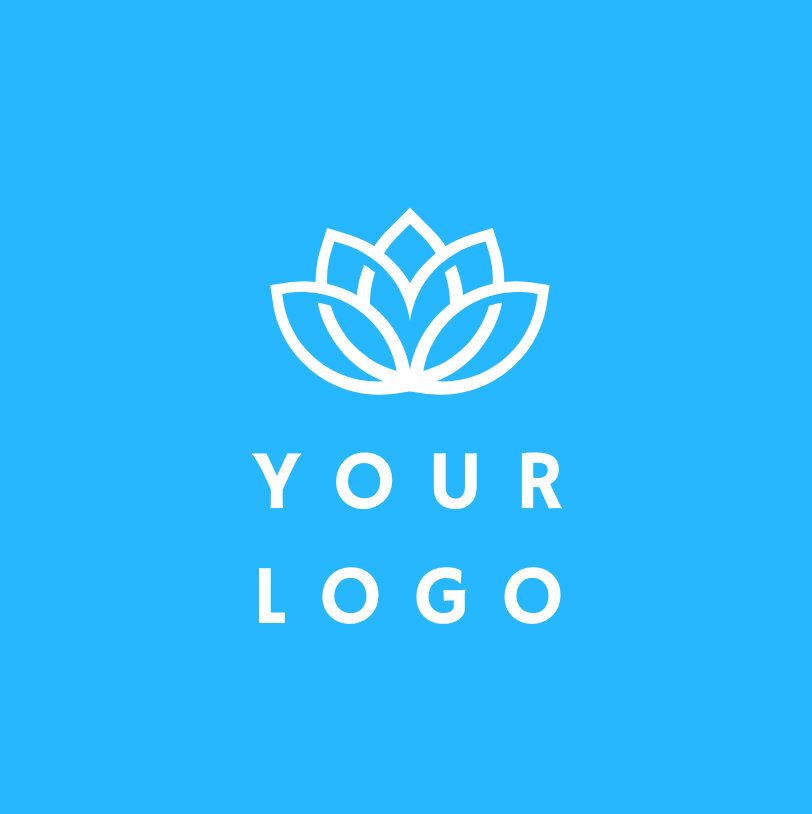 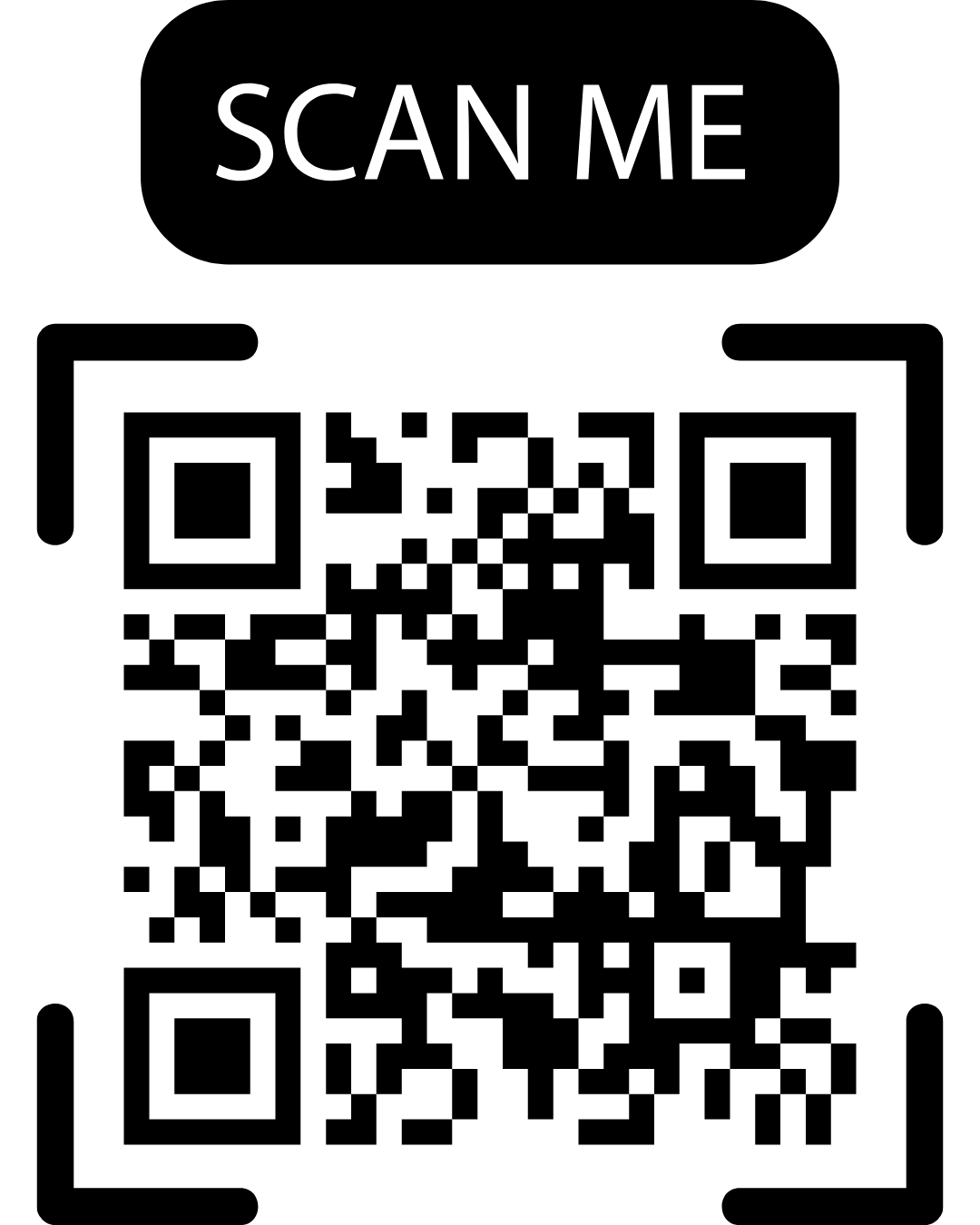 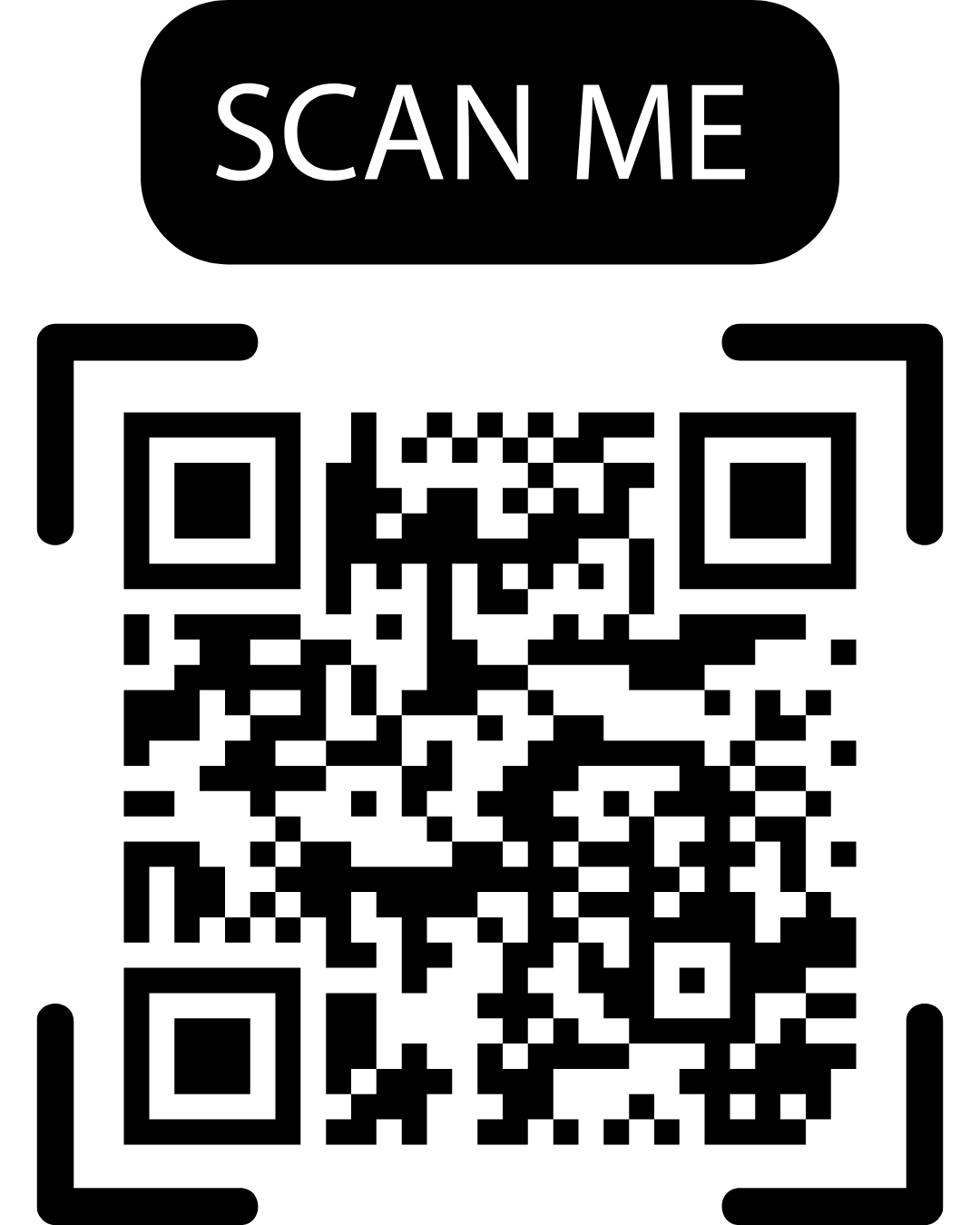 AGEF
Fachschaft
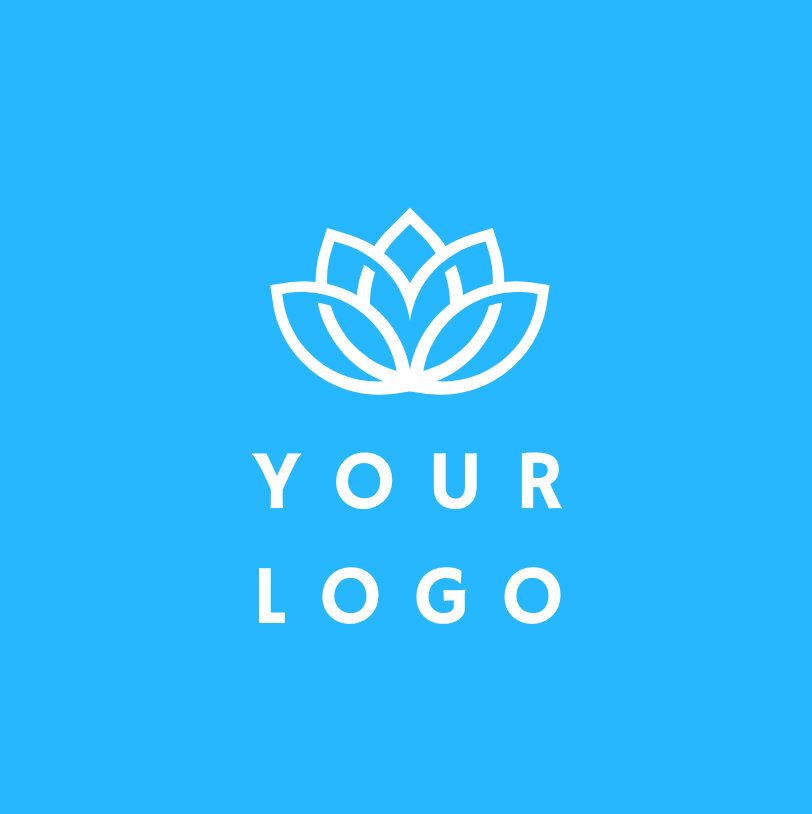 GENERALVERSAMMLUNG & APERITIF
DIENSTAG, 26. SEPTEMBER 18.00 UHR G230
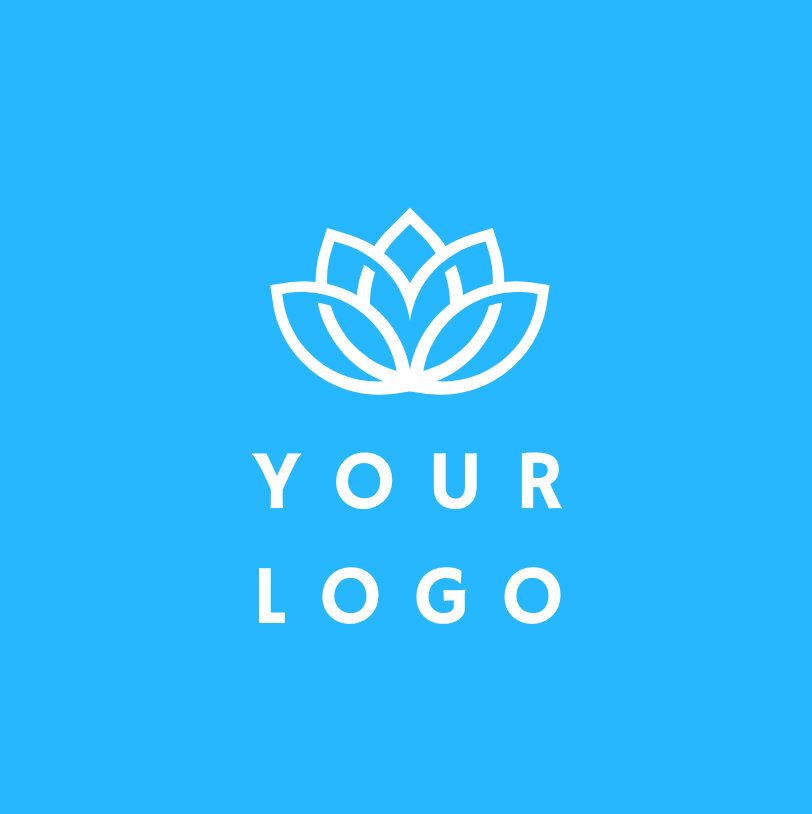 NEXT EVENTS
00.00	Event
00.00	Event
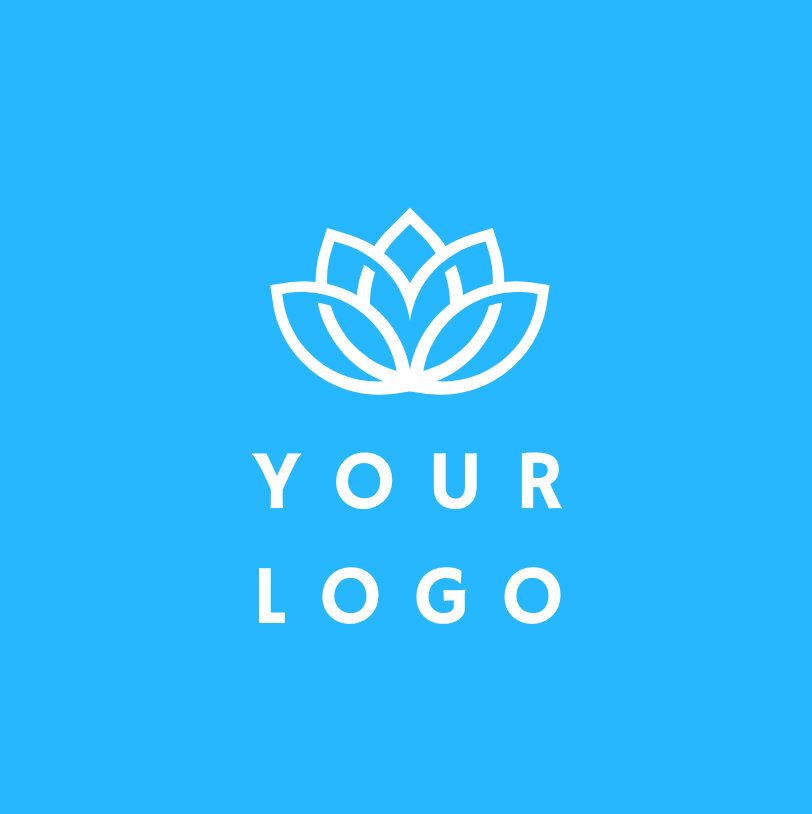 DANKE !